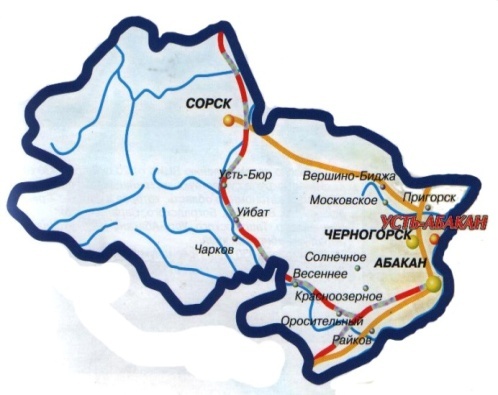 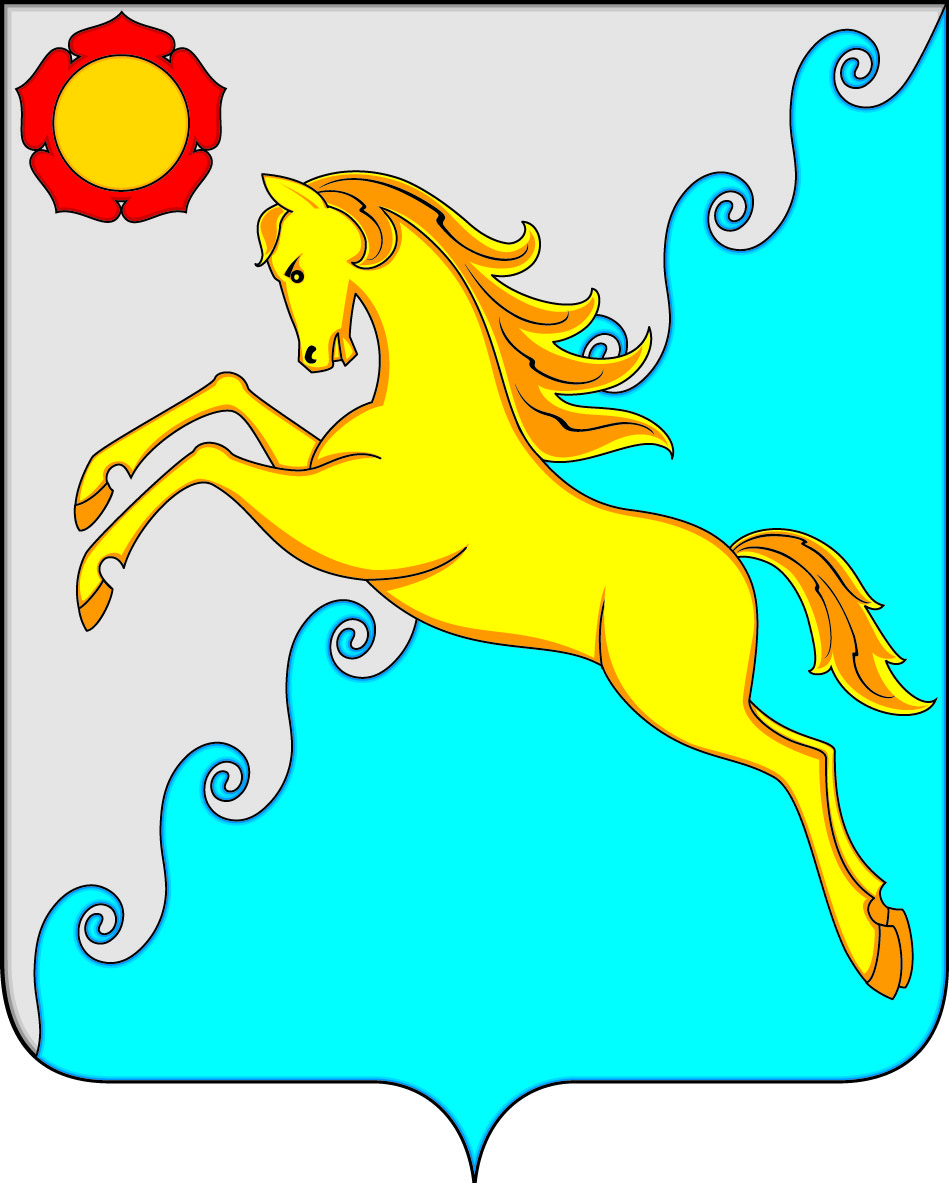 БЮДЖЕТ для граждан
2024-2026 годы
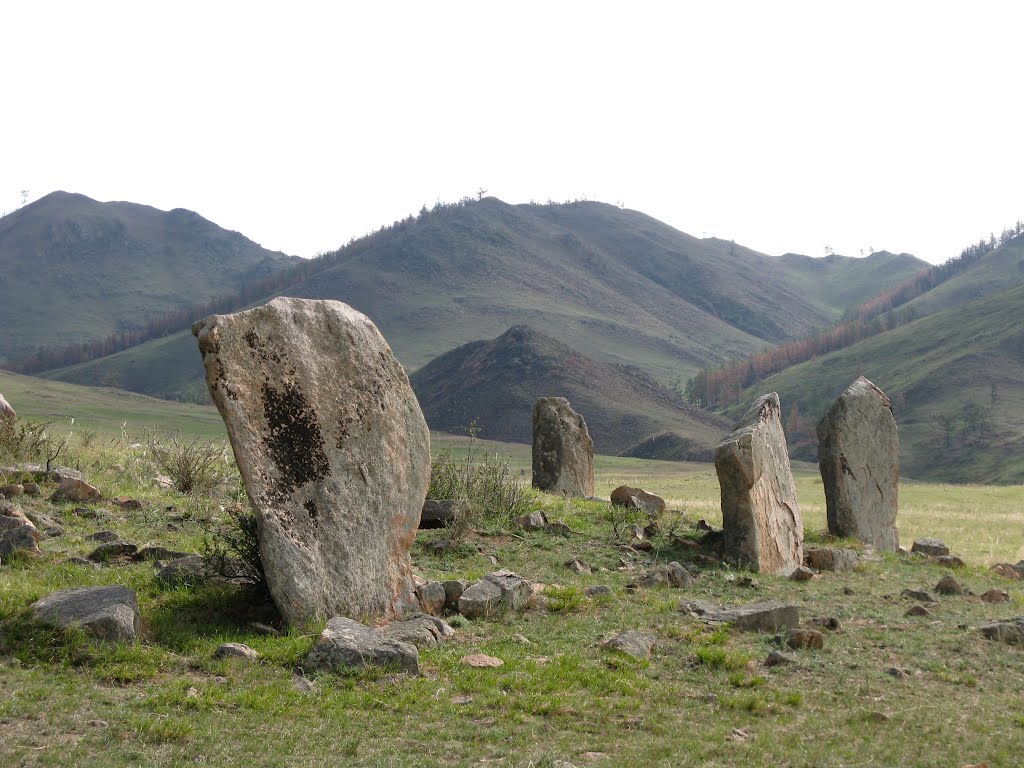 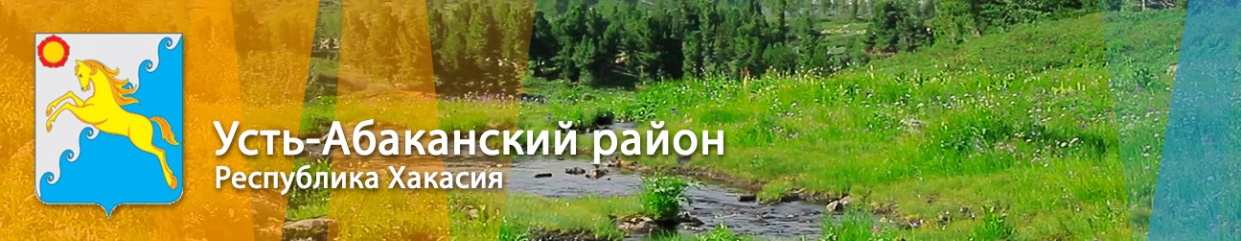 Управление финансов и экономики
1
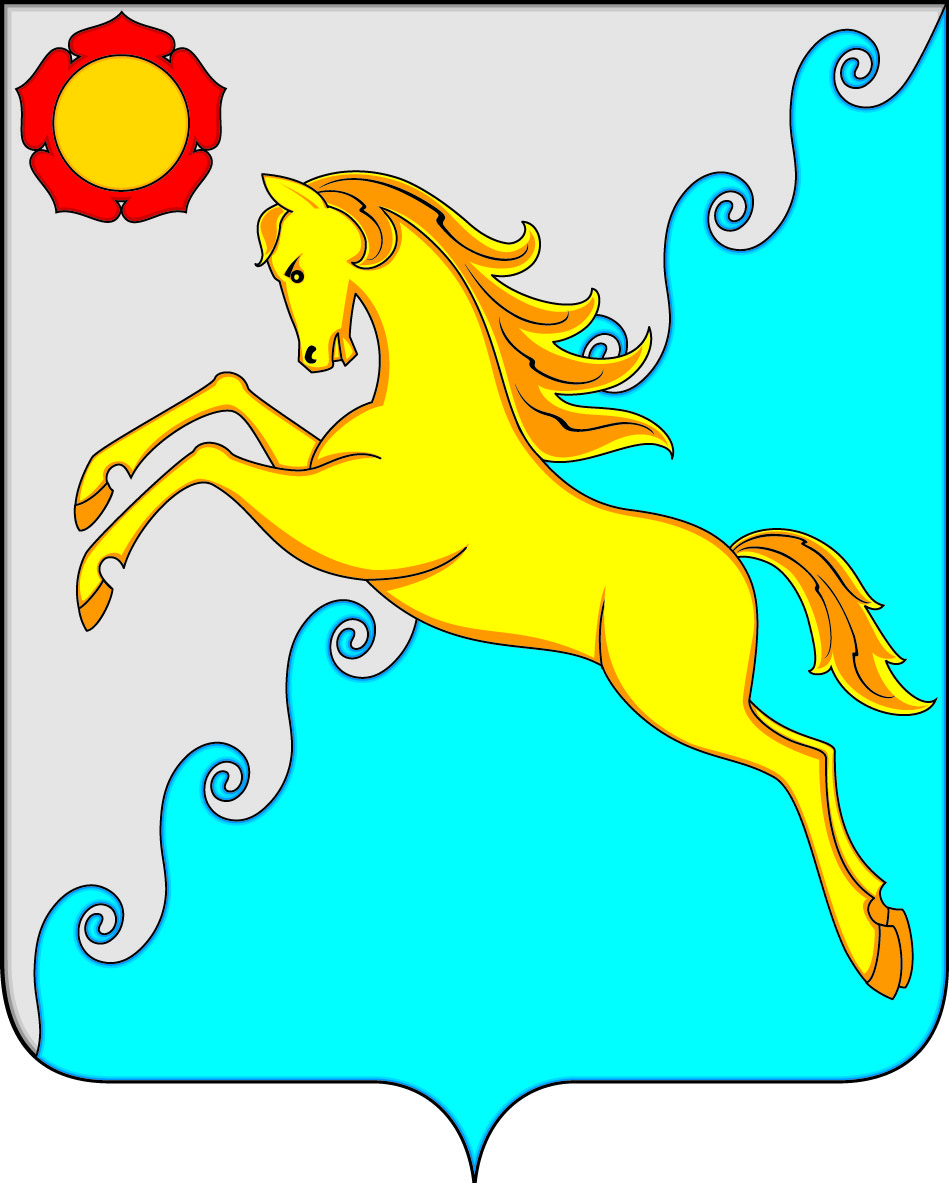 к Решению Совета депутатов Усть-Абаканского района № 6 от 22.03.2024 года             «О внесении изменений в Решение Совета депутатов Усть-Абаканского района Республики Хакасия
 № 82 от 22.12.2023 года «О бюджете муниципального образования Усть-Абаканский район Республики Хакасия на 2024 год и плановый период 2025 и 2026 годов»
Управление финансов и экономики
2
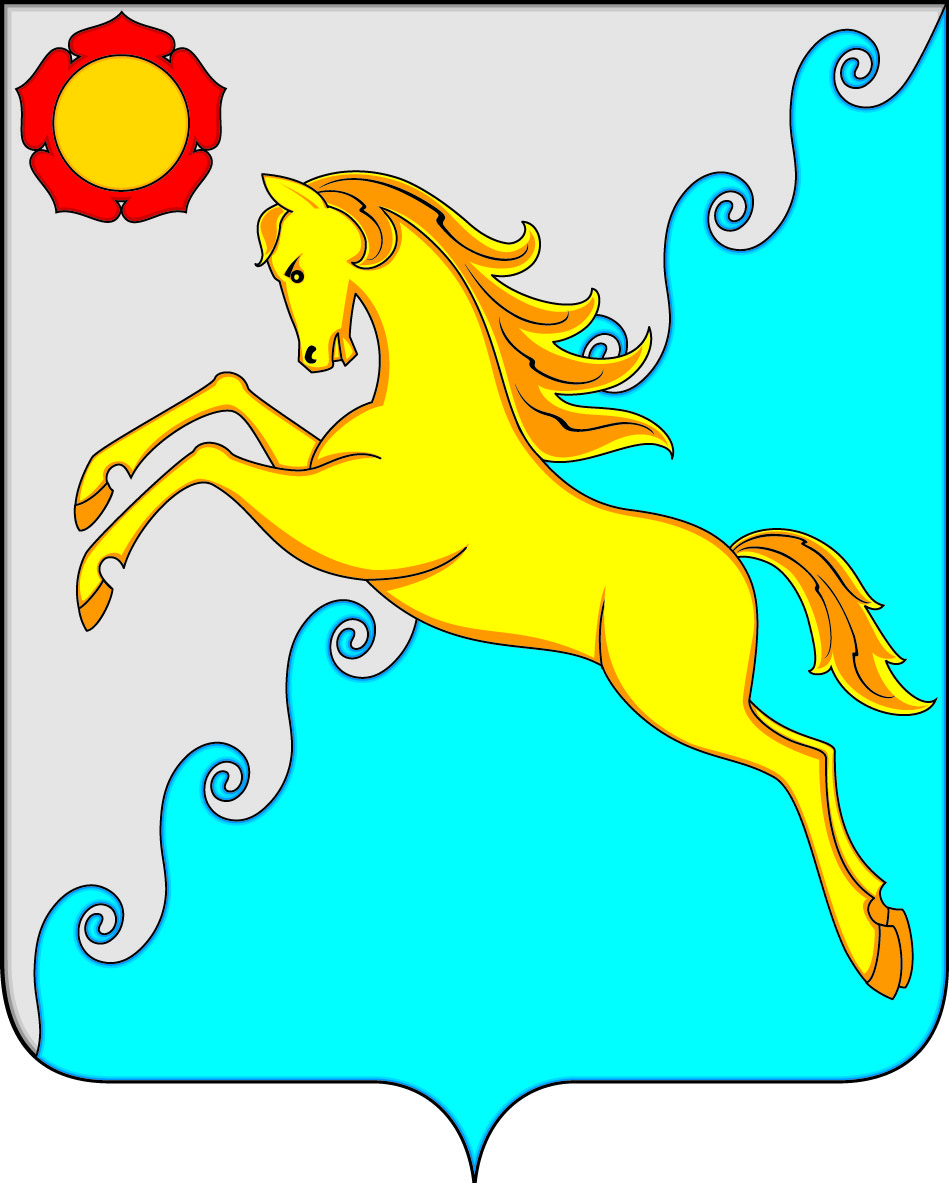 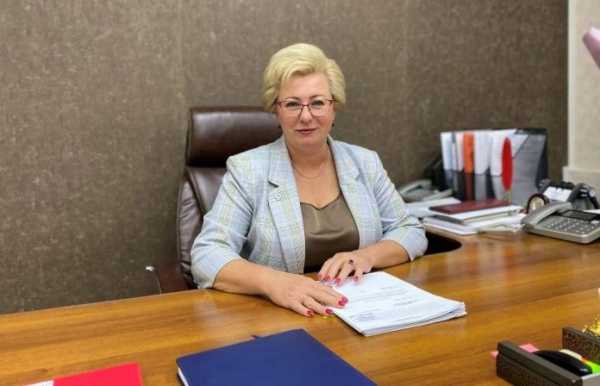 Уважаемые  граждане 
Усть-Абаканского района!
Вы держите в руках «Бюджет для граждан», который познакомит Вас с основными положениями  бюджета муниципального образования Усть-Абаканский район 
на 2024 год и на плановый период 
2025 и 2026 годов.
Глава Усть-Абаканского района  
Е.В. Егорова
Управление финансов и экономики
3
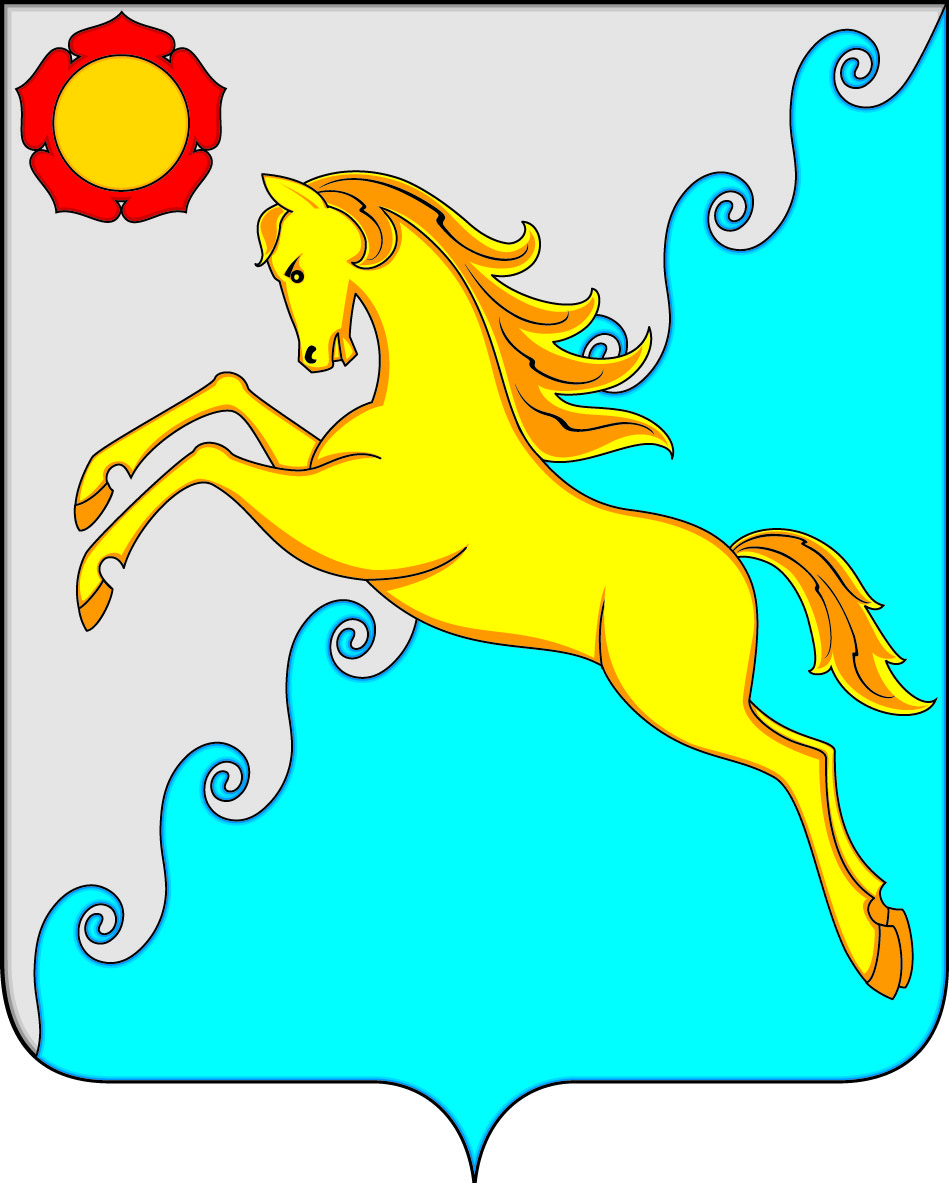 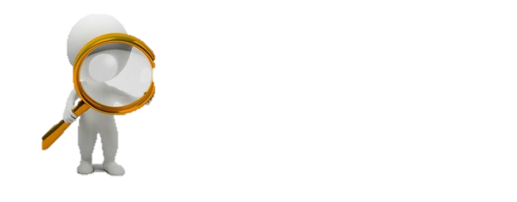 Бюджет для граждан – это документ (аналитический материал), разрабатываемый и публикуемый в открытом доступе в целях предоставления гражданам актуальной информации о бюджете и отчете о его исполнении в объективной, заслуживающей доверия, доступной и простой для понимания форме.
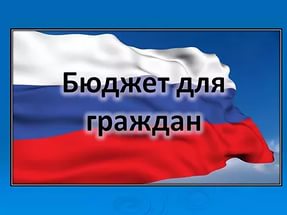 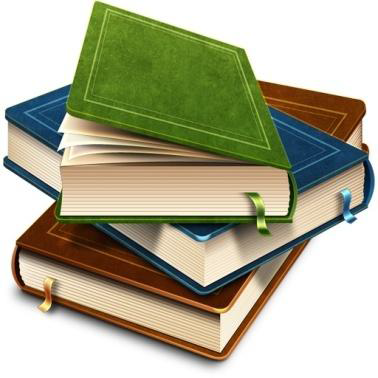 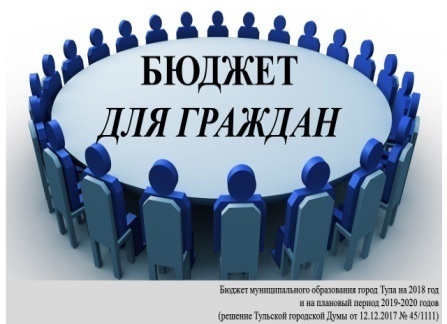 Управление финансов и экономики
4
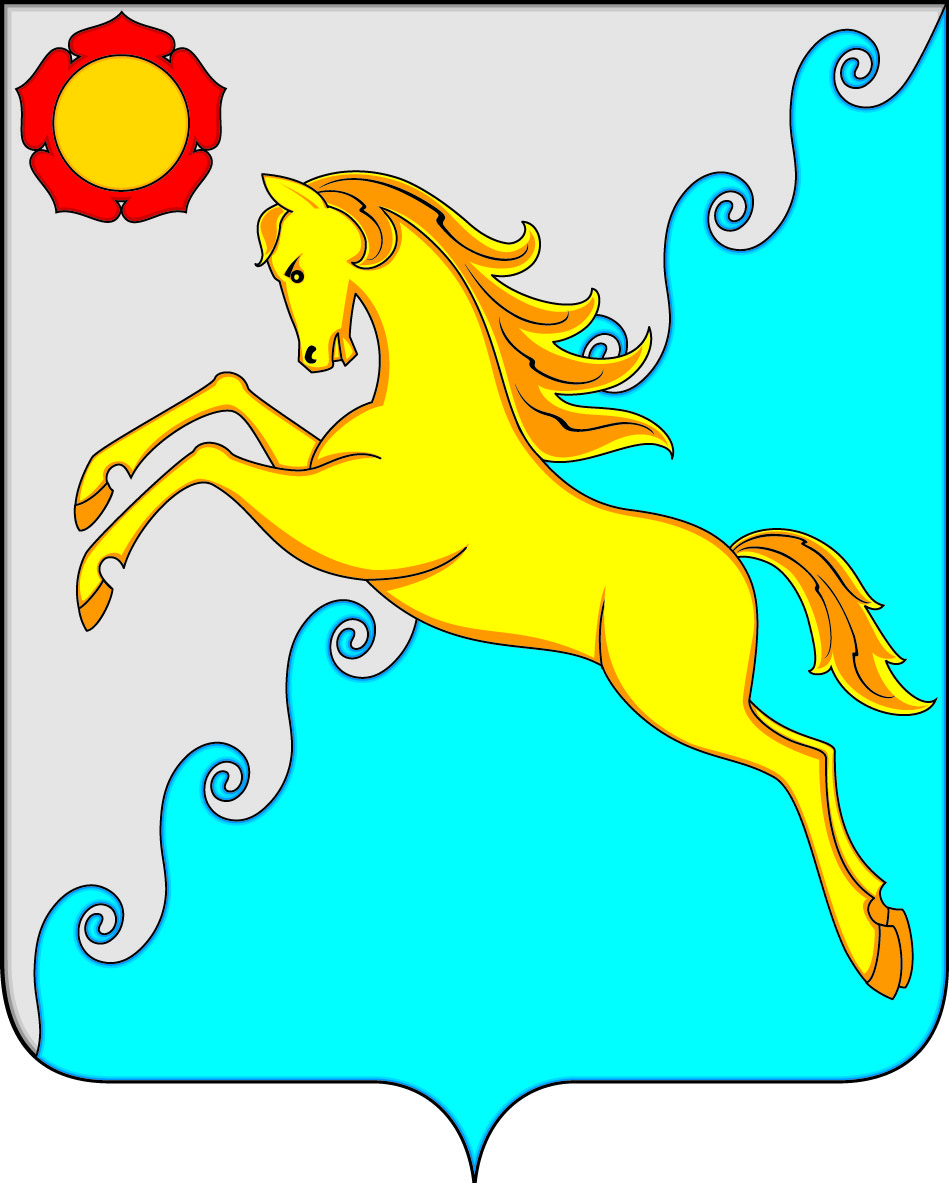 СОДЕРЖАНИЕ
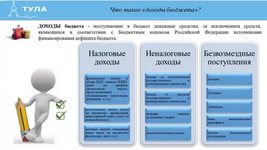 основные понятия и определения

основные приоритеты бюджетной и налоговой политики, основные показатели социально-экономического потенциала района, общие сведения о бюджете

планируемые поступления в бюджет района на 2024-2026 годы, объём и структура доходов

особенности формирования расходов  бюджета муниципального образования на  2024-2026 годы, объем и структура расходов, расходы в рамках муниципальных программ, непрограммные расходы.

структура муниципального  долга
I.    Вводная часть
 

II.  Общие  характеристики  бюджета
муниципального образования


III.      Доходы бюджета
  
 
IV.     Расходы  бюджета           муниципального образования 



IV.  Муниципальный долг


V.  Дополнительная информация
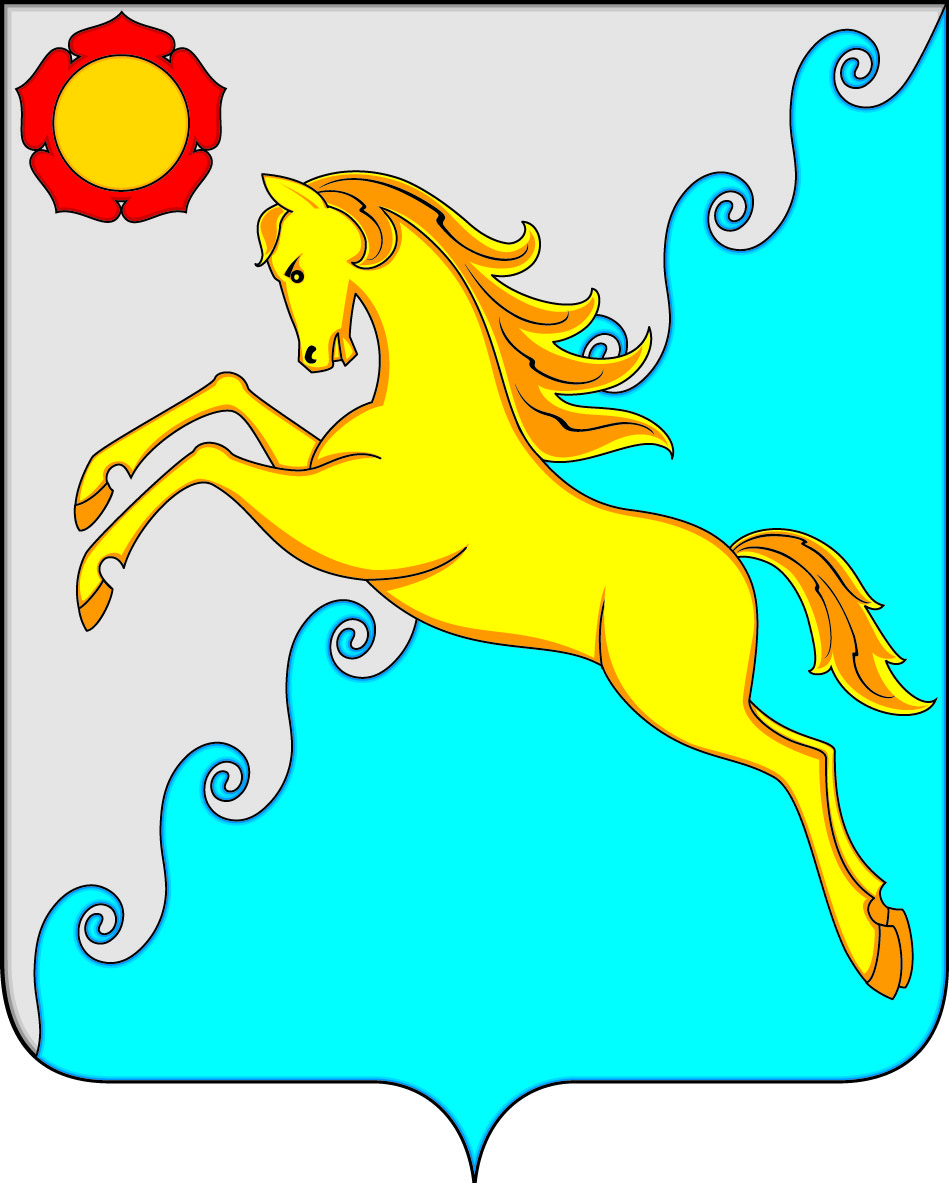 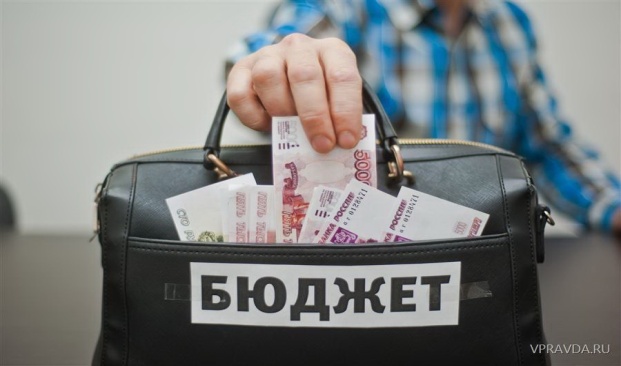 I. Вводная часть
Бюджет - форма образования и расходования денежных средств, предназначенных для финансового обеспечения задач и функций государства и местного самоуправления
Доходы бюджета - денежные средства поступающие в бюджет
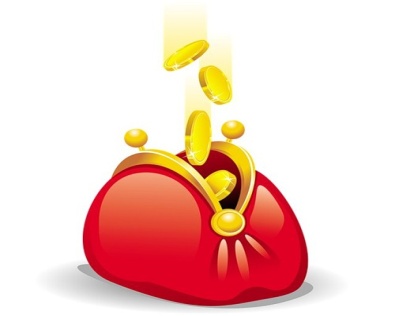 Расходы бюджета - денежные средства, выплачиваемые из бюджета
доходы
Бюджетная система - совокупность федерального бюджета, бюджетов субъектов Российской Федерации, местных бюджетов и бюджетов государственных внебюджетных фондов
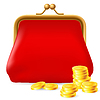 расходы
Межбюджетные трансферты - средства, предоставляемые одним бюджетом бюджетной системы другому бюджету бюджетной системы
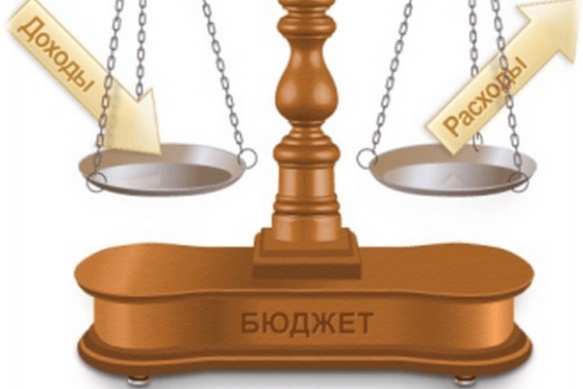 Дефицит бюджета - превышение расходов бюджета над его доходами
Профицит бюджета - превышение доходов бюджета над его расходами
Управление финансов и экономики
6
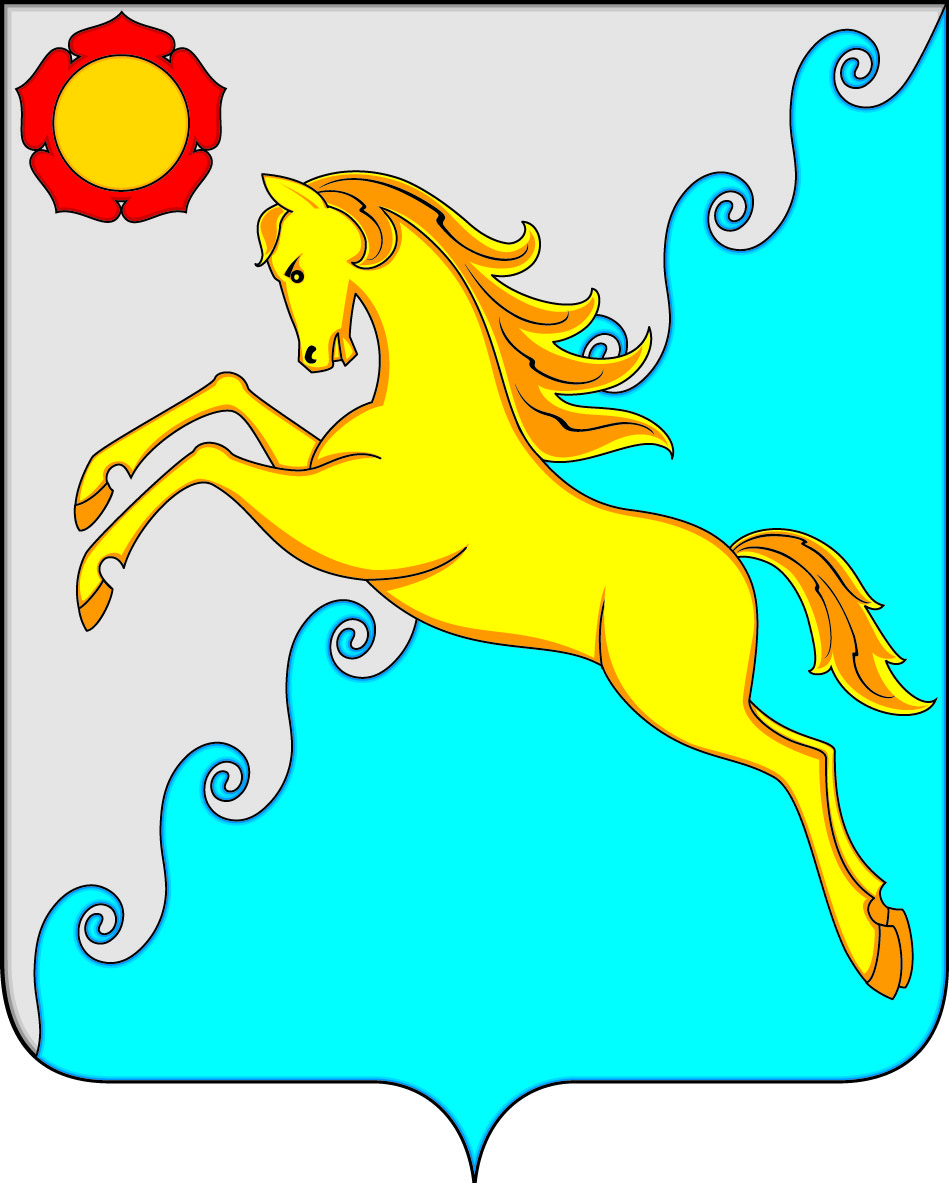 I. Вводная часть
Что такое бюджет? Какие бывают бюджеты?
Какие бывают бюджеты?
Бюджеты публично-правовых образований
Бюджеты организаций
Бюджеты семей
Российской Федерации (федеральный бюджет, бюджеты государственных внебюджетных фондов РФ)
Субъектов Российской Федерации
(региональные бюджеты, бюджеты территориальных фондов обязательного медицинского страхования)
Муниципальных образований
 (местные бюджеты муниципальных районов, городских округов, городских и сельских поселений)
Управление финансов и экономики
7
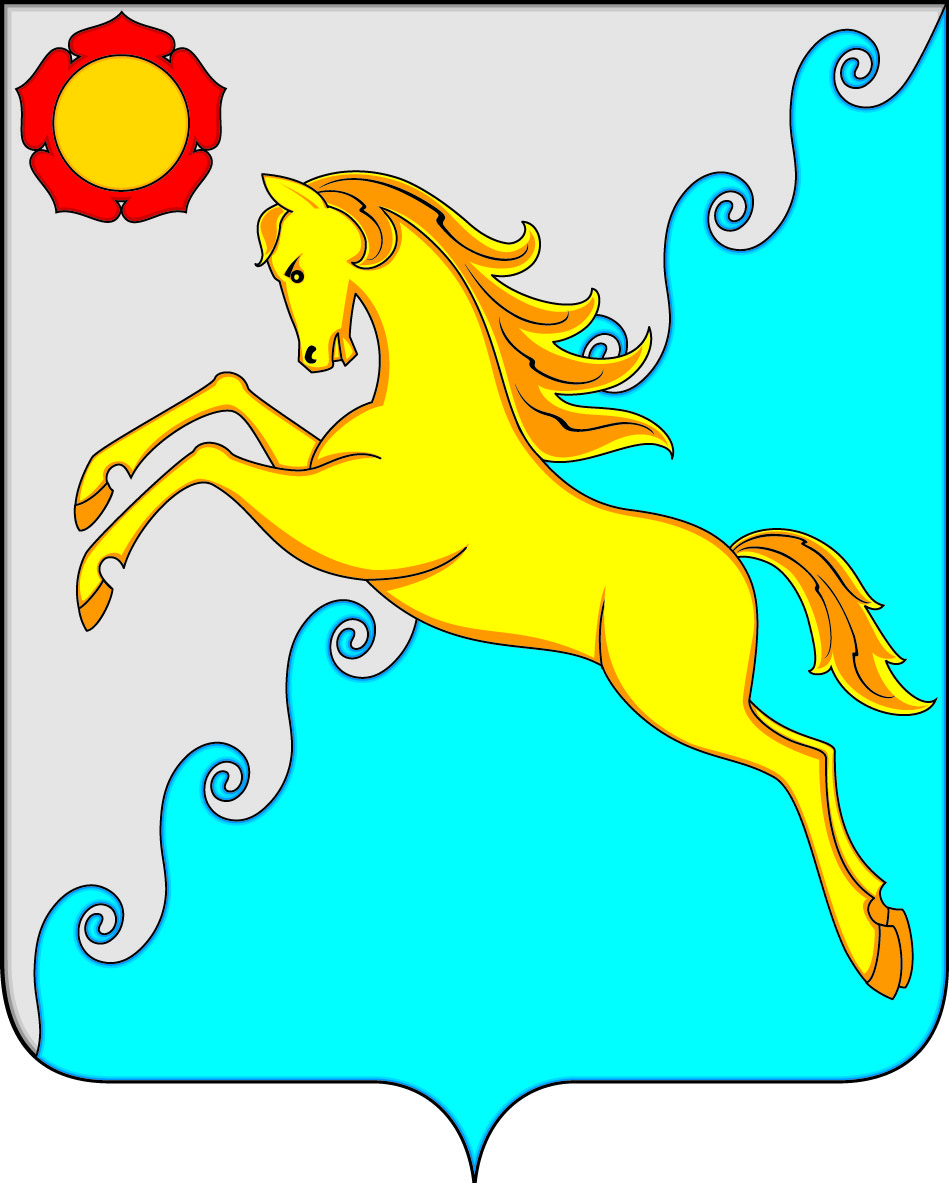 I. Вводная часть
Этапы формирования бюджета
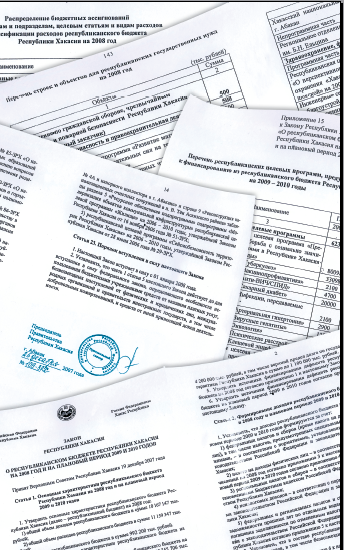 Бюджетный процесс - это регламентированная законом деятельность органов государственной власти и местного самоуправления по составлению, рассмотрению, утверждению и исполнению бюджетов соответствующих уровней.
Этапы формирования бюджета называются бюджетным процессом
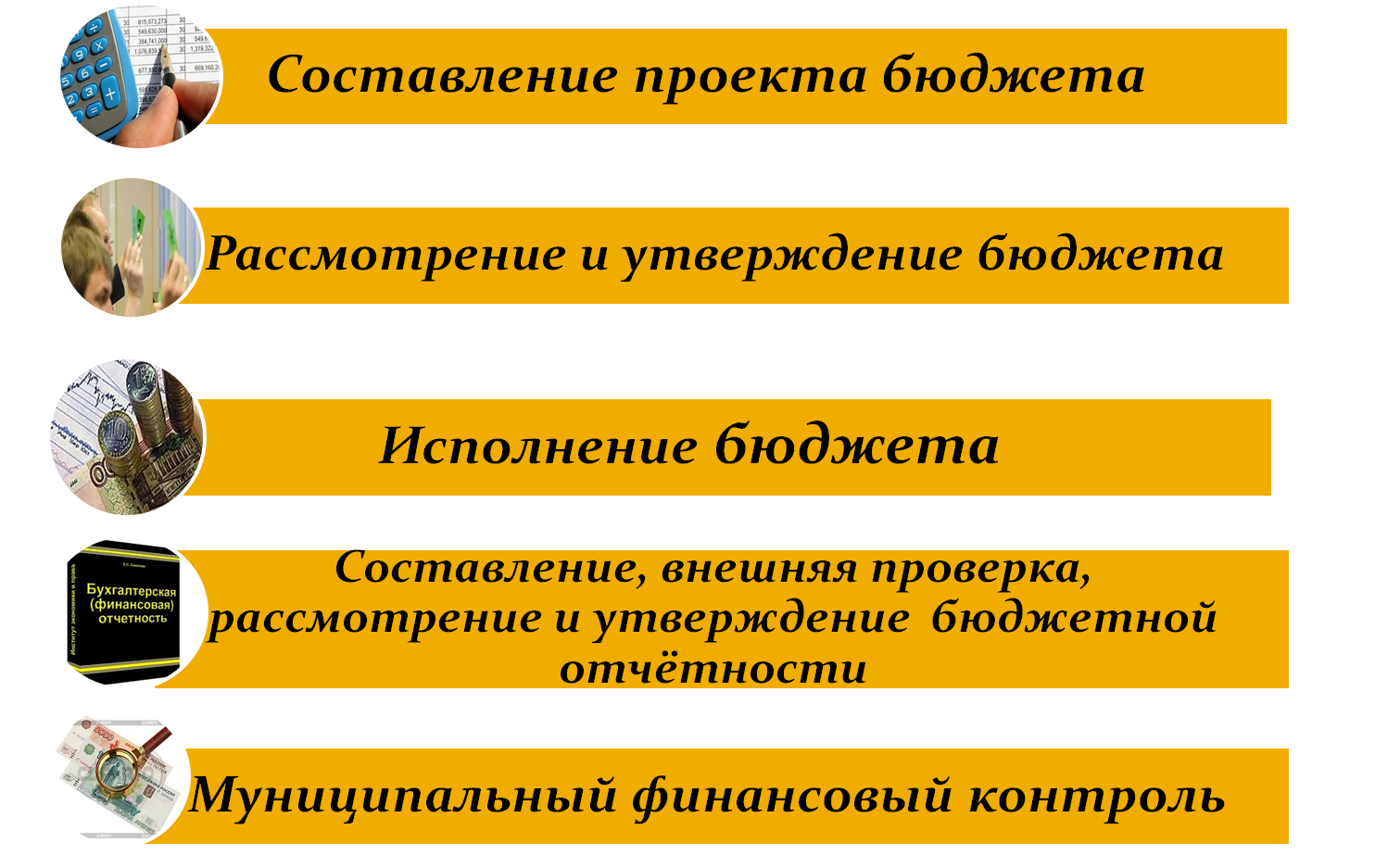 Проект бюджета 
Усть-Абаканского района составляется и утверждается сроком на три года - очередной финансовый 
и два последующих
Управление финансов и экономики
8
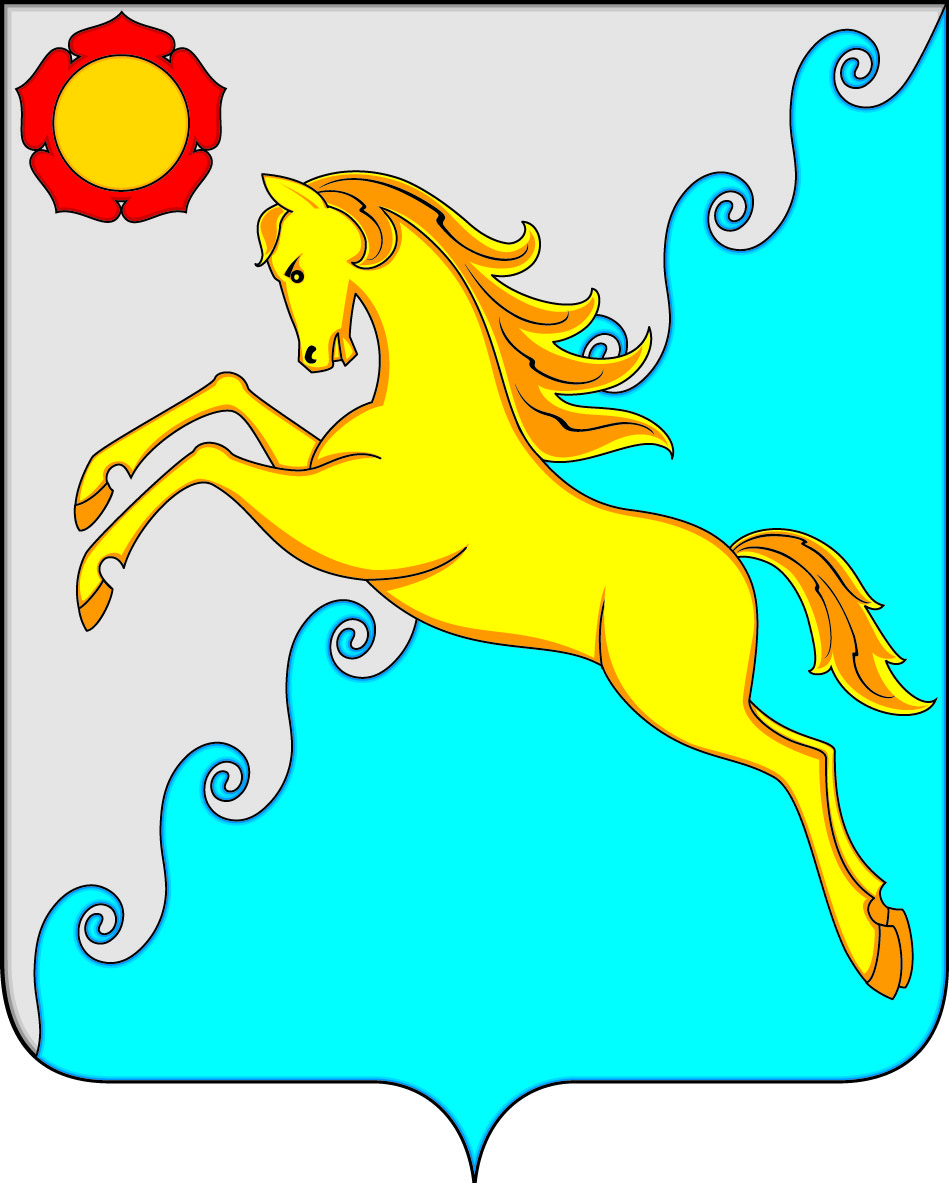 II. Общие  характеристики  бюджета  муниципального образования
Бюджет муниципального образования Усть-Абаканский район сформирован на основании:
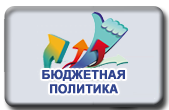 -  Основных направлений бюджетной и налоговой политики муниципального образования Усть-Абаканский район на 2024 год и плановый период 2025 и 2026 годов
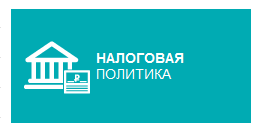 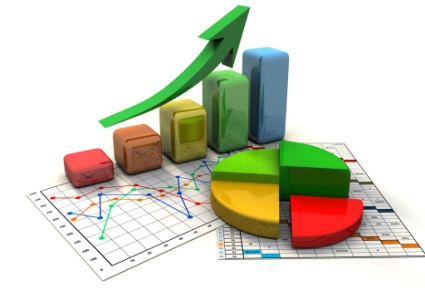 -  Прогноза социально-экономического развития муниципального образования Усть-Абаканский район на 2024 год и плановый период 2025 и 2026 годов
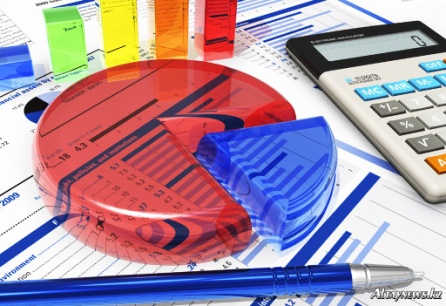 Управление финансов и экономики
9
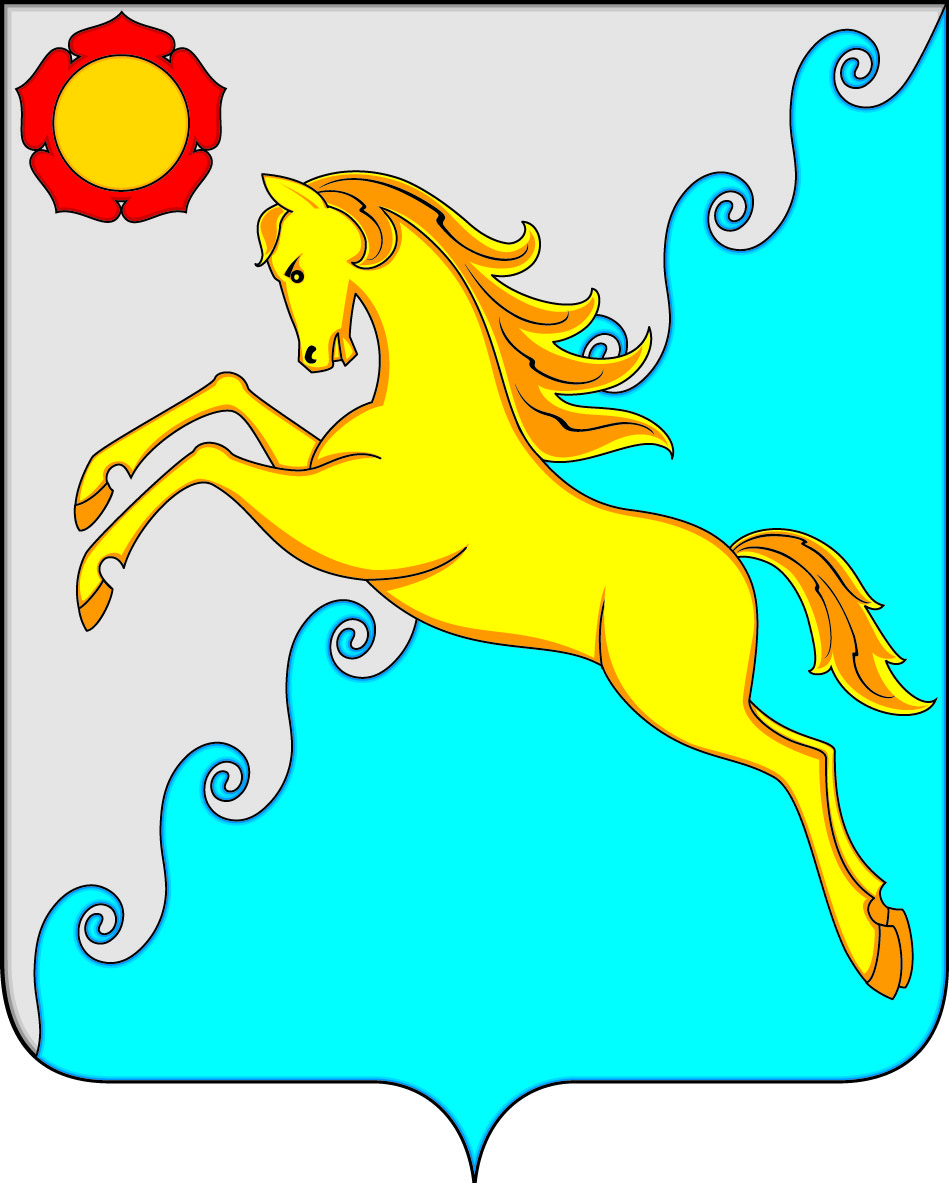 II. Общие  характеристики  бюджета  муниципального образования
Целью бюджетной и налоговой политики на 2024 год и плановый период 2025 и 2026 годов является обеспечение определения условий сбалансированности и устойчивости местного бюджета, а также исполнения принятых обязательств наиболее эффективным способом
Основным инструментом для осуществления бюджетной политики является эффективное управление средствами местного бюджета при достижении основных целей социально-экономического развития муниципального образования Усть-Абаканский район.
Бюджетная политика муниципального района будет направлена на безусловное исполнение ранее принятых расходных обязательств, принятие новых бюджетных обязательств допускается только при условии их финансового обеспечения
- сохранение достигнутого соотношения между уровнем оплаты труда «указанных» категорий работников бюджетной сферы и майским Указом Президента РФ и уровнем среднемесячного дохода от трудовой деятельности
- повышение уровня минимального размера оплаты труда с 01.01.2024 года в соответствии с Законом Российской Федерации от 19.06.2000 № 82-ФЗ « О минимальном размере оплаты труда»
- обеспечение необходимых условий для эффективности расходов муниципальных финансов
- определение четких приоритетов использования бюджетных средств с учетом текущей экономической ситуации
- повышение эффективности функционирования контрактной системы в части совершенствования системы организации закупок товаров, работ, услуг для обеспечения муниципальных нужд
10
Управление финансов и экономики
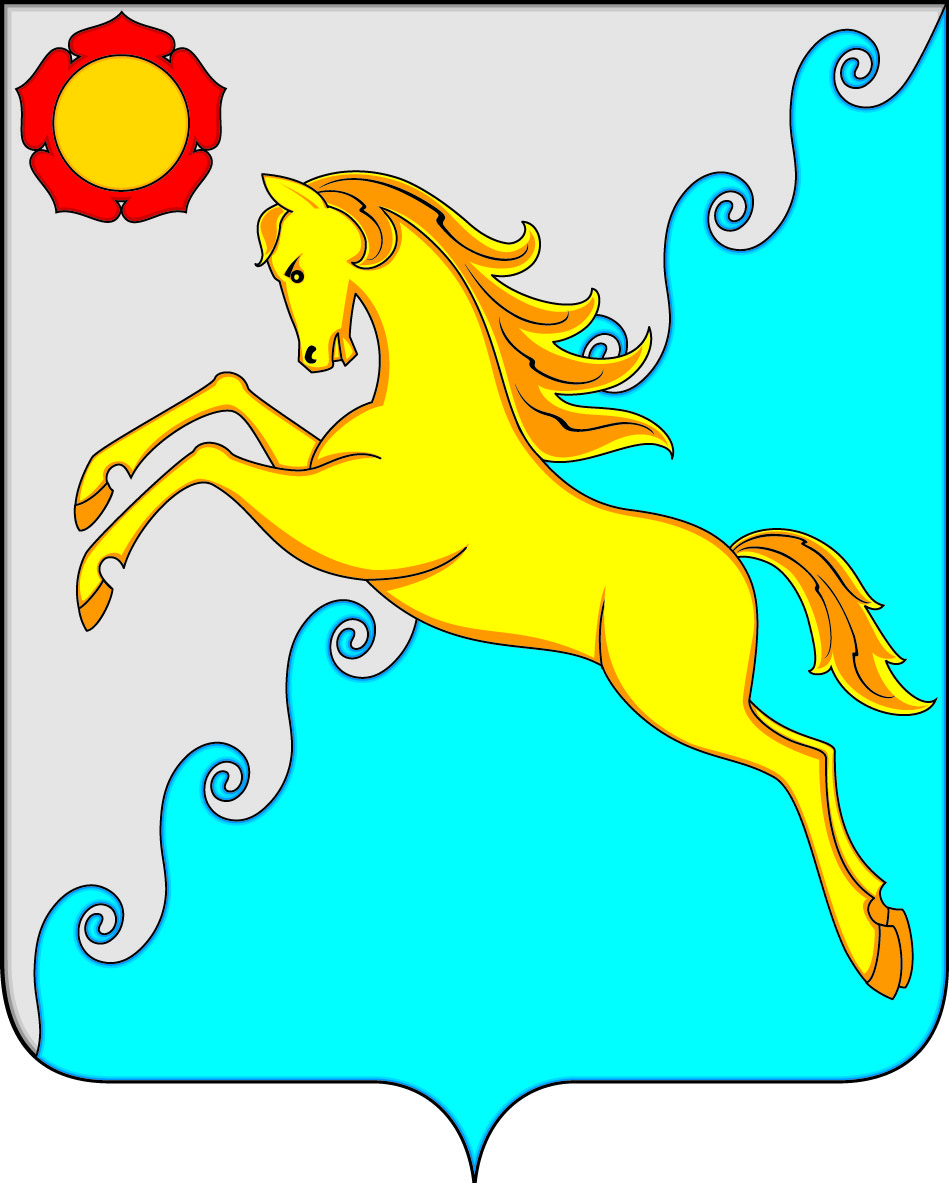 II. Общие  характеристики  бюджета  муниципального образования
- повышение качества предоставления муниципальных услуг, оказываемых муниципальными учреждениями
- участие в приоритетном порядке, исходя из возможностей бюджета, в реализации национальных проектов (программ), государственных программах и мероприятиях, софинансируемых из федерального бюджета и бюджета Республики Хакасия
- привлечение средств из вышестоящих бюджетов на софинансирование расходных обязательств муниципального образования Усть-Абаканский район
- реализация мер, предусмотренных Планом мероприятий по росту доходов, оптимизации расходов и совершенствованию долговой политики муниципального образования Усть-Абаканский район Республики Хакасия
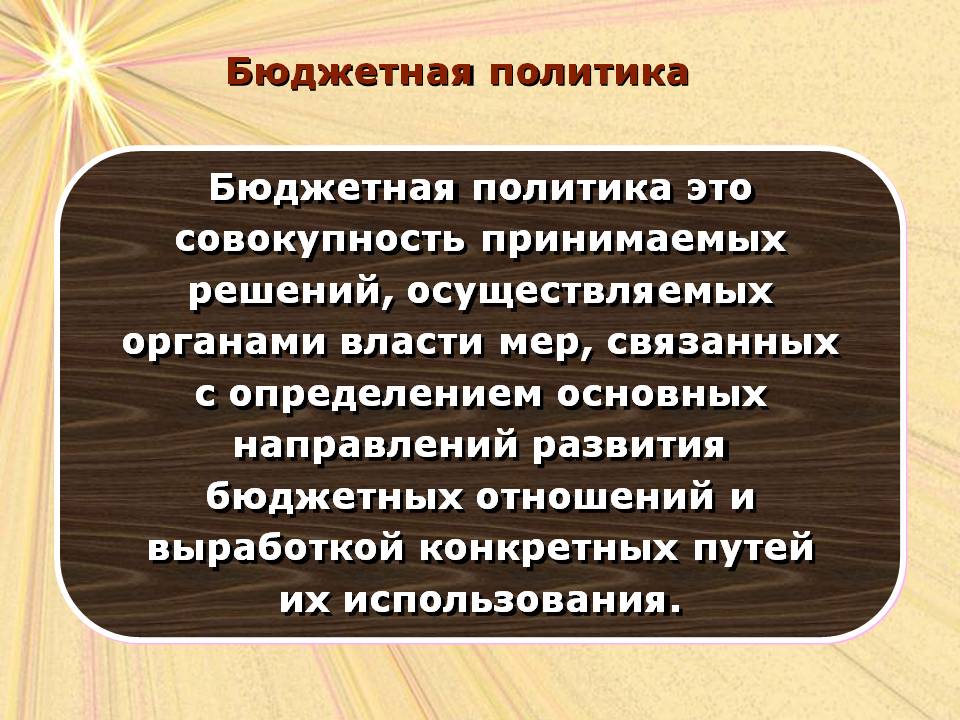 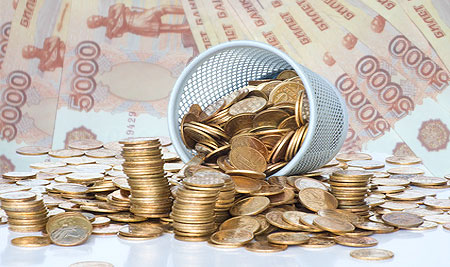 Управление финансов и экономики
11
II. Общие  характеристики  бюджета  муниципального образования
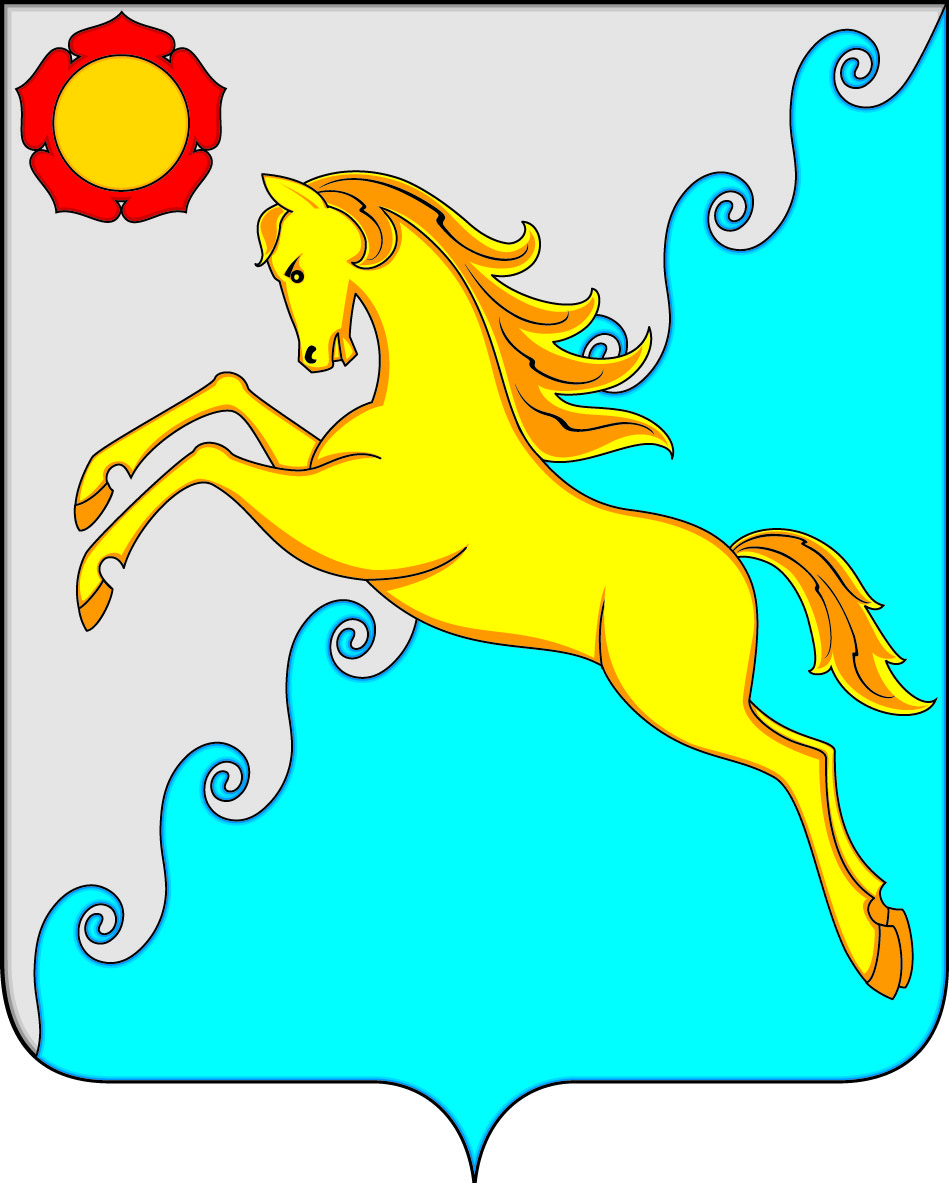 Основные направления налоговой политики Усть-Абаканского района Республики Хакасия на 2024 год и на плановый период 2025 и 2026 годов (далее – Налоговая политика на 2024-2026 годы) разработаны с учетом реализации изменений федерального законодательства и законодательства Республики Хакасия, муниципальных правовых актов органов местного самоуправления
Основной задачей Налоговой политики будет являться создание благоприятных условий для осуществления предпринимательской и инвестиционной деятельности, как основных источников наполняемости бюджета налоговыми и неналоговыми доходами
В рамках достижения поставленных задач планируется:
продолжение работы по повышению уровня межведомственного взаимодействия, направленного на обеспечение роста доходного потенциала;

мобилизация доходов бюджета муниципального образования Усть-Абаканский район за счет эффективного администрирования местных налогов. Повышение качества налогового администрирования будет способствовать безусловное выполнение главными администраторами доходов бюджета бюджетных полномочий в части обеспечения ими точности планирования и контроля за поступлением в бюджет администрируемых налогов и сборов, в том числе проведение претензионно-исковой работы; 

усиление мер по укреплению налоговой дисциплины налогоплательщиков;

проведение мероприятий по повышению налоговой грамотности населения;

продолжить деятельность межведомственной комиссии по работе с недоимщиками по налогам, сборам и иным обязательным платежам в бюджет муниципального образования Усть-Абаканский район;

осуществлять мониторинг расчетов с бюджетом по крупным и средним предприятиям и организациям муниципального района с целью предотвращения необоснованного сокращения платежей в бюджет и роста задолженности по налогам; 

- продолжить деятельность межведомственной комиссии по снижению неформальной занятости, легализации «серой» заработной платы и повышению собираемости страховых взносов во внебюджетные фонды в целях выявления и пресечения схем, направленных на уклонение от налогообложения, что с одной стороны будет способствовать выявлению резервов роста налога на доходы физических лиц, а с другой стороны является основой роста реальных доходов налогоплательщиков и социальной защищенности населения;
-
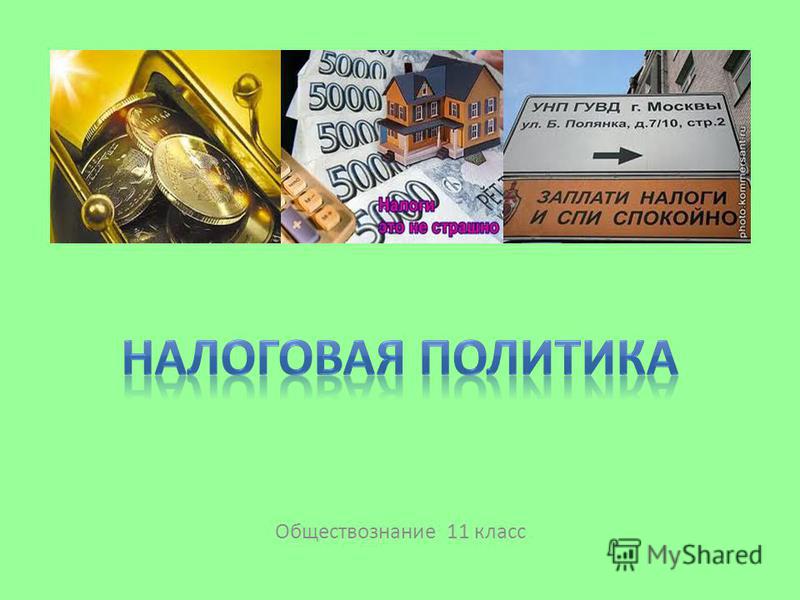 Управление финансов и экономики
12
II. Общие  характеристики  бюджета  муниципального образования
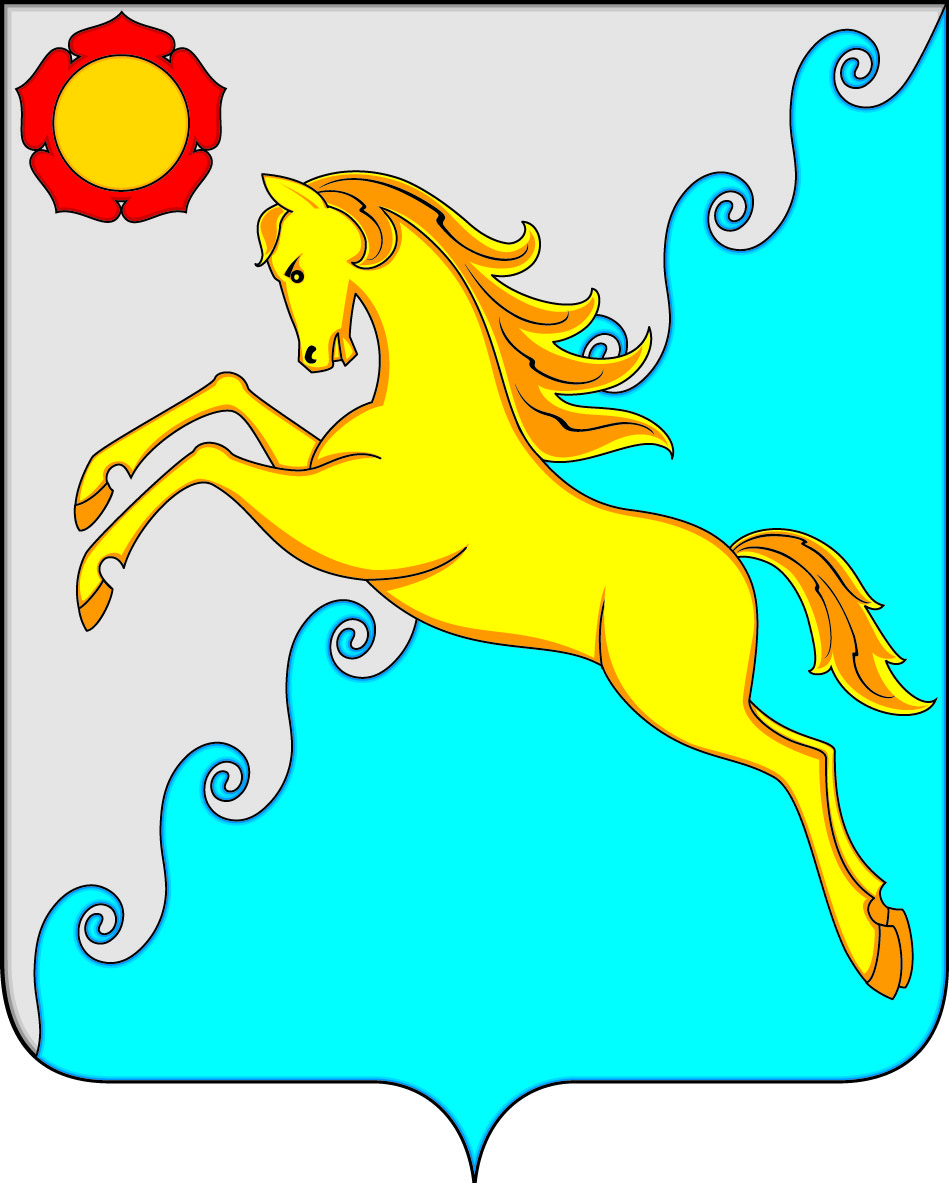 В рамках достижения поставленных задач планируется:
расширение налоговой базы по имущественным налогам путем выявления и включения в налогооблагаемую базу недвижимого имущества и земельных участков, которые до настоящего времени не зарегистрированы;

совершенствования управления муниципальной собственностью, а именно повысить качество претензионной, исковой и адресной работы с арендаторами, имеющими задолженность по арендным платежам за пользование имуществом и земельными участками, находящимися в муниципальной собственности с целью осуществления мер, направленных на безусловное взыскание задолженности в бюджет;

усиление муниципального земельного контроля в отношении земель сельскохозяйственного назначения, не используемых по назначению, с целью повышенного налогообложения и стимулирования их вовлечения в сельскохозяйственный оборот; 

актуализация перечня объектов недвижимости, налоговая база в отношении которых определяется как кадастровая стоимость;

повышение реалистичности прогнозирования и минимизация рисков несбалансированности при бюджетном планировании;

обеспечение бюджетной, экономической и социальной эффективности налоговых расходов;

обеспечение стабильности системы налогообложения для юридических и физических лиц;

совершенствование нормативно-правовых актов о налогах, принятых органами местного самоуправления, с учетом изменений федерального законодательства;

- переориентирование основного вектора межведомственного взаимодействия финансового органа на получение основной информации
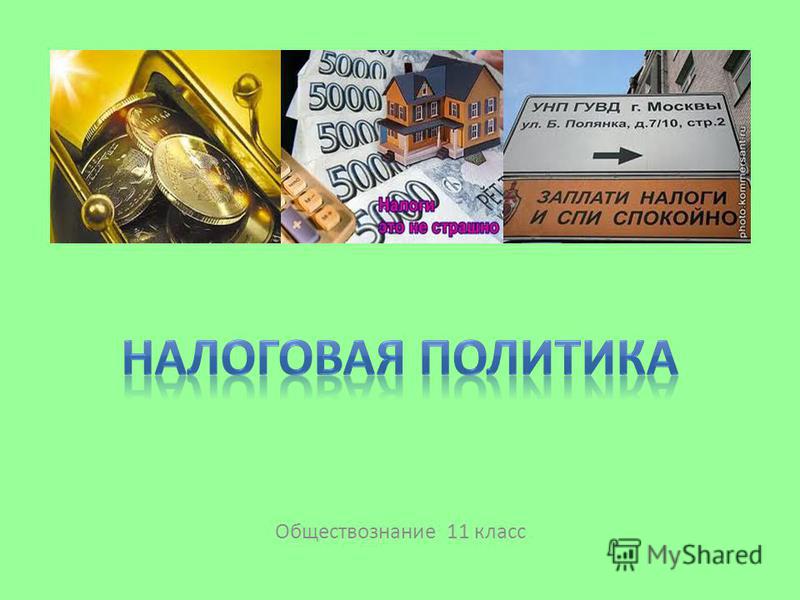 Управление финансов и экономики
13
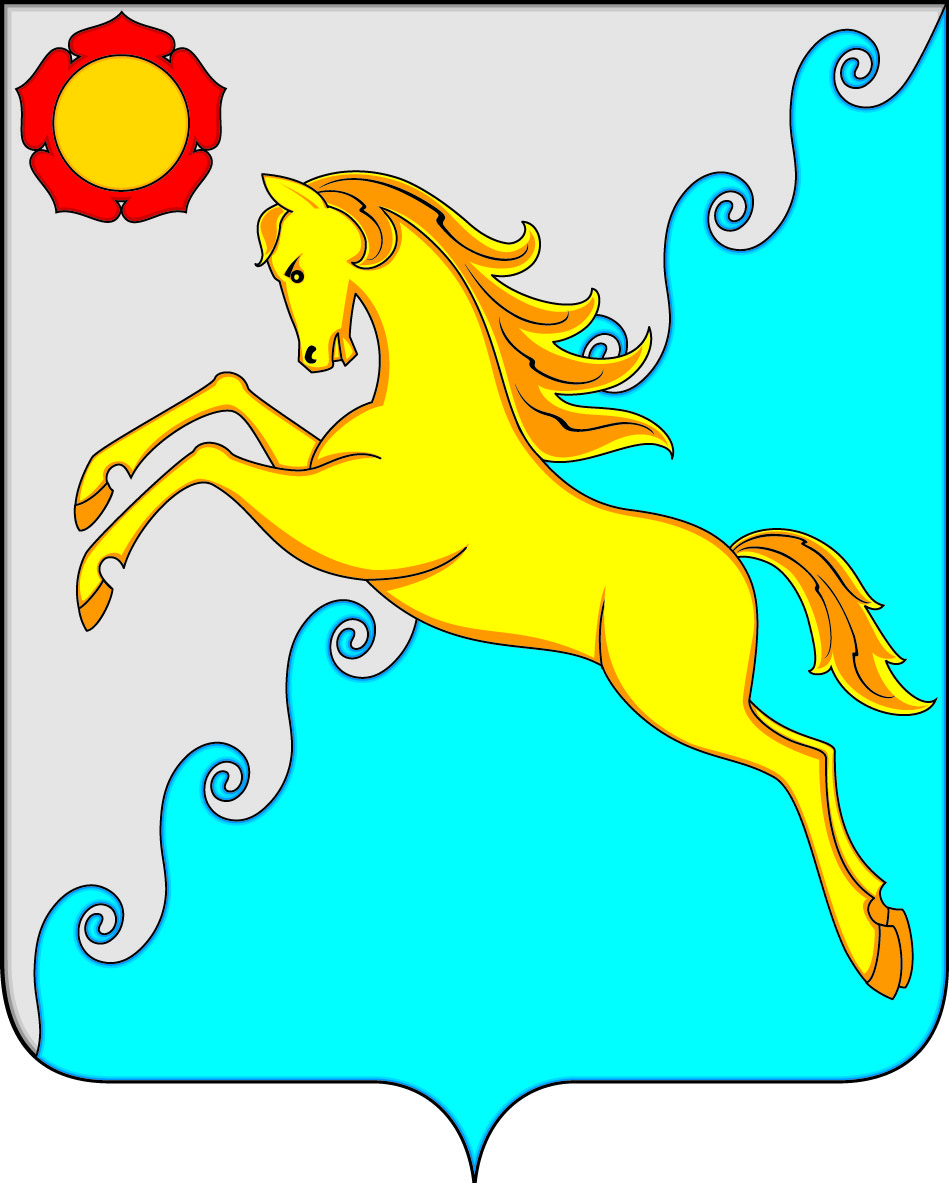 II. Общие  характеристики  бюджета  муниципального образования
социально-экономическая характеристика района
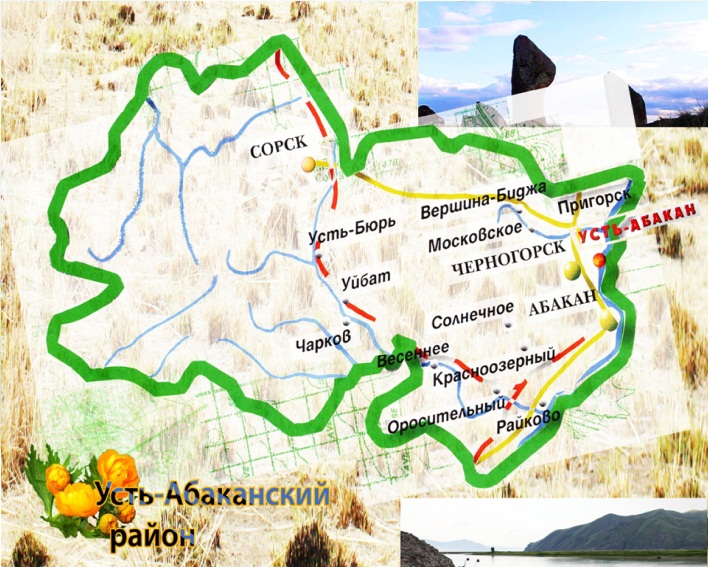 Площадь   7 520  км2
13 муниципальных образований
38 населенных пунктов
Численность населения – 47 402
Протяженность автомобильных дорог
1 393,1 км
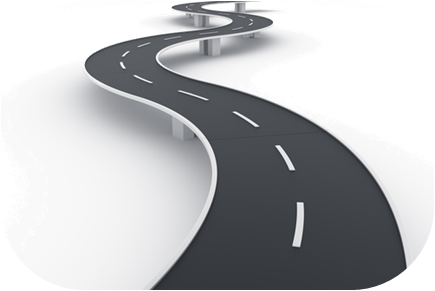 Городское население   29,4 %
Сельское население  70,6 %
Управление финансов и экономики
14
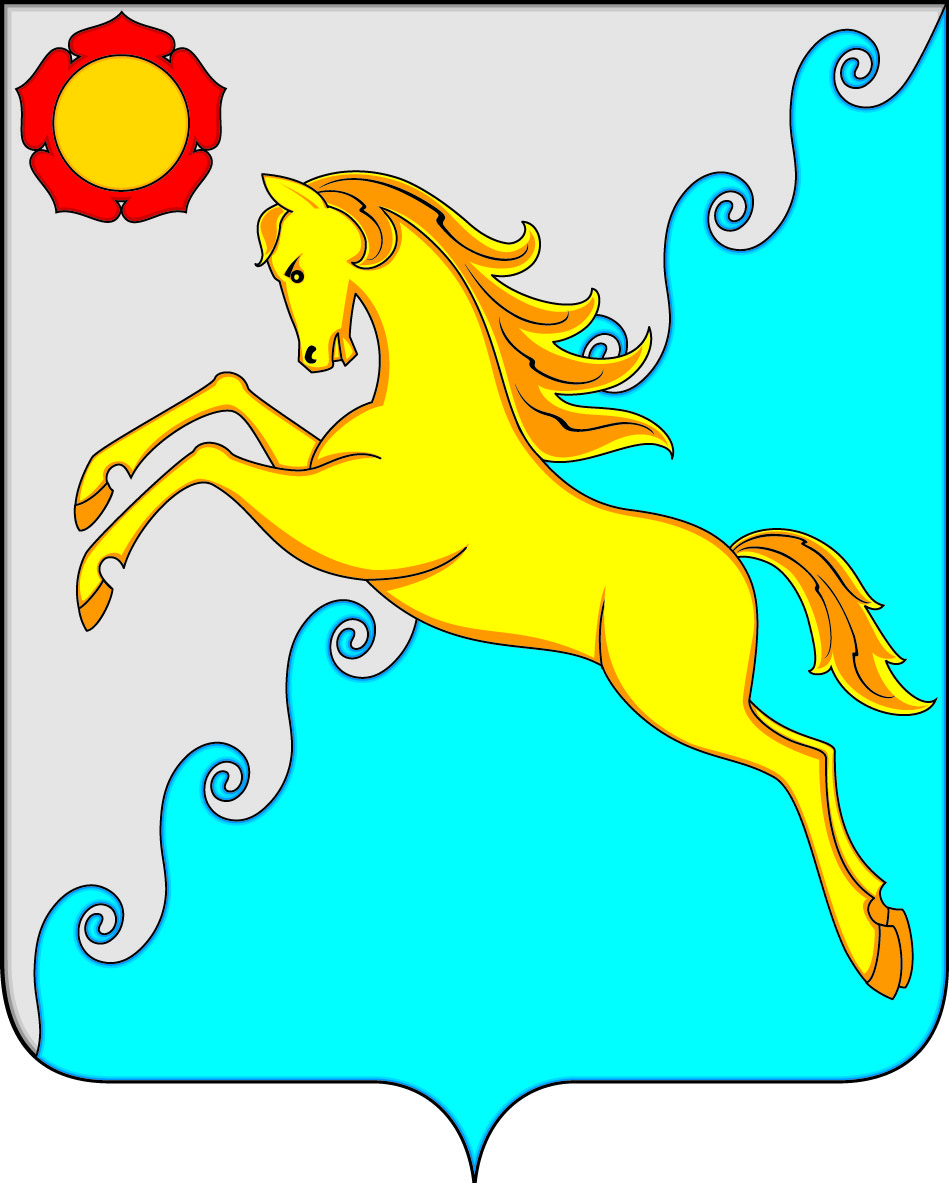 II. Общие  характеристики  бюджета  муниципального образования
Сеть муниципальных учреждений
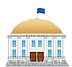 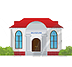 Администрация района
38 муниципальных учреждений
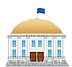 Совет депутатов
9 детских дошкольных учреждений 
 1 976 воспитанников
14 школ 
5 830 обучающихся
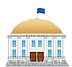 Контрольно-счетная палата
Школа-интернат 
107 обучающихся
Спортивная школа 
 1 270 обучающихся
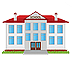 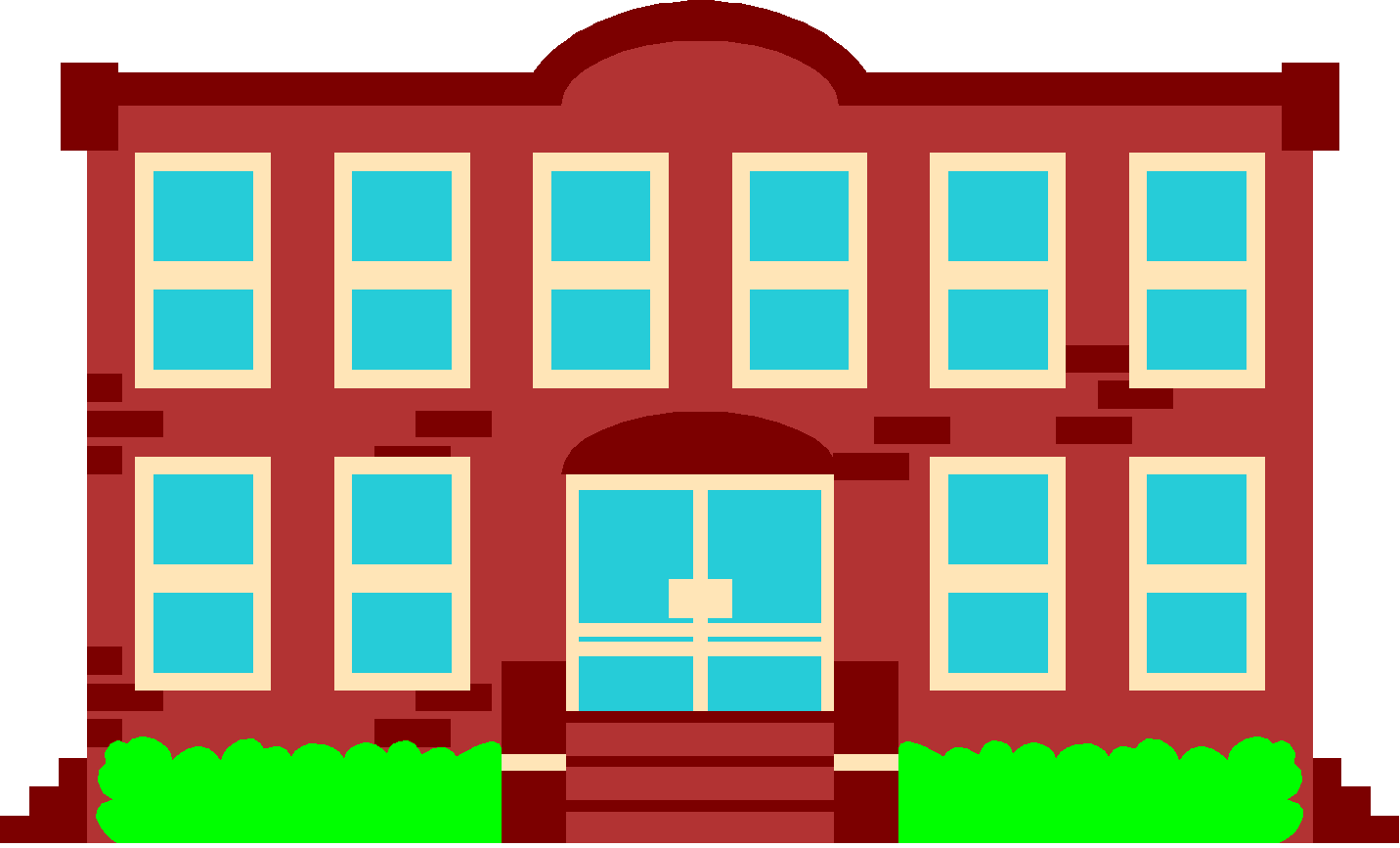 6 функциональных управлений
Коррекционная школа 
57 обучающихся
Детская школа искусств
285 обучающихся
Управление образования
Из бюджета МО Усть-Абаканский район
финансируется
47 учреждений
Учреждение 
доп. образования детей –
 
«Усть-Абаканский ЦДО»
 1 500 воспитанников
Загородный лагерь
Управление культуры., молодежной политики, спорта и туризма
Районный молодёжный ресурсный центр
Управление жилищно-коммунального хозяйства и строительства
2 Дома культуры
2 Музея
Управление финансов 
и экономики
Централизованная библиотечная система
Универсальный спортивный зал
Управление имущественных  и земельных отношений
Управление природных ресурсов, охраны окружающей среды, сельского хозяйства и продовольствия
Правовая служба
Редакция Газеты
Управление финансов и экономики
15
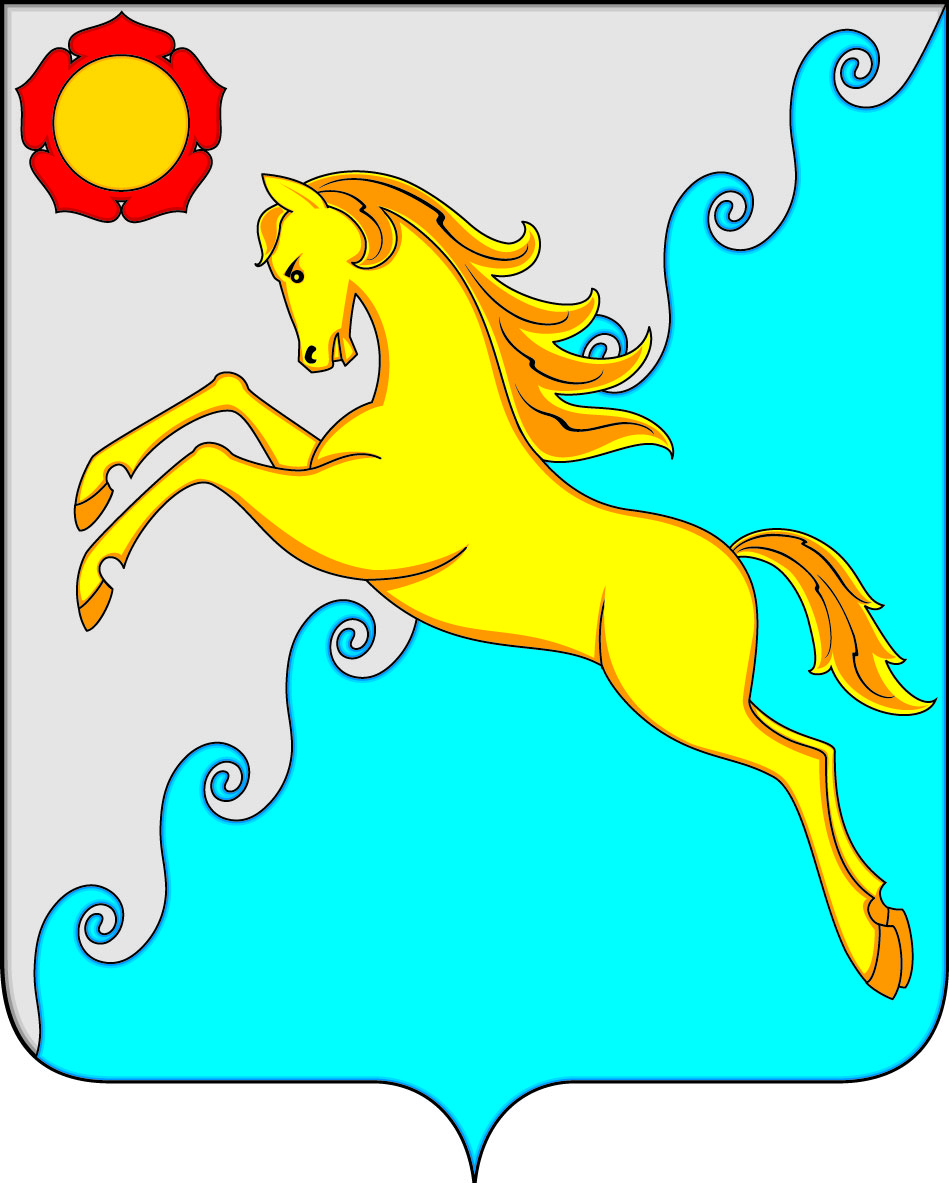 II. Общие  характеристики  бюджета  муниципального образования
УРОВЕНЬ  ЖИЗНИ  НАСЕЛЕНИЯ
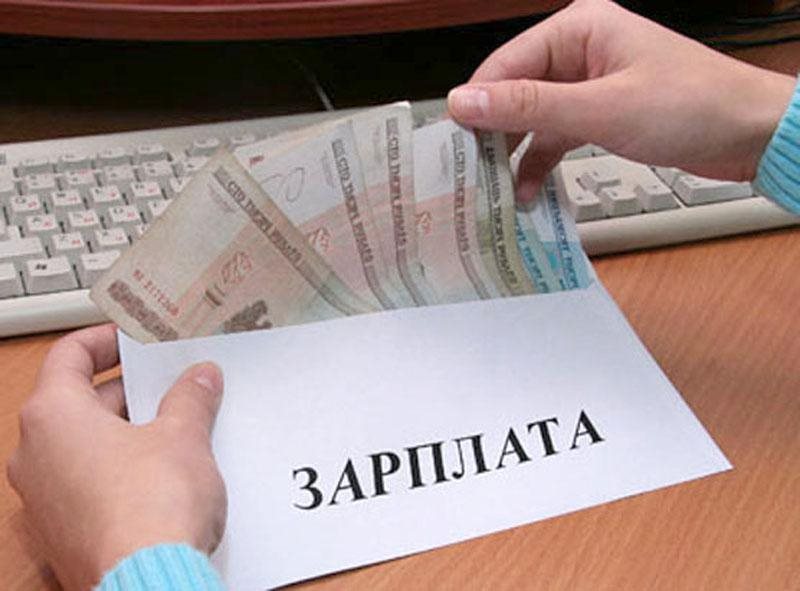 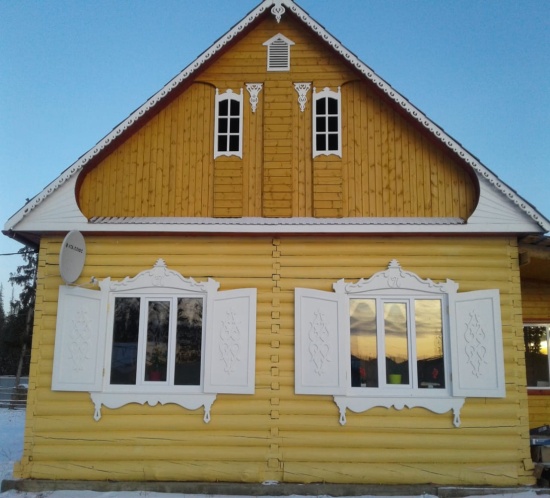 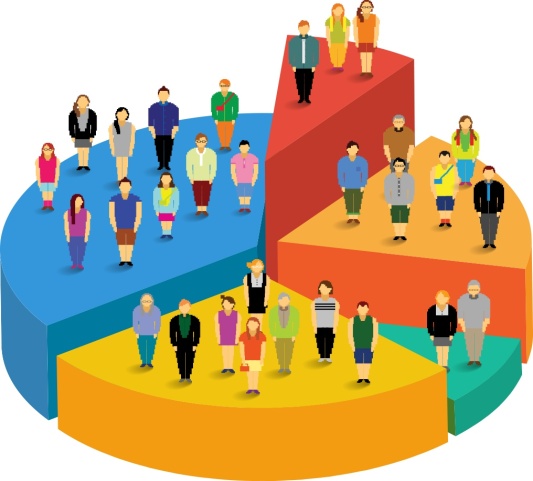 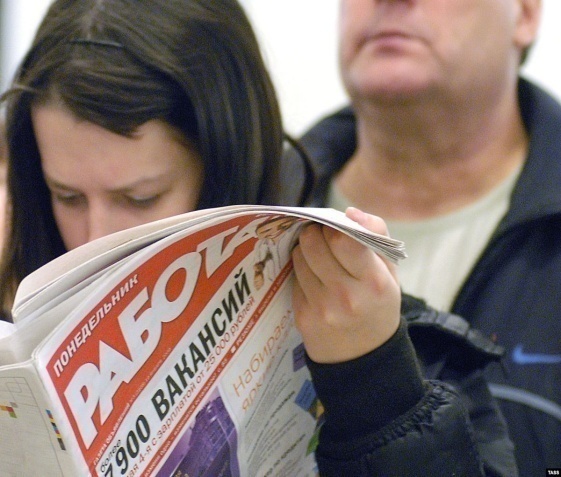 16
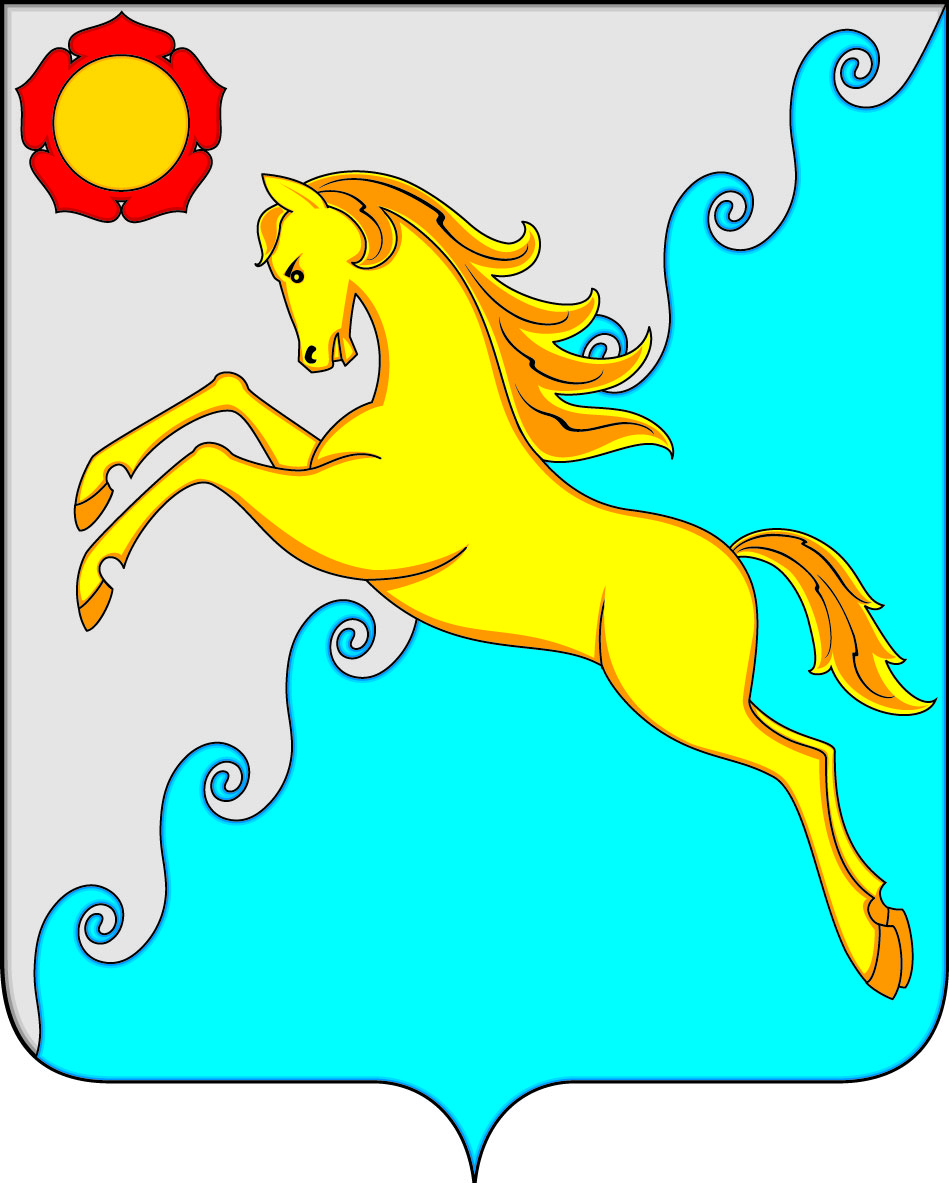 II. Общие  характеристики  бюджета  муниципального образования
Промышленное производство
Структура  промышленного производства 
2023 год
Добыча полезных ископаемых, млн.руб.
.
Производство и распределение электроэнергии, газа, пара и воды, млн.руб.
Обрабатывающие производства, млн.руб.
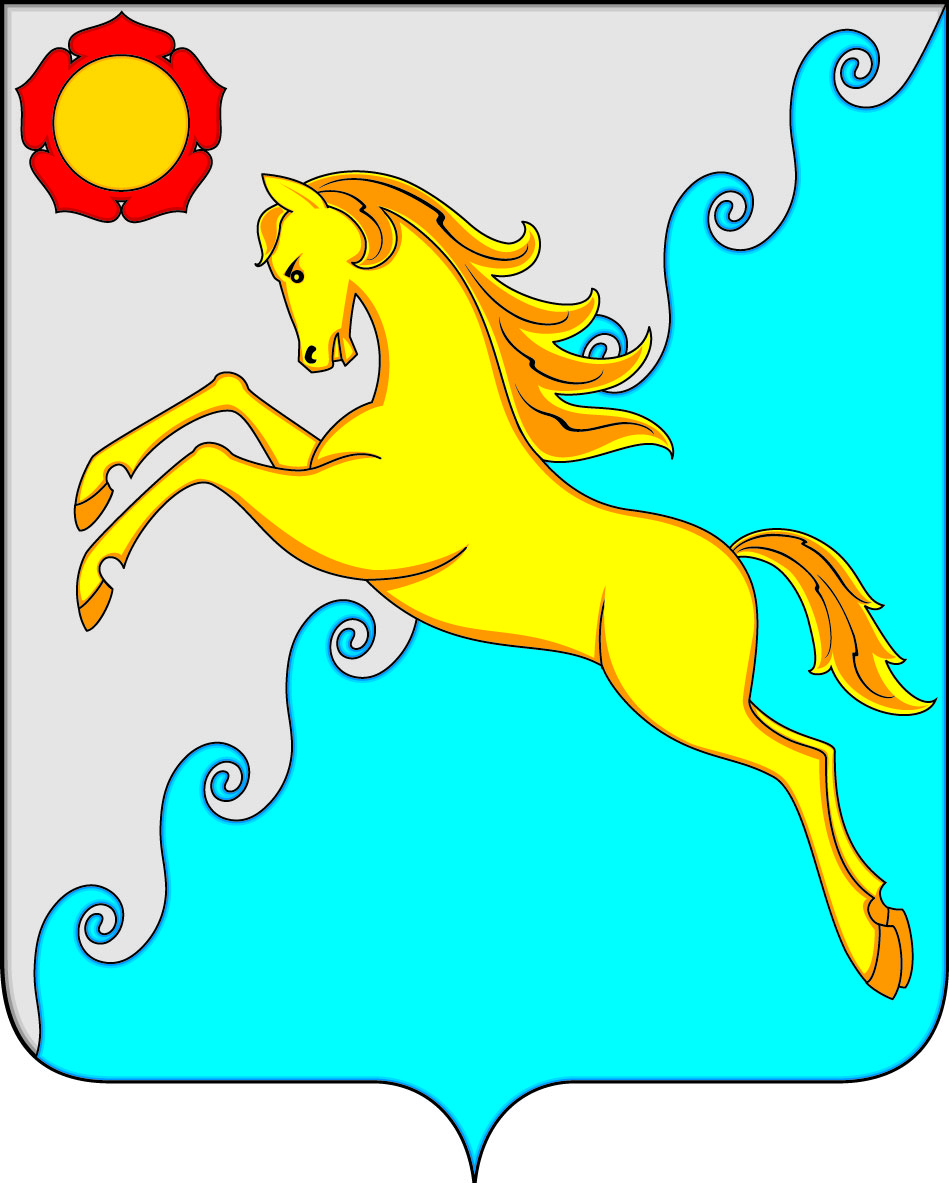 II. Общие  характеристики  бюджета  муниципального образования
СЕЛЬСКОЕ ХОЗЯЙСТВО
Объем производства, млн. руб.
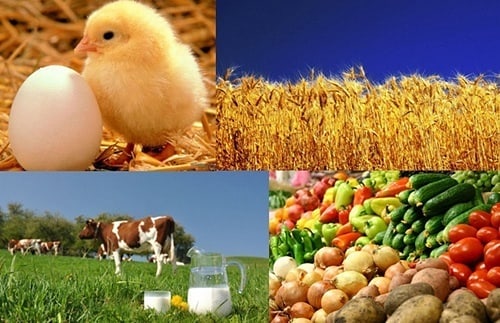 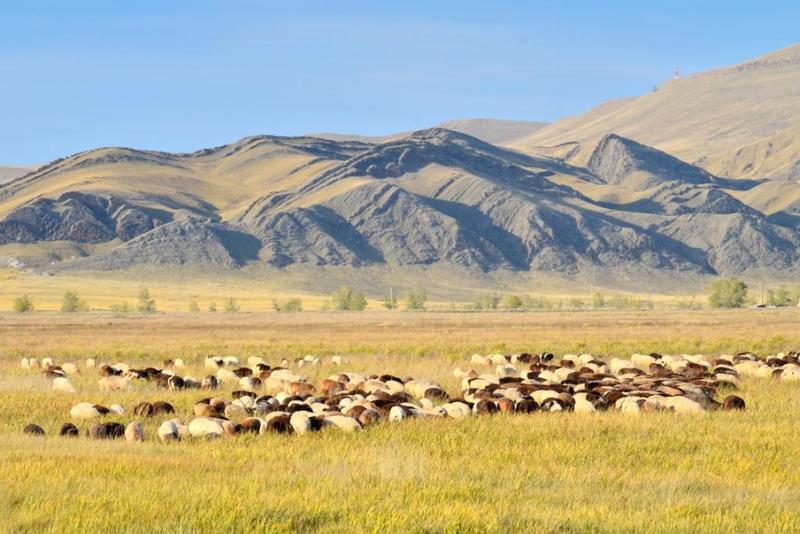 Управление финансов и экономики
18
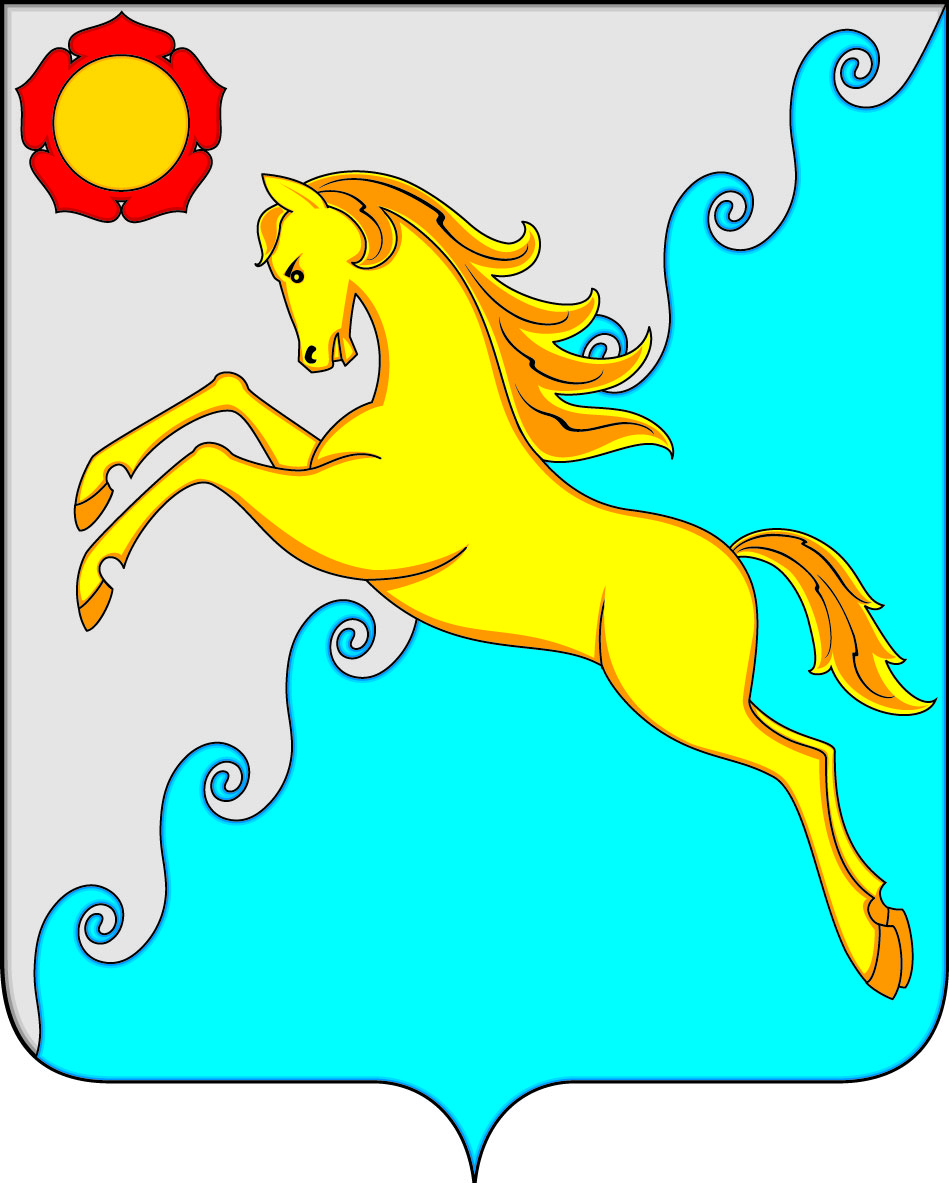 II. Общие  характеристики  бюджета  муниципального образования
Динамика потребительского рынка
Оборот розничной торговли, млн. руб.
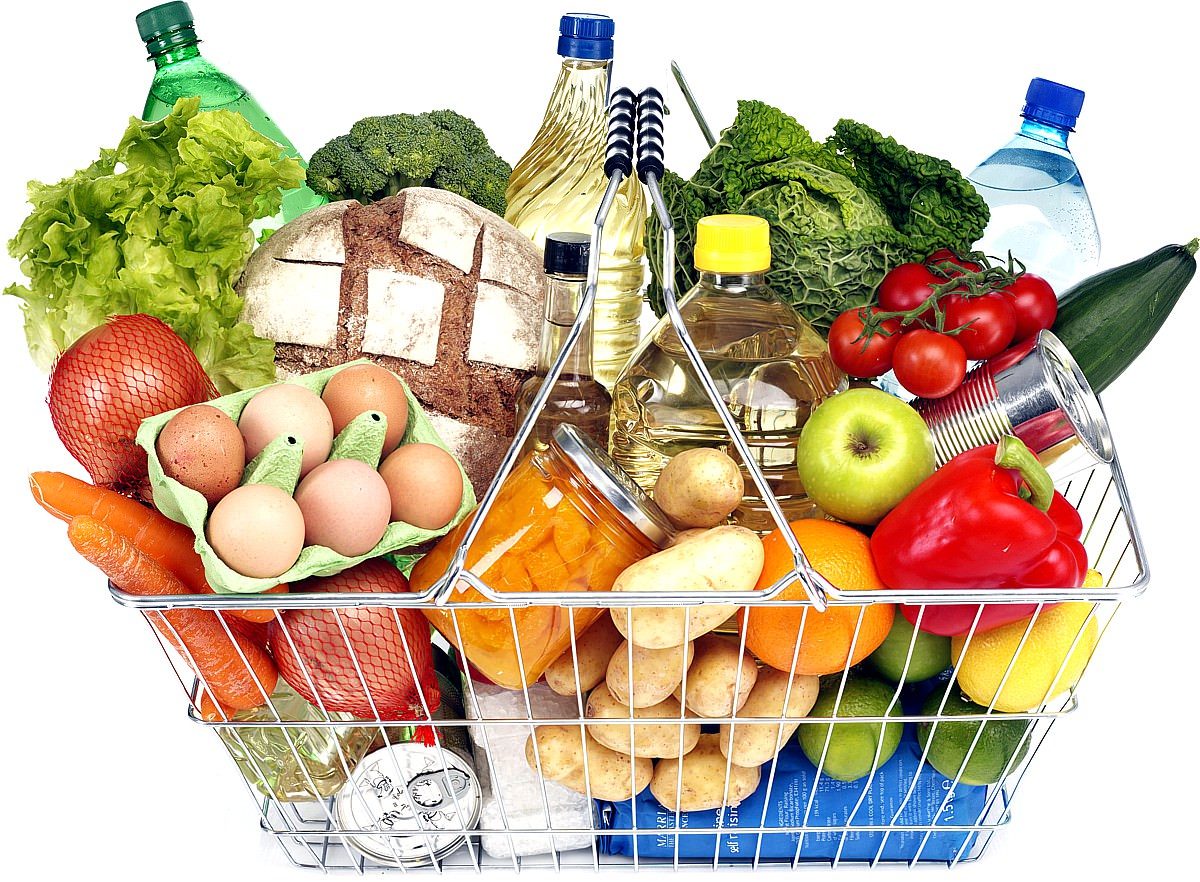 19
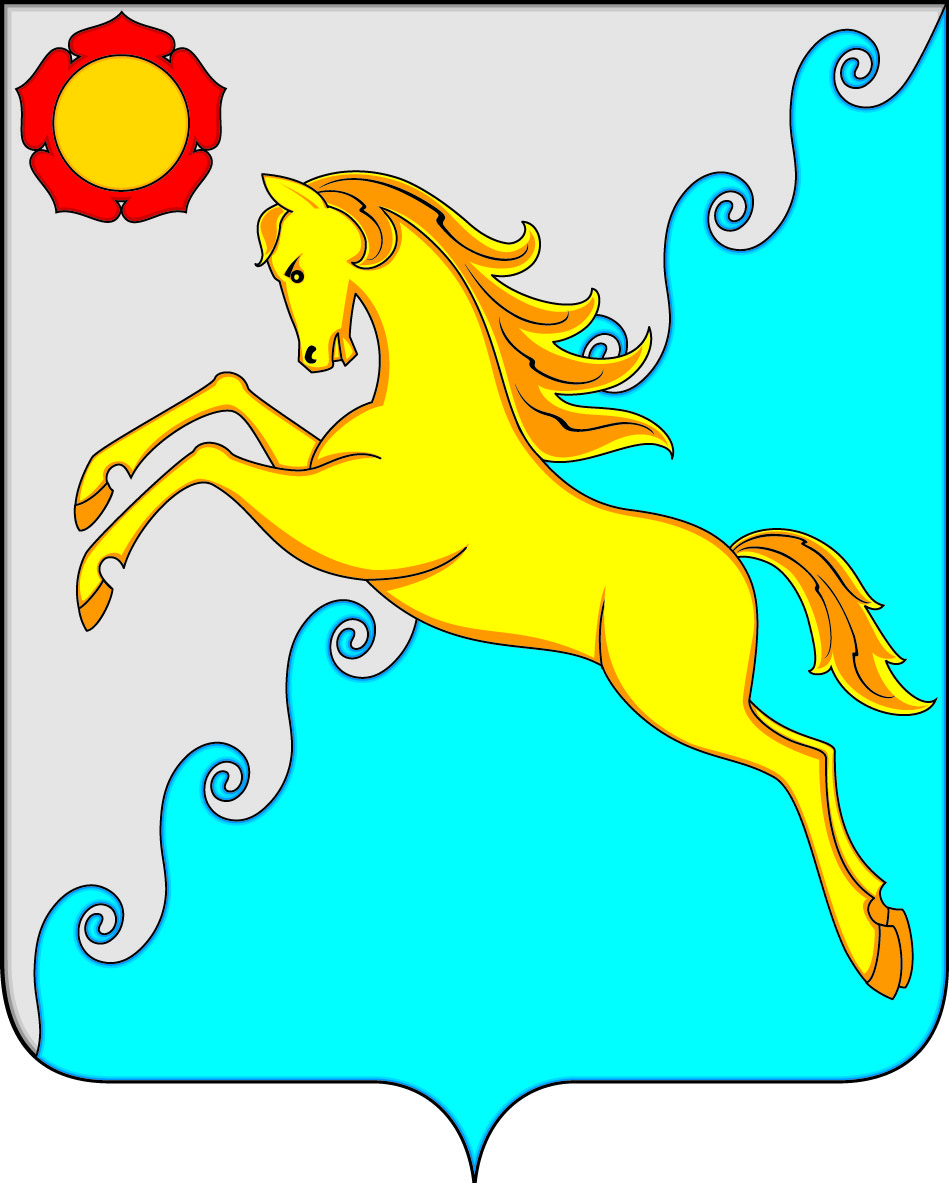 II. Общие  характеристики  бюджета  муниципального образования
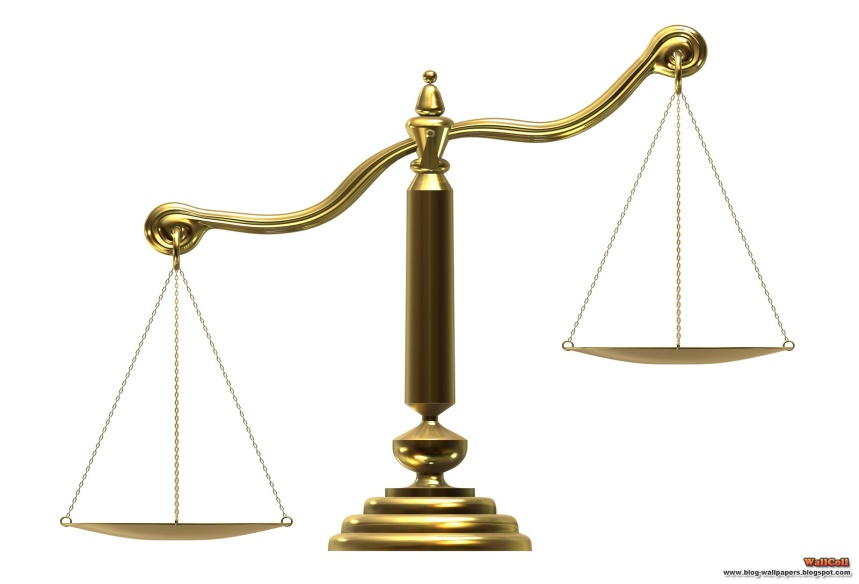 2025 год
тыс.руб.
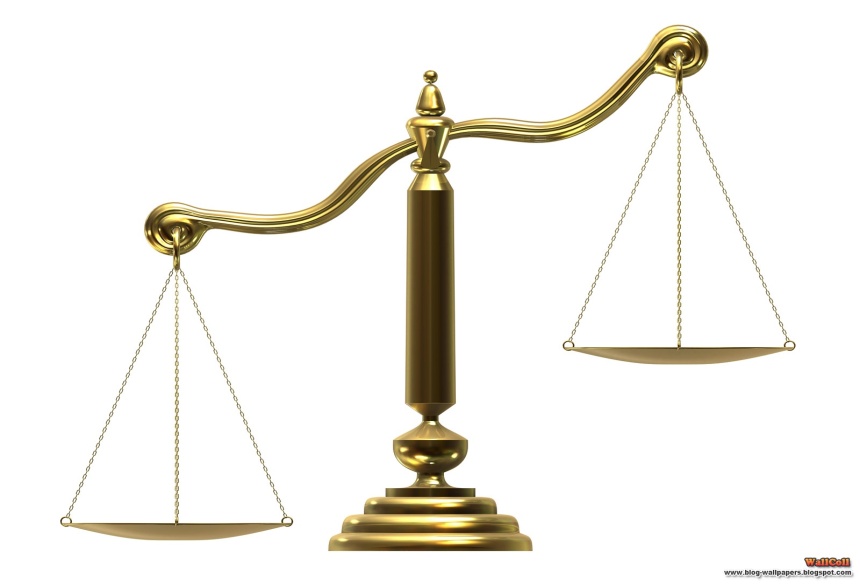 2024 год
тыс.руб.
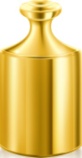 Доходы
759 352,8 тыс. руб.
1 889 650,3
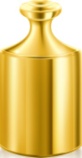 Доходы
Расходы
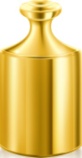 Дефицит 


13 948,9 тыс. руб.
2 082 142,9
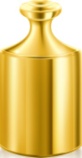 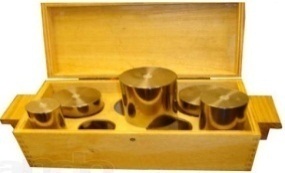 804 858,0 тыс. руб.
Расходы
Дефицит 


121 338,9 тыс. руб.
1 903 599,2
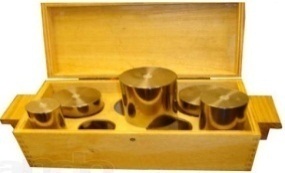 2 203 481,8
в т. ч. Условно-утверждаемые расходы – 17 591,8
Привлечение бюдж. кредита – 13 948,9
Погашение бюдж. кредита – 0,0
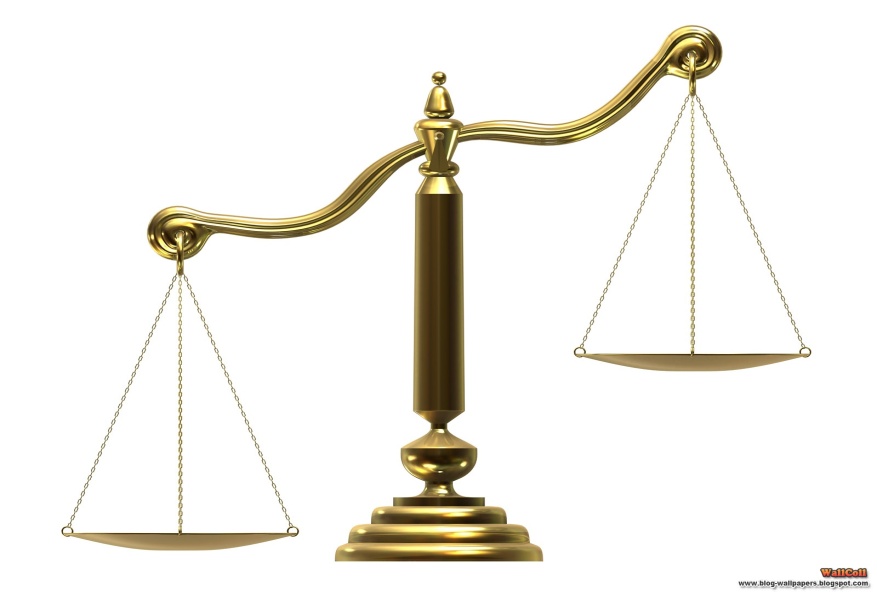 тыс.руб.
2026 год
584 675,7 тыс. руб.
Доходы
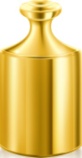 1 930 349,3
в т. ч. Условно-утверждаемые расходы – 37 257,5
590 395,7 тыс. руб.
Расходы
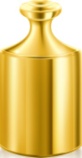 Привлечение бюдж. кредита – 28 329,0
Дефицит 


12 721,3 тыс. руб.
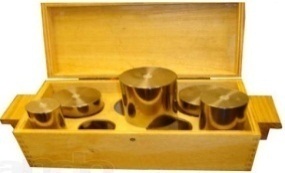 Погашение бюдж. кредита – 13 948,9
1 943 070,6
Управление финансов и экономики
20
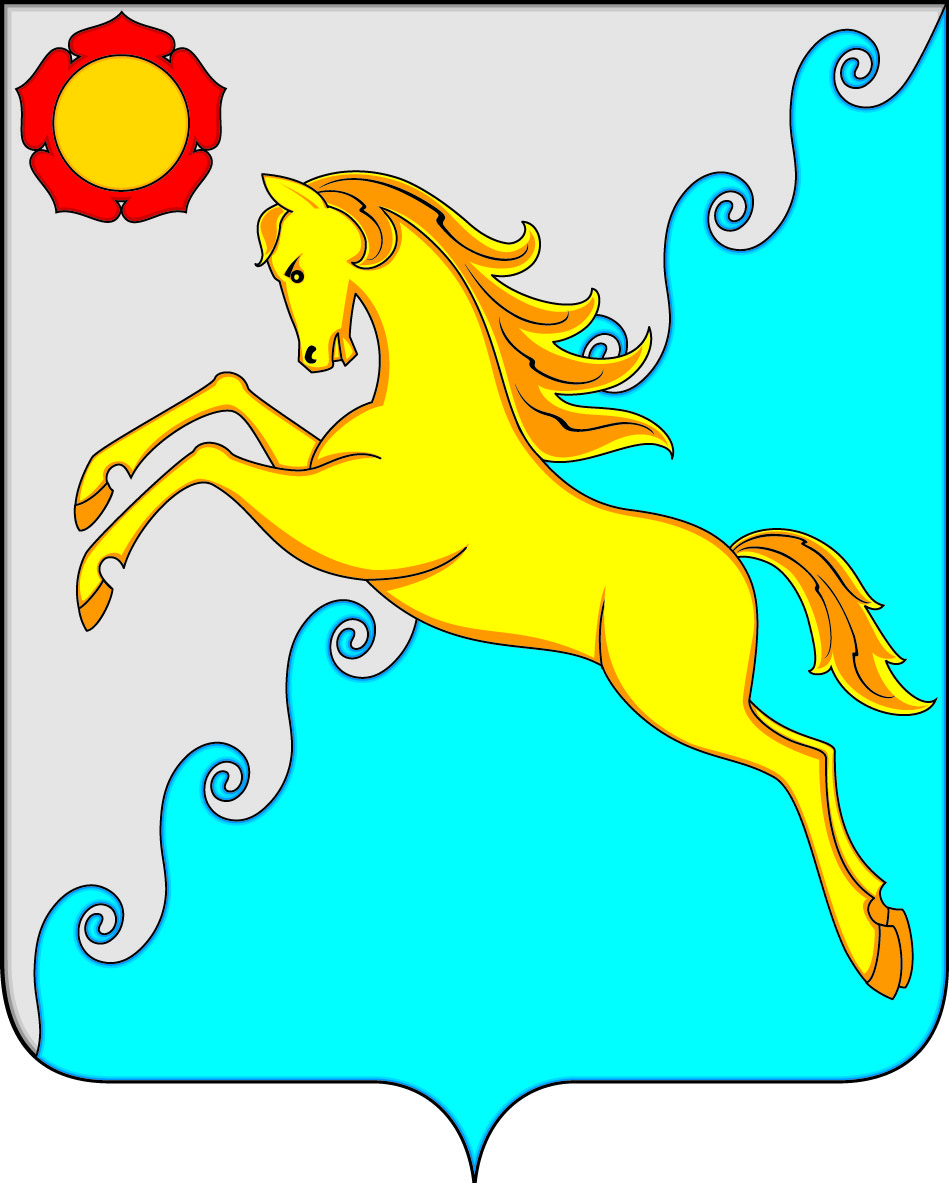 III.       Доходы бюджета
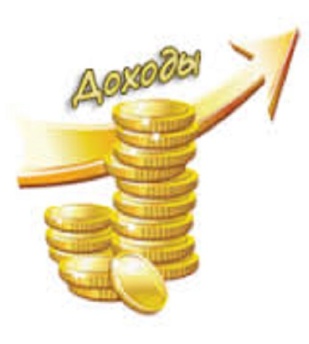 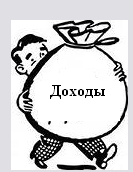 Виды доходов районного бюджета
Налоговые доходы - поступление от уплаты налогов, установленных Налоговым кодексом Российской Федерации 
•налог на доходы физических лиц 
•акцизы 
•единый налог на вмененный доход 
•единый сельскохозяйственный налог 
•налог, взимаемый в связи применением патентной системы налогообложения 
• госпошлина
Безвозмездные поступления 
•поступления из республиканского бюджета межбюджетных трансфертов в виде дотаций, субсидий, субвенций и иных межбюджетных трансфертов 
•поступление от организаций и граждан (кроме налоговых и не налоговых доходов)
Неналоговые доходы -платежи, установленные законодательством Российской Федерации 
•арендная плата за землю 
•доходы от использования муниципального имущества 
•доходы от реализации муниципального имущества 
•плата за негативное воздействие на окружающую среду 
•платные услуги от муниципальных учреждений 
•доходы от продажи земельных участков 
•штрафы за нарушение законодательства РФ 
•прочие неналоговые доходы
Управление финансов и экономики
21
III.       Доходы бюджета
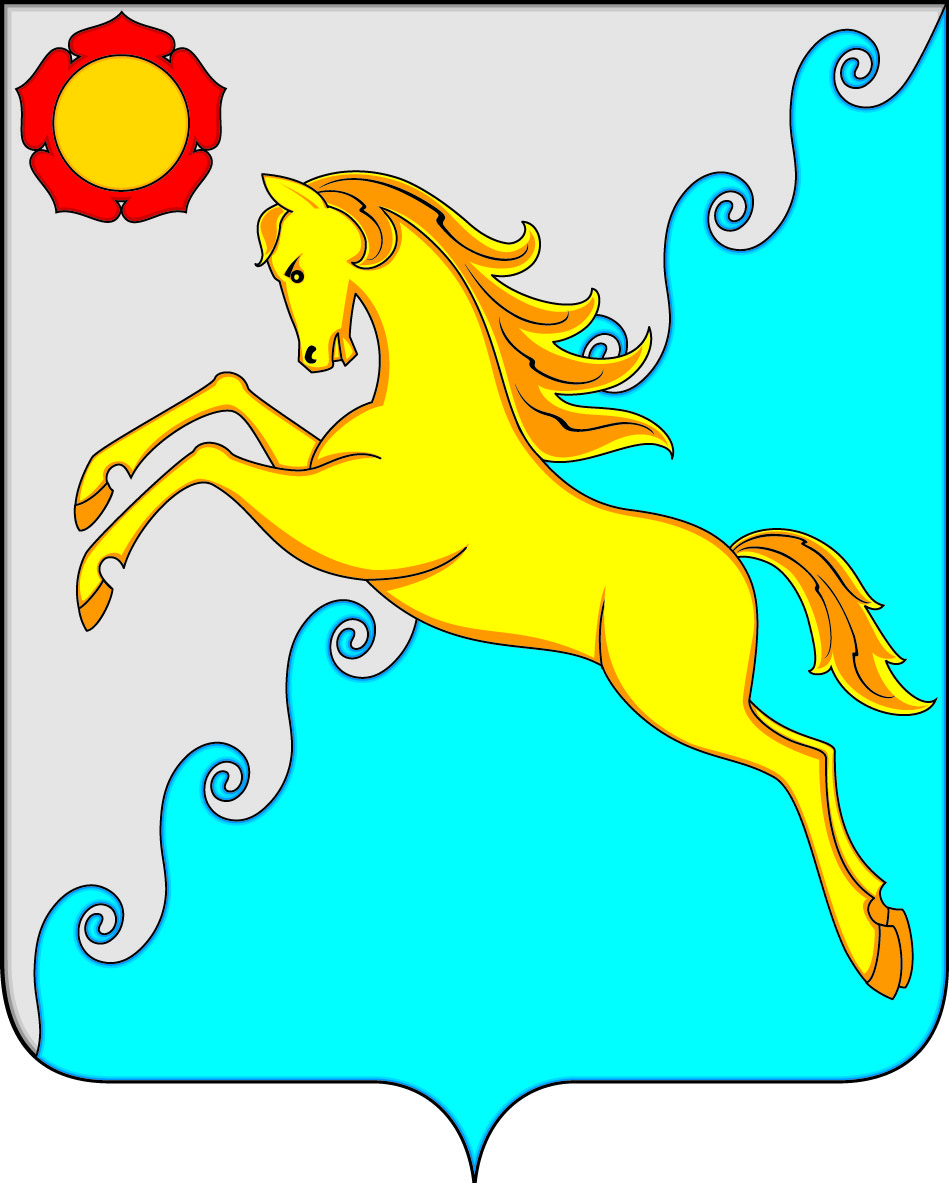 Структура доходов бюджета муниципального образования Усть-Абаканский район Республики Хакасия  на 2024 год
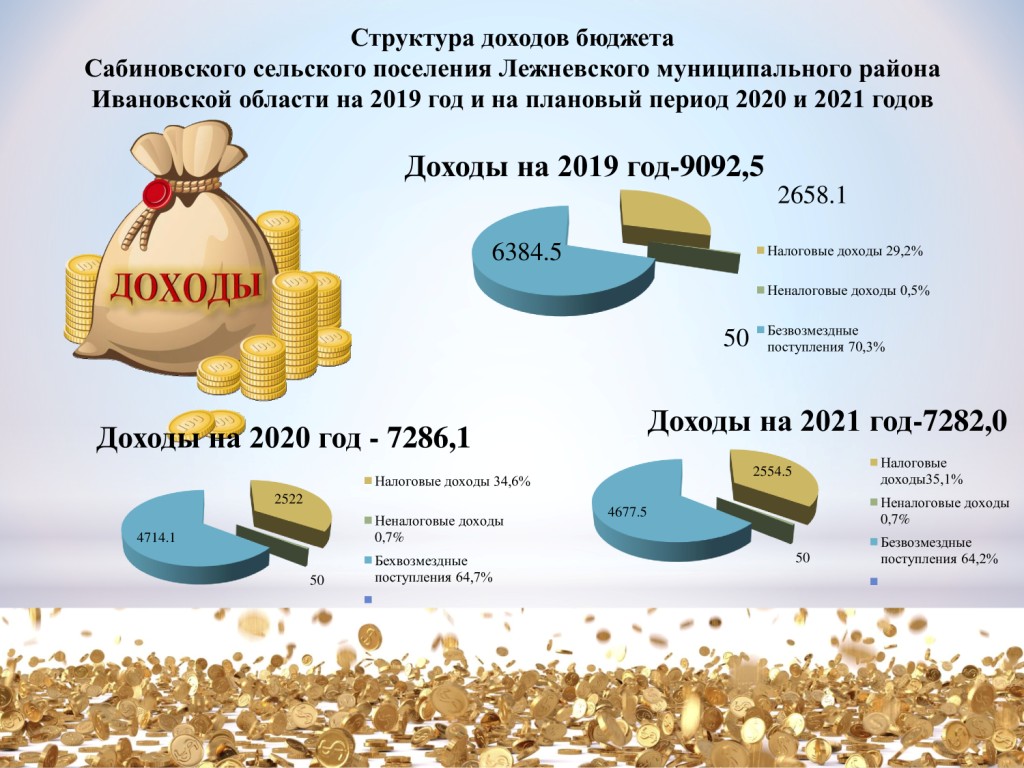 тыс.руб.
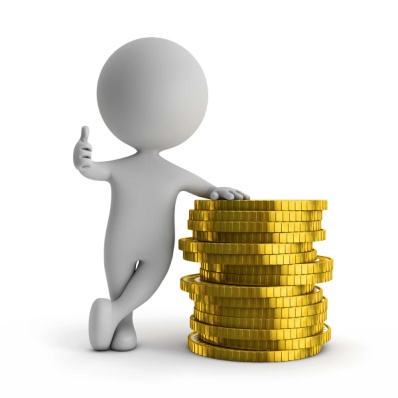 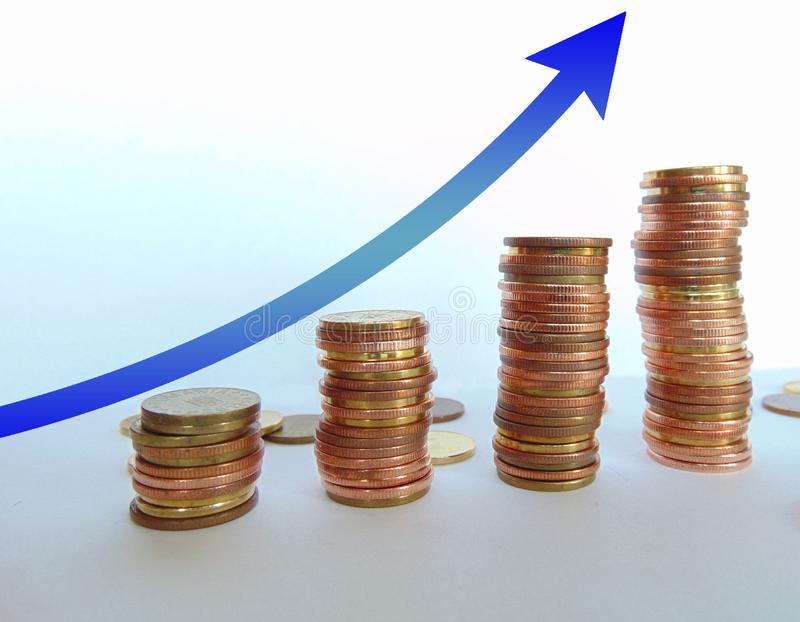 22
Управление финансов и экономики
III.       Доходы бюджета
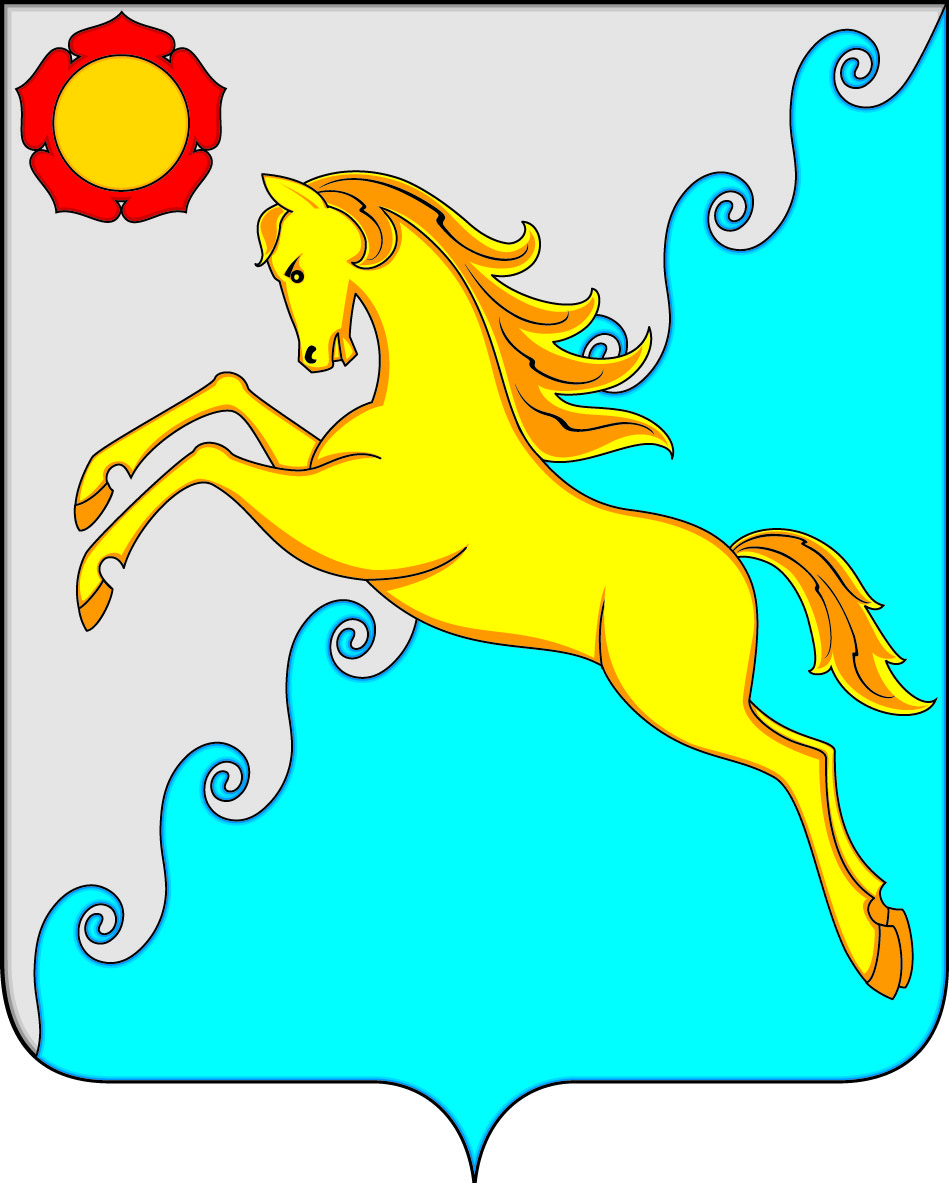 Доходы бюджета муниципального образования Усть-Абаканский район на 2024-2026 годы
млн. рублей
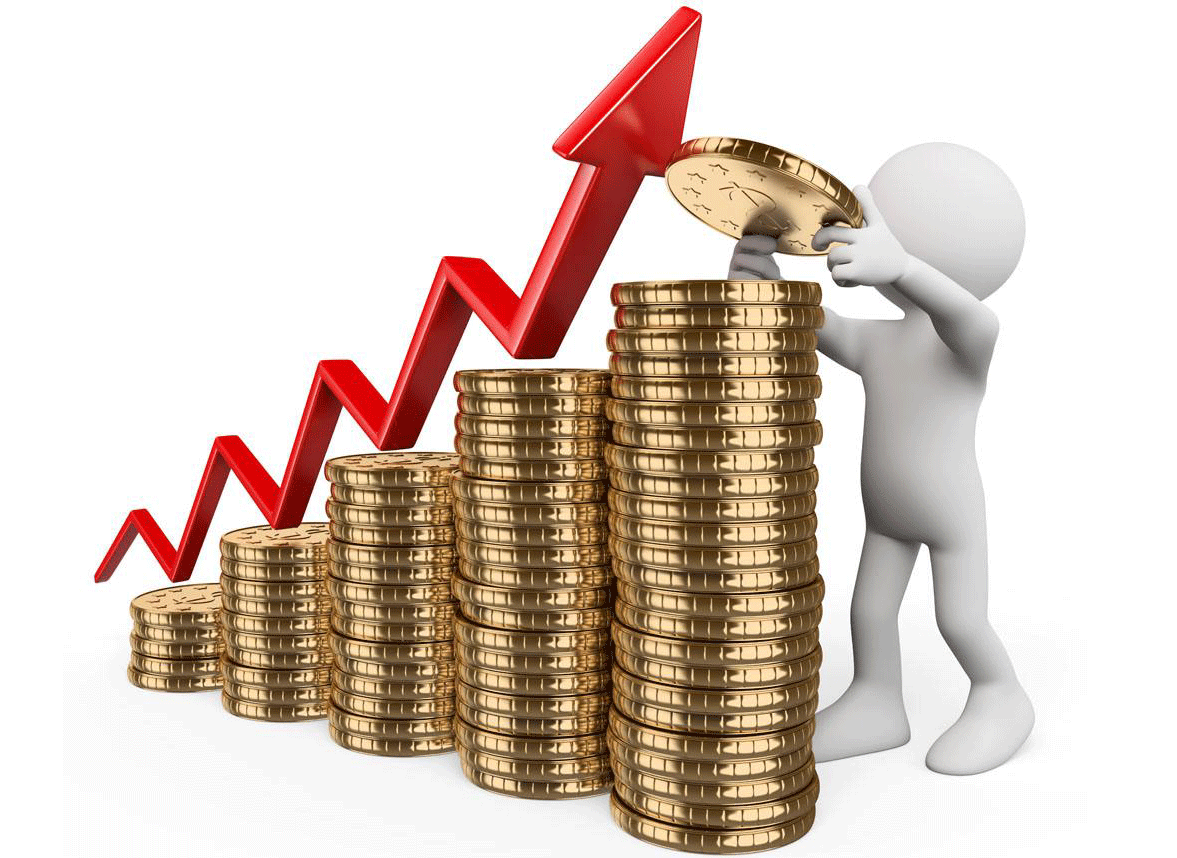 млн. рублей
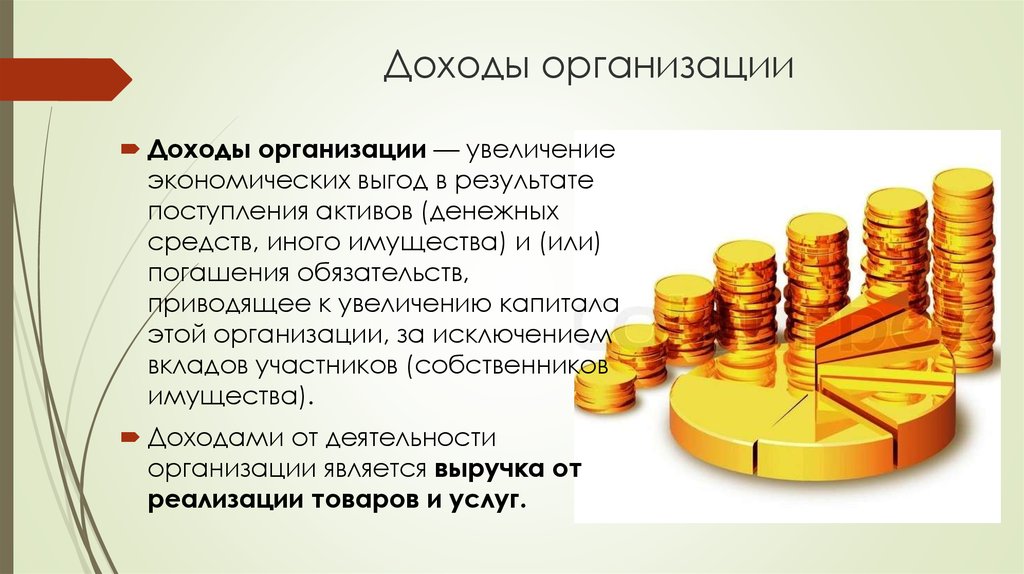 23
Управление финансов и экономики
III.       Доходы бюджета
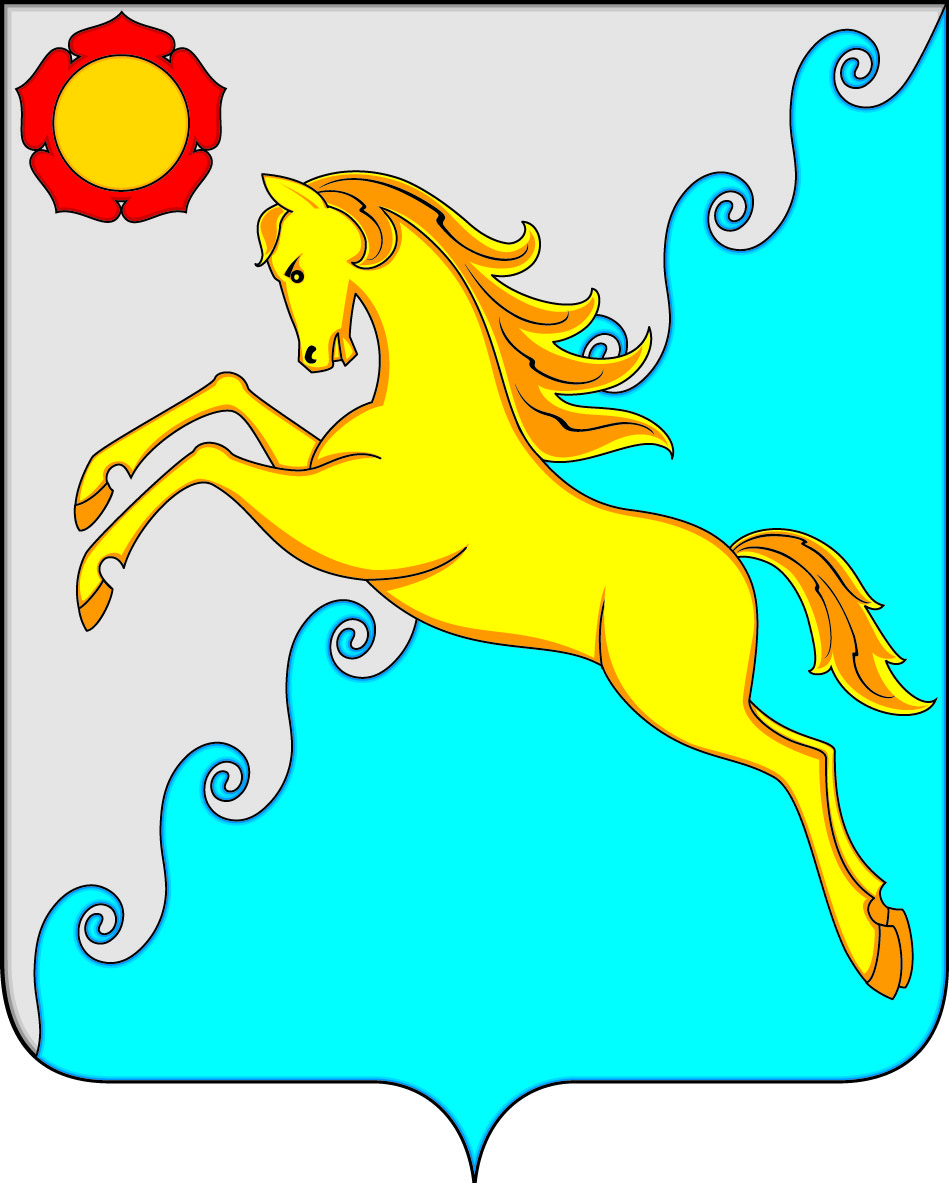 Структура налоговых  и неналоговых доходов бюджета
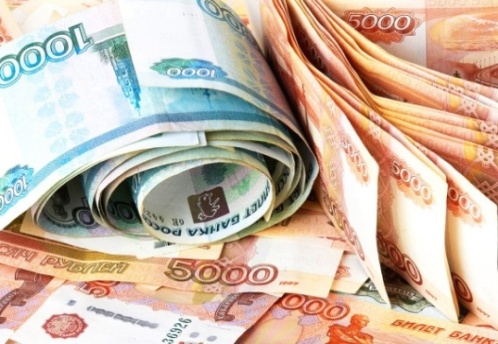 2024 год
млн. рублей
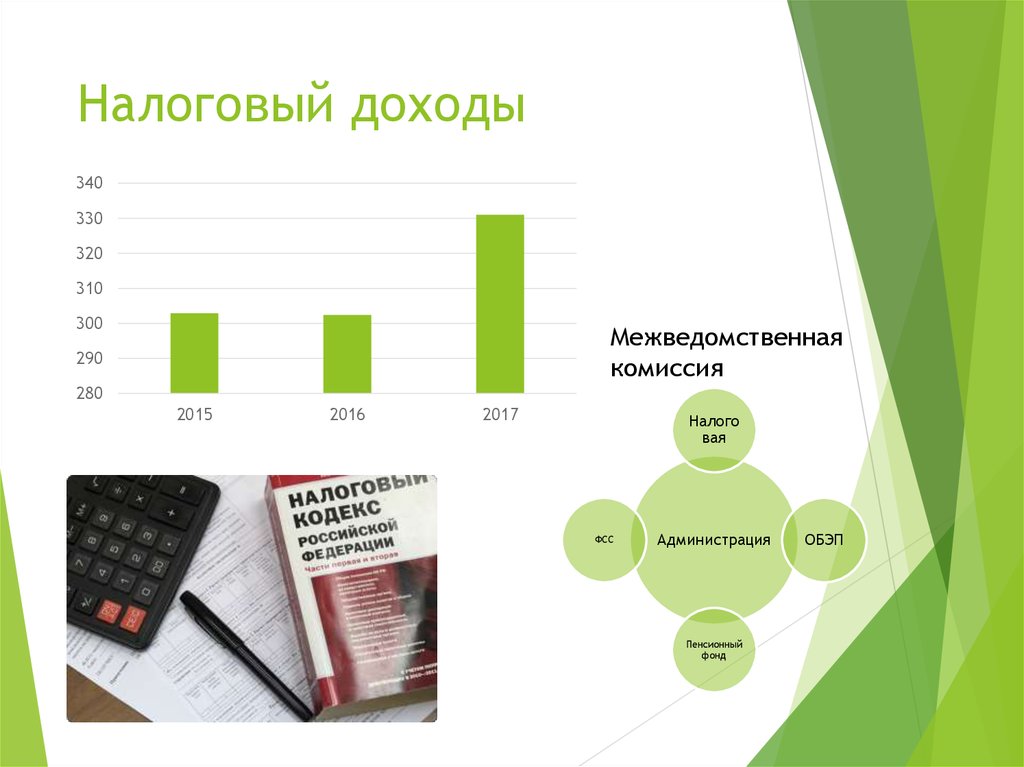 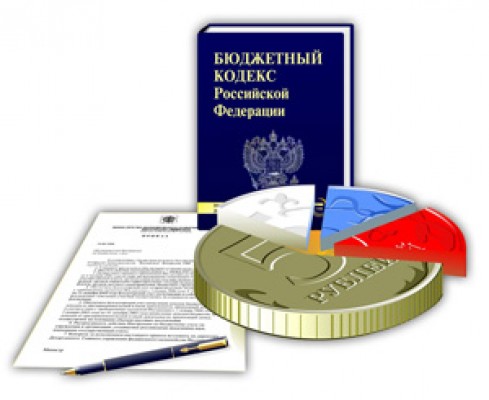 Управление финансов и экономики
24
III.       Доходы бюджета
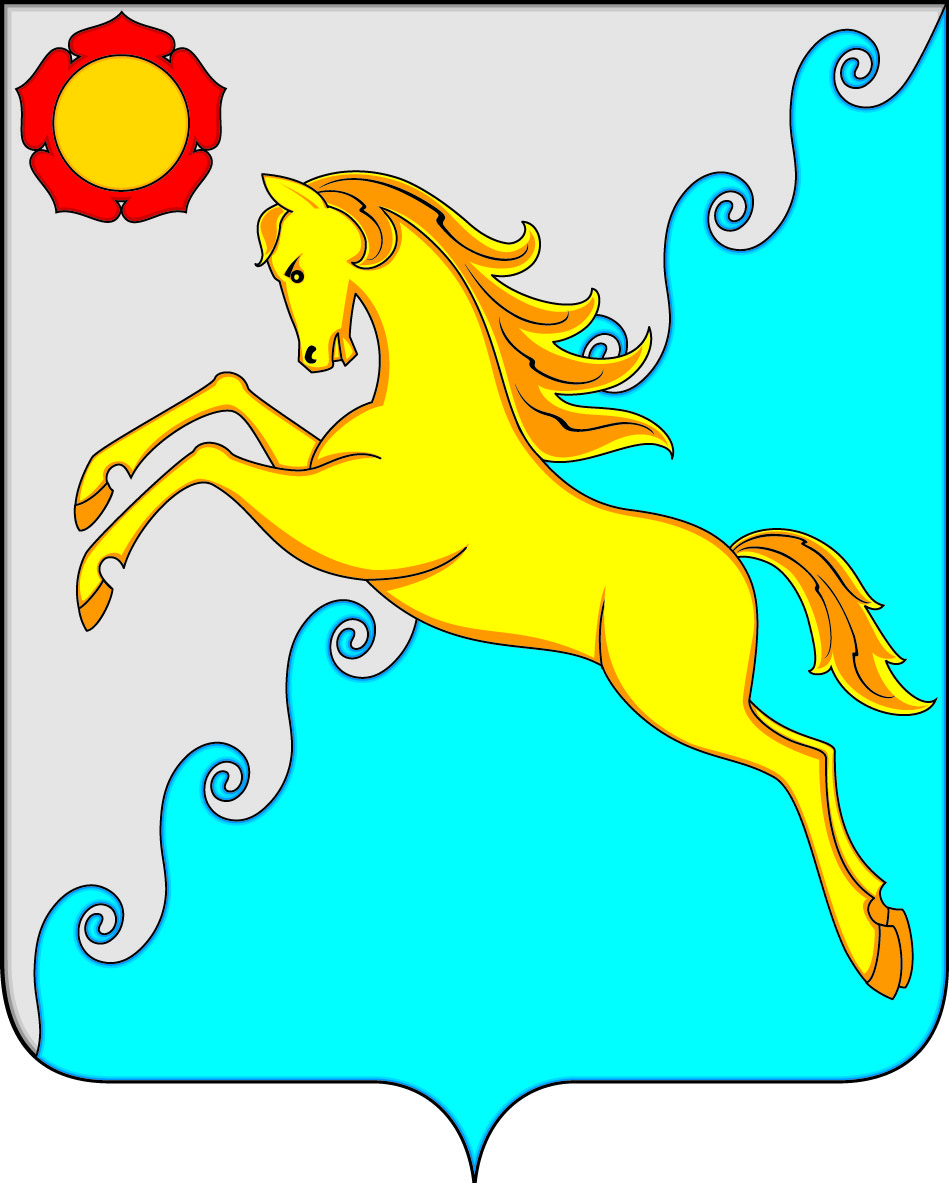 Структура налоговых  и неналоговых доходов бюджета
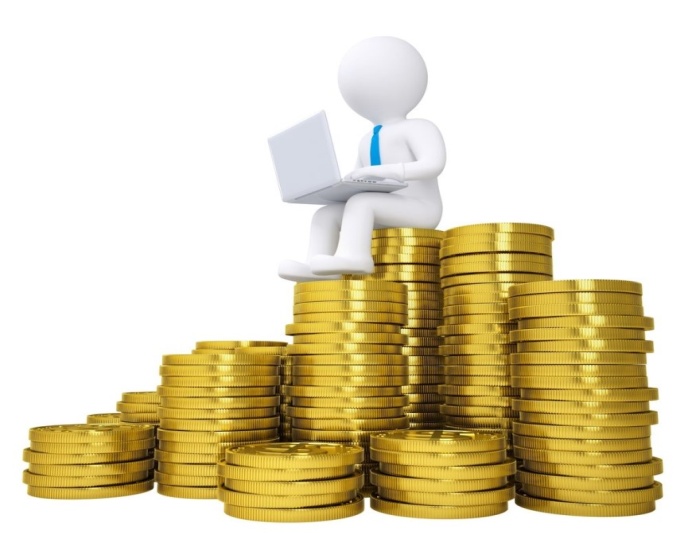 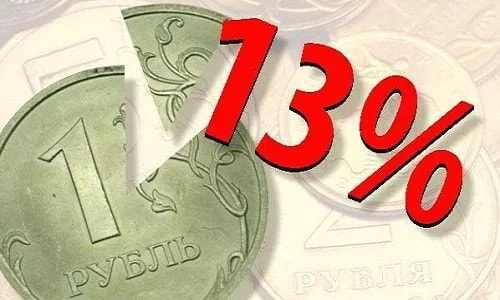 Управление финансов и экономики
25
Крупнейшие предприятия-плательщики на территории Усть-Абаканского района
Собственные доходы                                       Усть-Абаканского  района
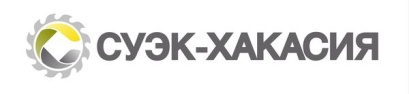 ООО "СУЭК-Хакасия"
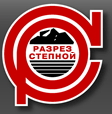 АО "Угольная компания "Разрез Степной"
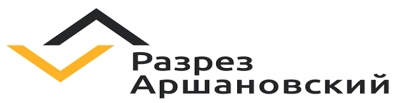 ООО "Разрез Аршановский"
ООО "Бентонит Хакасии"
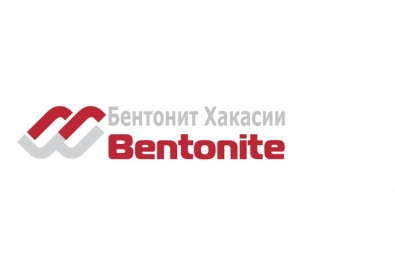 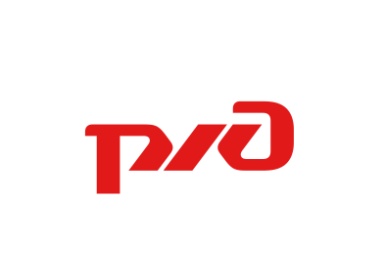 ОАО «Российские железные дороги"
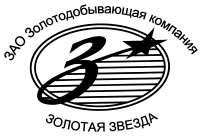 ЗАО ЗДК «Золотая звезда»
ГБУЗ РХ "Усть-Абаканская 
районная больница"
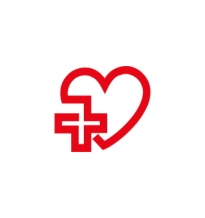 26
Управление финансов и экономики
III.       Доходы бюджета
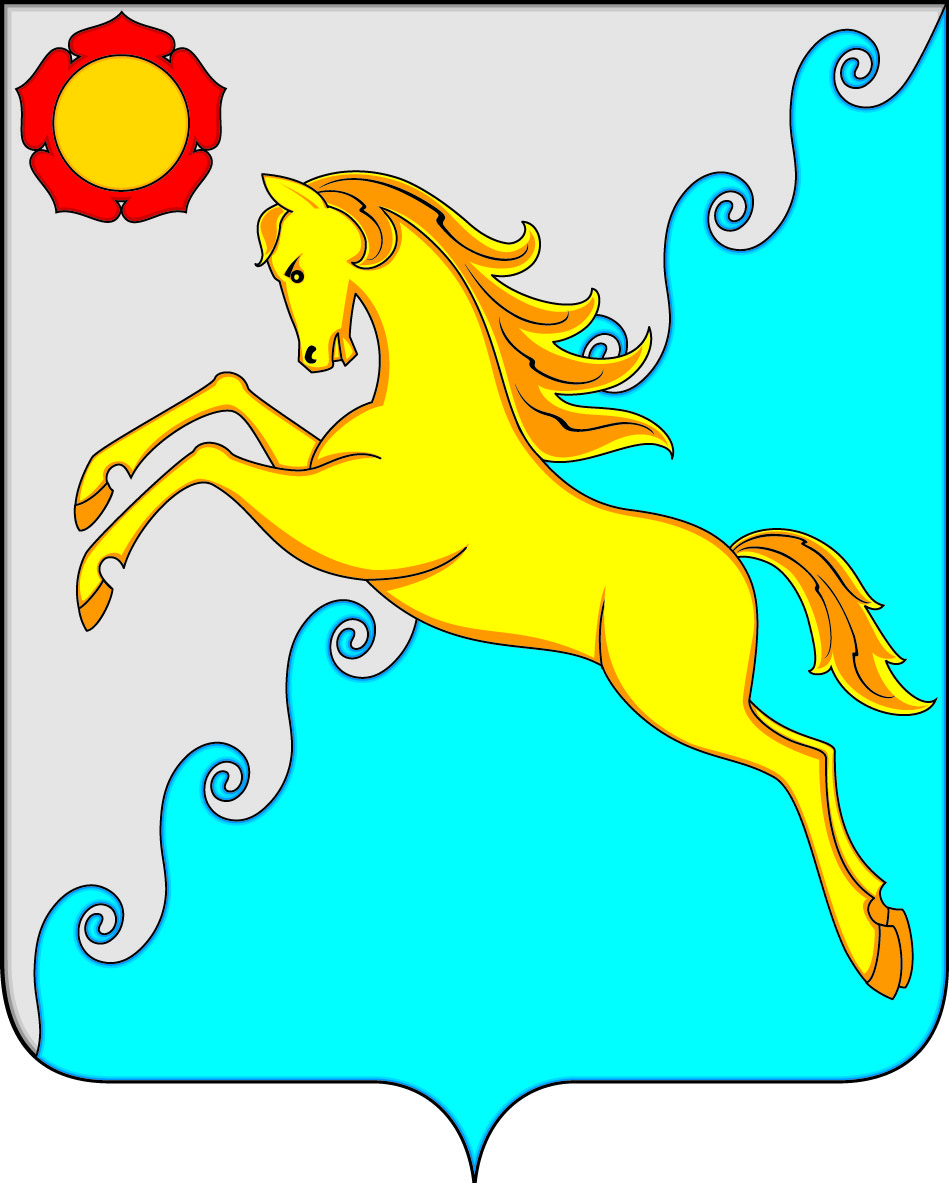 Межбюджетные трансферты - средства, предоставляемые одним бюджетом 
бюджетной системы Российской Федерации другому бюджету бюджетной системы 
Российской Федерации
Дотации (от лат. «Dotatio» - дар, пожертвование) 
- Предоставляются на безвозмездной и безвозвратной основе без установления направлений и (или) условий их использования
Виды межбюджетных трансфертов
Субсидии (от лат. «Subsidium» - поддержка) 
-Предоставляются в целях софинансирования расходных обязательств, 
возникающих при выполнении полномочий органов местного самоуправления по вопросам местного значения
Субвенции (от лат. «Sub venire» - приходить на помощь) 
- Предоставляются в целях финансового обеспечения расходных обязательств муниципальных образований, возникающих при выполнении государственных полномочий Российской Федерации, субъектов Российской Федерации, переданных для осуществления органам местного самоуправления в установленном порядке
Иные межбюджетные трансферты 
- Предоставляются в случаях и порядке, предусмотренных законами субъекта Российской Федерации и принимаемыми в соответствии с ними иными нормативными правовыми актами органов государственной власти субъекта Российской Федерации
Управление финансов и экономики
27
III.       Доходы бюджета
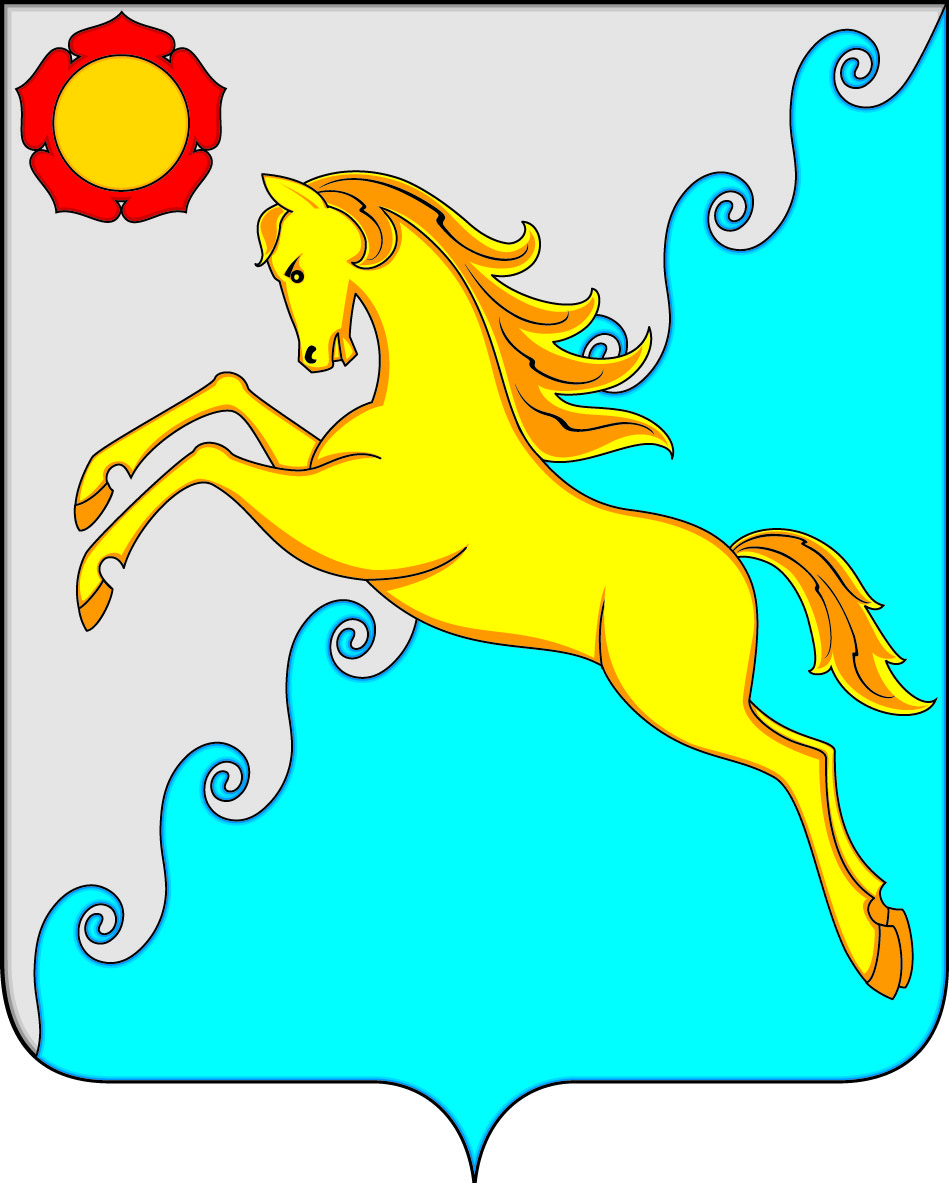 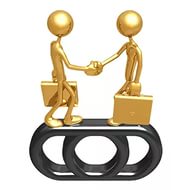 Объемы межбюджетных трансфертов на 2024-2026 годы
Управление финансов и экономики
28
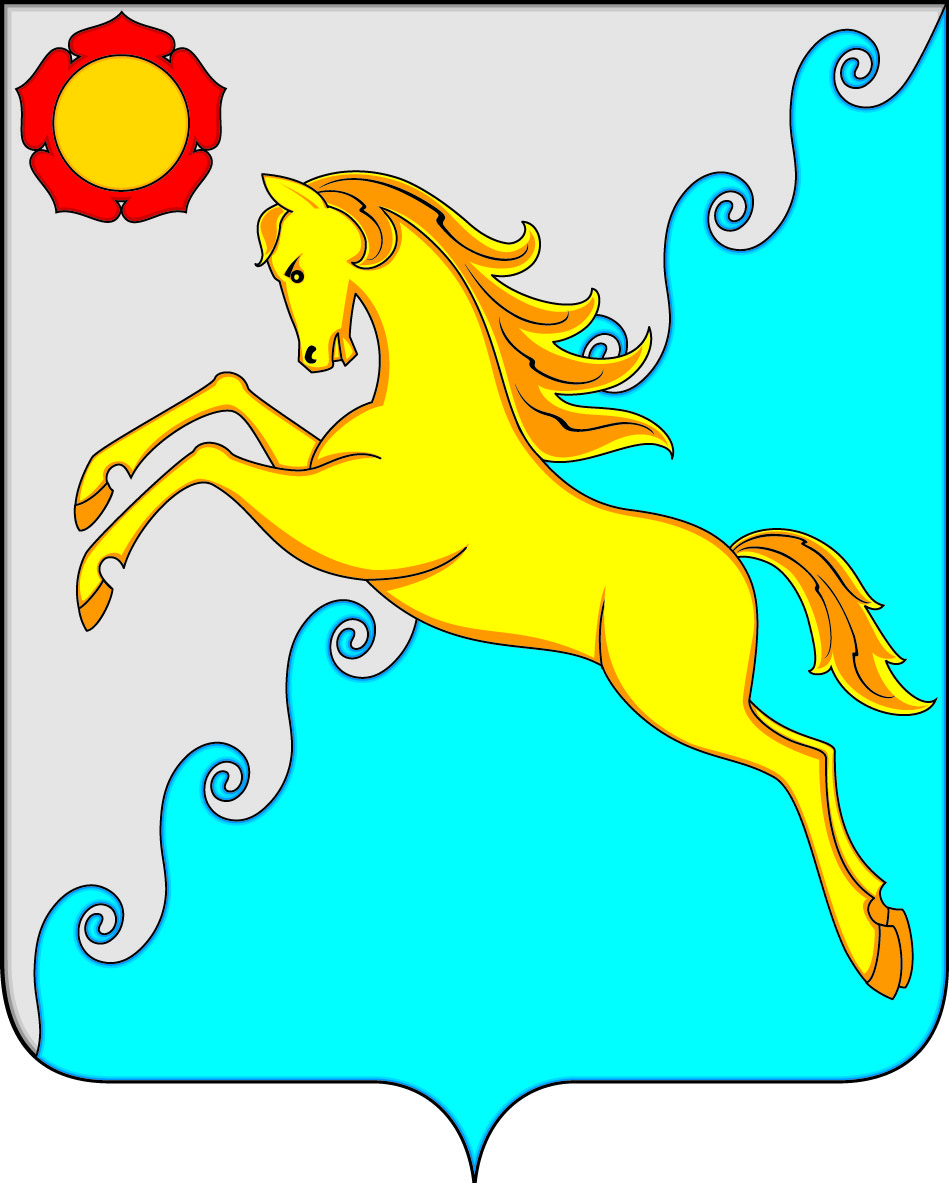 IV. Расходы  бюджета муниципального образования
Расходы бюджета – выплачиваемые из бюджета денежные средства, за исключением средств, являющихся источниками финансирования дефицита бюджета, и направляемые на финансовое обеспечение задач и функций государства и местного самоуправления.
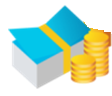 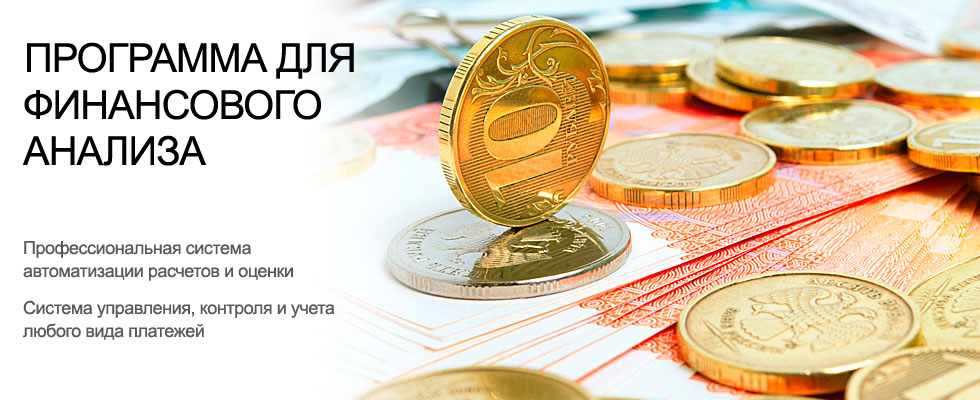 Формирование расходов бюджетов бюджетной системы Российской Федерации осуществляется в соответствии с расходными обязательствами, обусловленными установленным законодательством Российской Федерации разграничением полномочий федеральных органов государственной власти, органов государственной власти субъектов Российской Федерации и органов местного самоуправления, исполнение которых согласно законодательству Российской Федерации, международным и иным договорам и соглашениям должно происходить в очередном финансовом году (очередном финансовом году и плановом периоде) за счет средств соответствующих бюджетов.
Формирование расходной части бюджета муниципального образования Усть-Абаканский район Республики Хакасия  на 2024 год и плановый период 2025-2026 годов будет осуществляться в соответствии с задачами, определёнными основными направлениями бюджетной политики в муниципальном образовании Усть-Абаканский район на трёхлетний период.
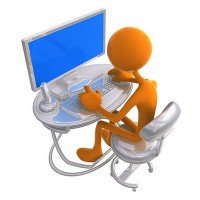 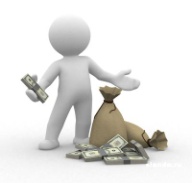 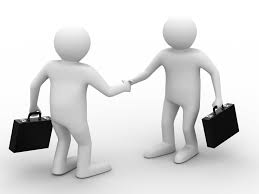 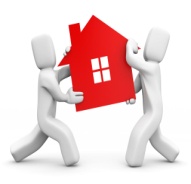 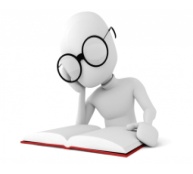 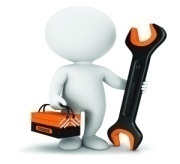 Управление финансов и экономики
29
IV. Расходы  бюджета муниципального образования
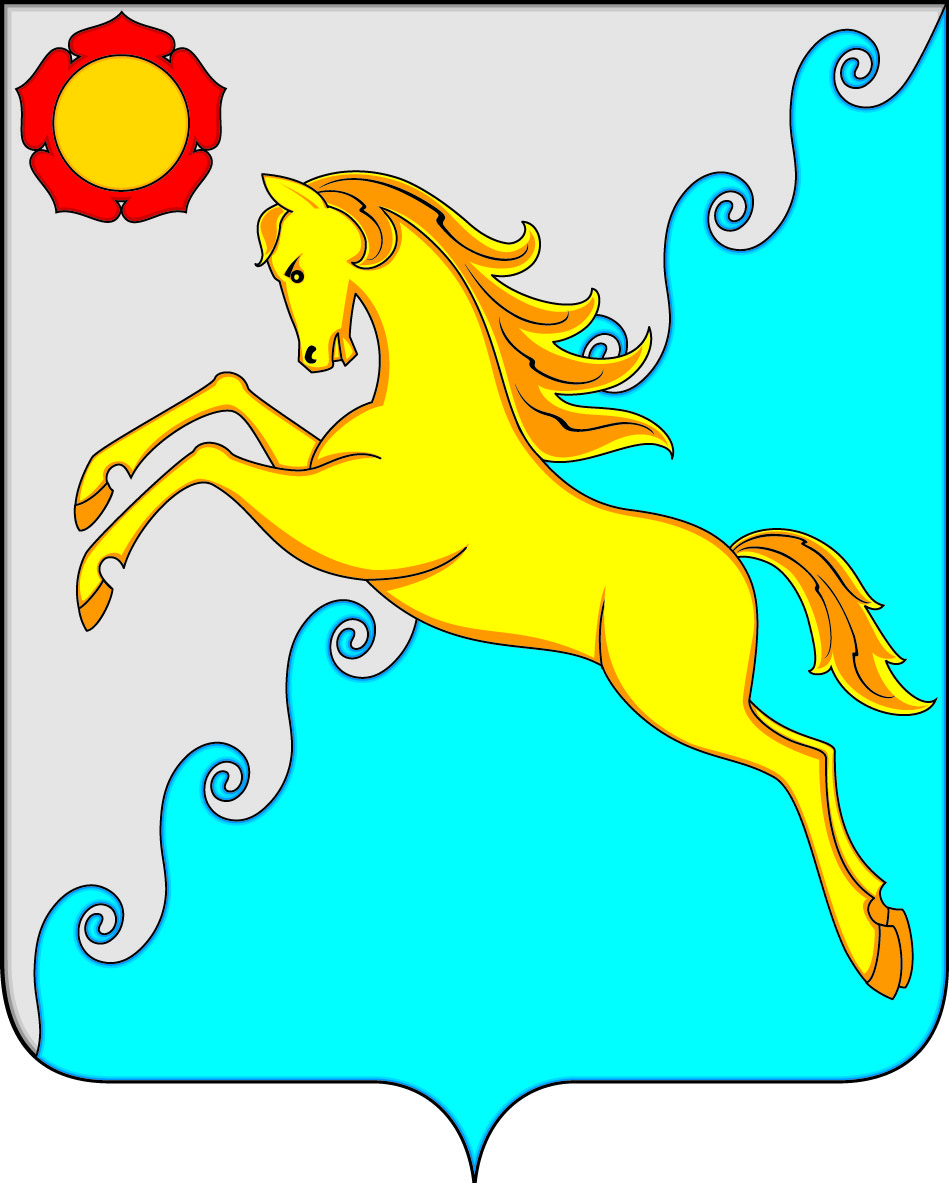 Структура расходов бюджета   муниципального образования Усть - Абаканский район в 2024 году
2 203 481,8
тыс. рублей
Управление финансов и экономики
30
IV. Расходы  бюджета по разделам, тыс. руб.
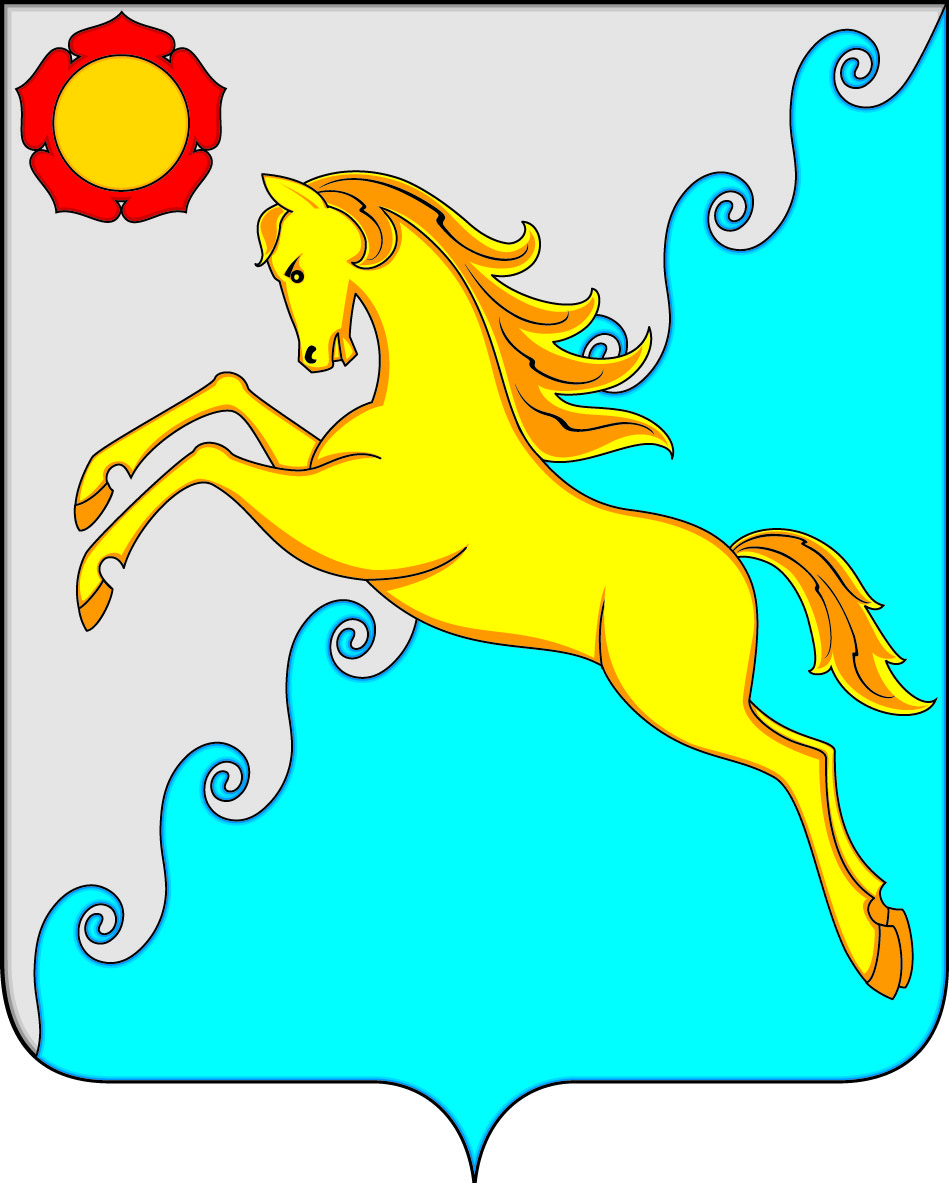 2024 год
2025 год
2026 год
0100  Общегосударственные вопросы
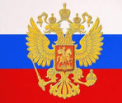 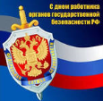 0300  Национальная безопасность и правоохранительная деятельность
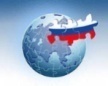 0400  Национальная экономика
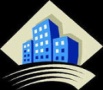 0500  Жилищно-коммунальное хозяйство
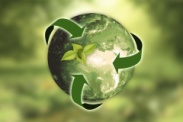 0600  Охрана окружающей среды
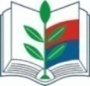 0700  Образование
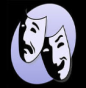 0800  Культура
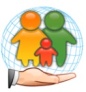 1000  Социальная политика
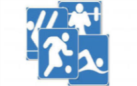 Физическая культура и спорт
1200  Средства массовой информации
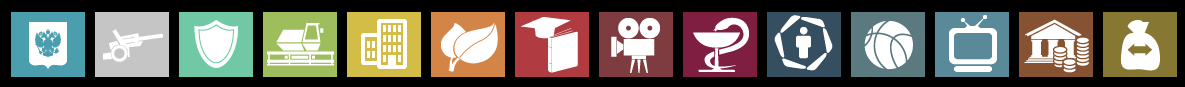 Обслуживание государств. 
и муниципального  долга
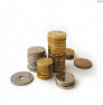 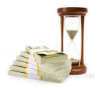 1400 межбюджетные трансферты
31
IV. Расходы  бюджета муниципального образования
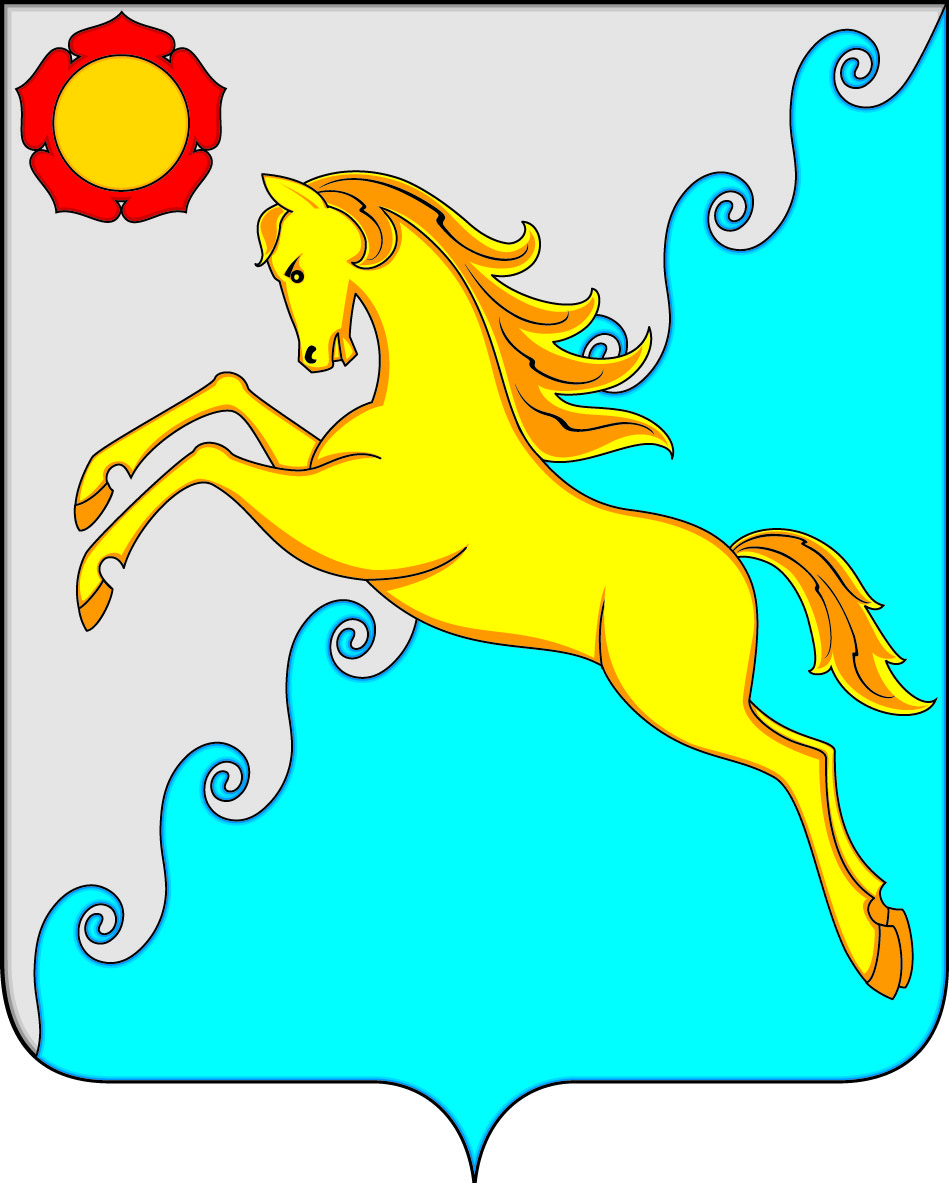 Распределение бюджетных ассигнований по подразделам классификации расходов  бюджета  муниципального образования  Усть-Абаканский район
тыс.руб.
01 02 Функционирование высшего должностного лица  субъекта Российской Федерации и муниципального образования
01 03 Функционирование законодательных (представительных) органов государственной власти и представительных органов муниципальных образований
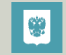 01 04 Функционирование Правительства Российской Федерации, высших исполнительных органов государственной  власти субъектов Российской Федерации, местных администраций
0100  Общегосударственные вопросы
01 06 Обеспечение деятельности финансовых, налоговых и таможенных органов и органов  финансового  (финансово-бюджетного) надзора
01 07 Обеспечение проведения выборов и референдумов
01 11 Резервные фонды
01 13 Другие общегосударственные вопросы
Управление финансов и экономики
32
IV. Расходы  бюджета муниципального образования
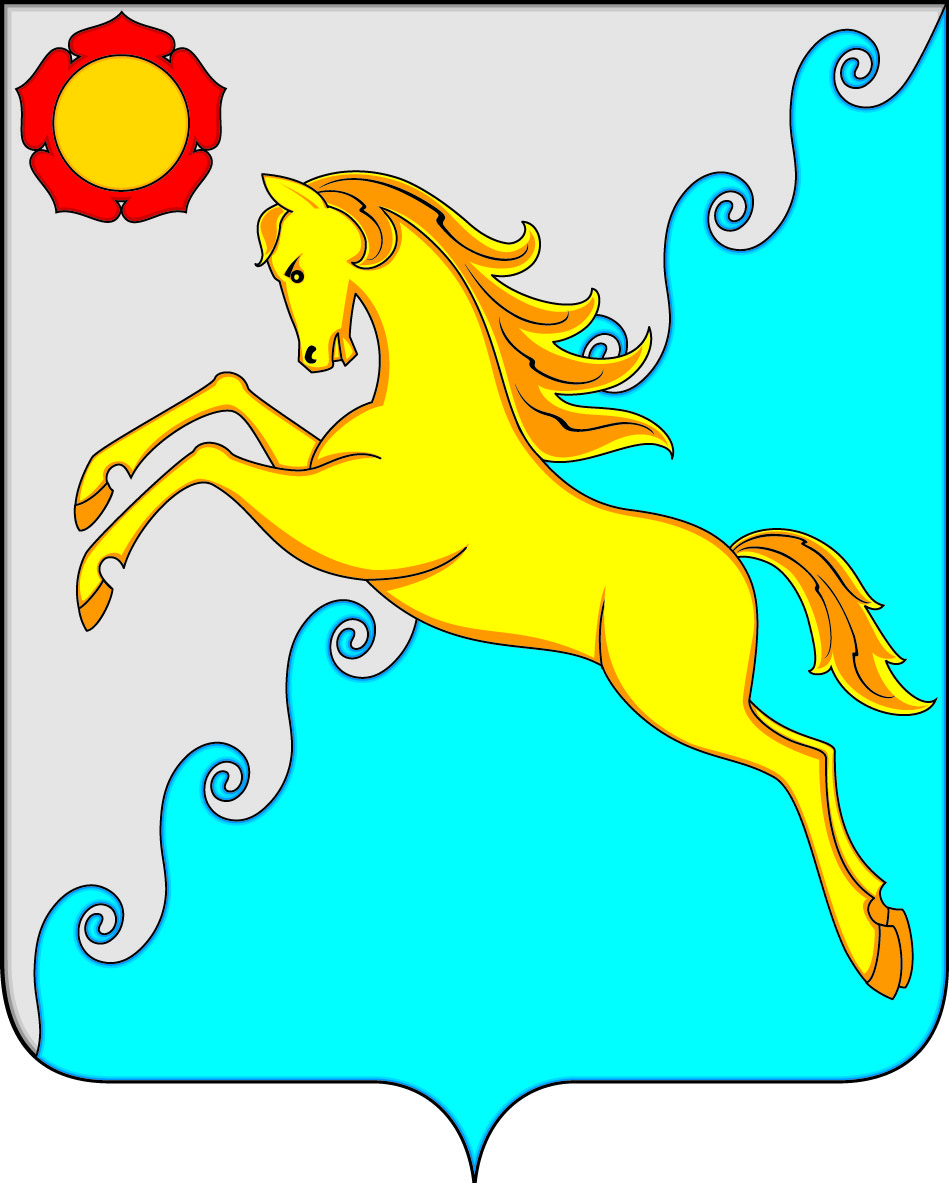 Распределение бюджетных ассигнований, подразделам классификации расходов  бюджета  муниципального образования  Усть-Абаканский район
тыс.руб.
03 02 Органы внутренних дел
03 09 Гражданская оборона
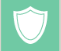 0300 
Национальная безопасность и правоохранительная деятельность
03 10 Защита населения и территории от чрезвычайных ситуаций природного и техногенного характера, пожарная безопасность
04 01 Общеэкономические вопросы
04 05 Сельское хозяйство и рыболовство
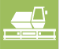 0400
 Национальная экономика
04 08 Автомобильный транспорт
04 09 Дорожное хозяйство (дорожные фонды)
04 12 Другие вопросы в области национальной экономики
Управление финансов и экономики
33
IV. Расходы  бюджета муниципального образования
Распределение бюджетных ассигнований по подразделам классификации расходов  бюджета  муниципального образования  Усть-Абаканский район
тыс.руб.
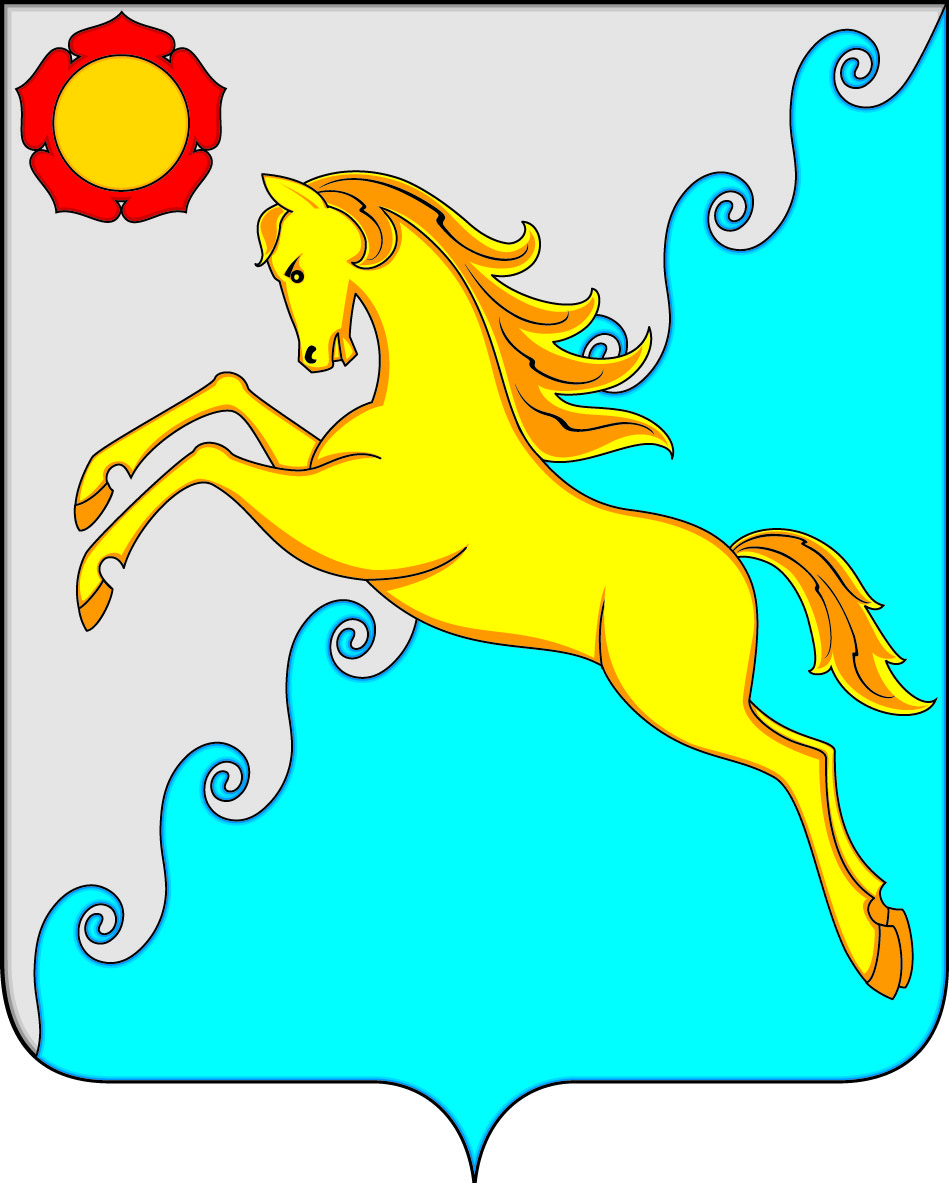 05 01 Жилищное хозяйство
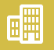 05 02 Коммунальное хозяйство
0500
 Жилищно-коммунальное хозяйство
05 03 Благоустройство
05 05 Другие вопросы в области жилищно-коммунального хозяйства
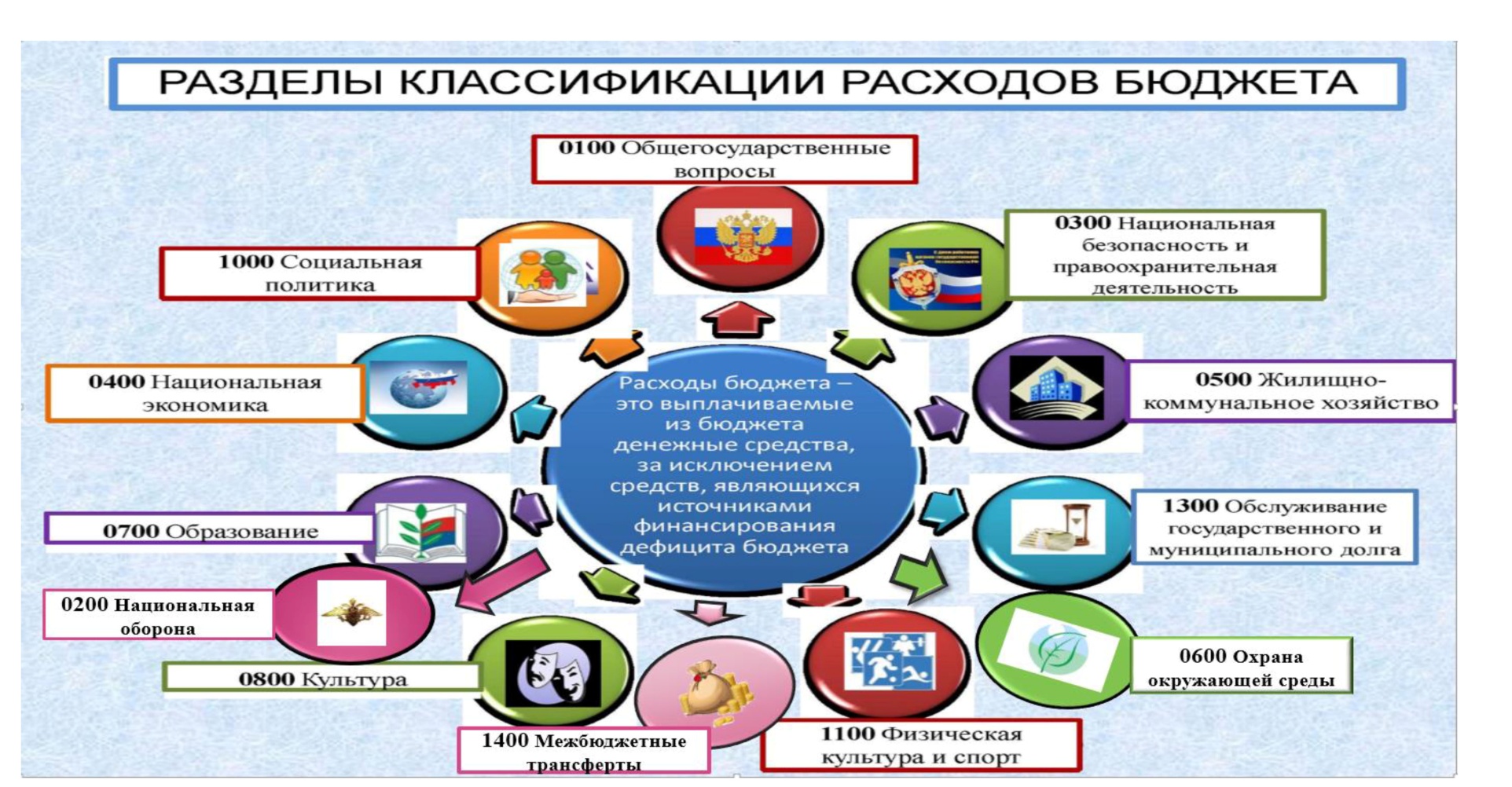 0600
Охрана окружающей среды
06 05 Другие вопросы в области жилищно-коммунального хозяйства
07 01 Дошкольное образование
07 02 Общее образование
07 03 Дополнительное образование
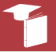 0700
 Образование
07 05 Профессиональная подготовка, переподготовка и повышение квалификации
07 07 Молодежная политика и оздоровление детей
07 09 Другие вопросы в области образования
34
Управление финансов и экономики
IV. Расходы  бюджета муниципального образования
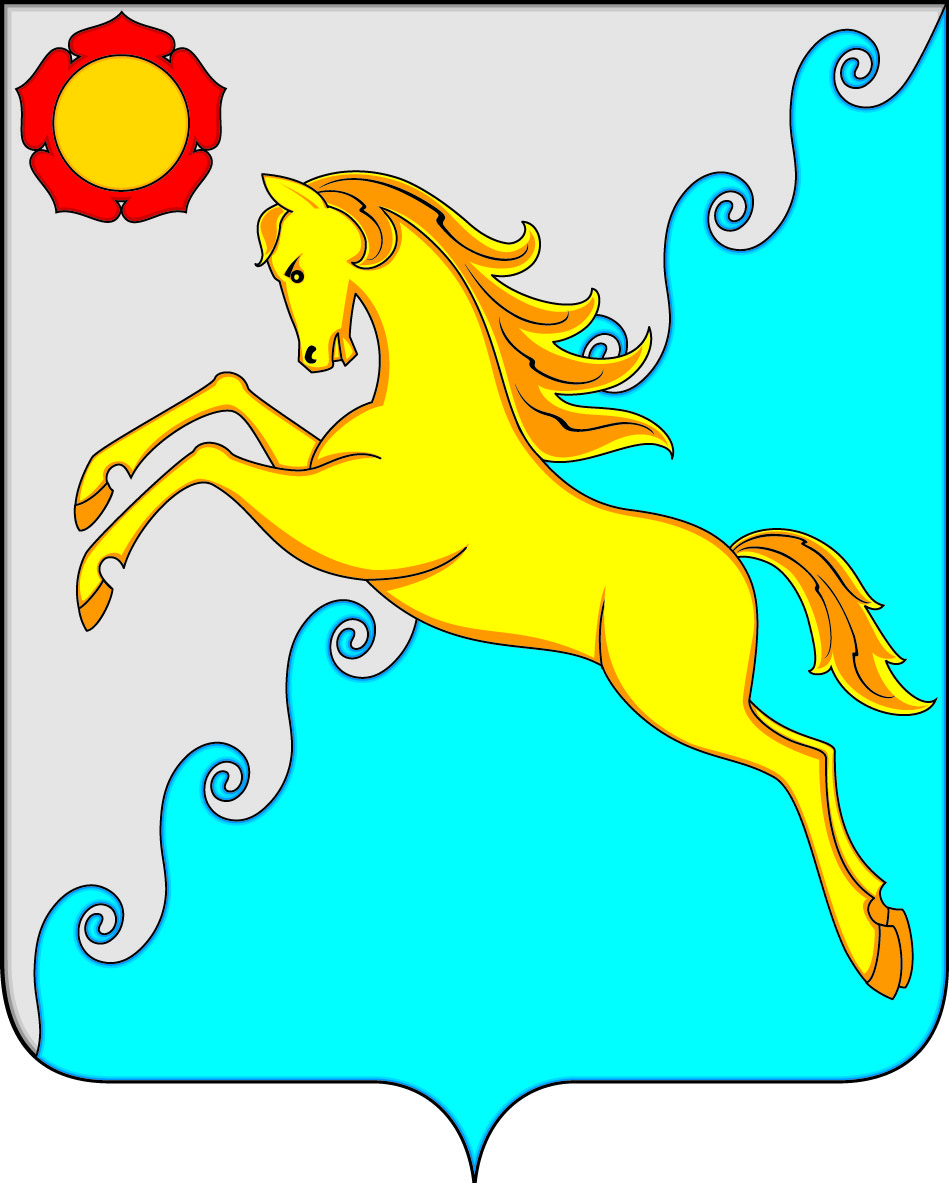 Распределение бюджетных ассигнований по подразделам классификации расходов  бюджета  муниципального образования  Усть-Абаканский район
тыс.руб.
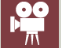 0800
Культура, кинематография
08 01 Культура
08 04 Другие вопросы в области культуры, кинематографии
10 01 Пенсионное обеспечение
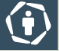 1000
 Социальная политика
10 03 Социальное обеспечение населения
10 04 Охрана семьи и детства
Управление финансов и экономики
35
IV. Расходы  бюджета муниципального образования
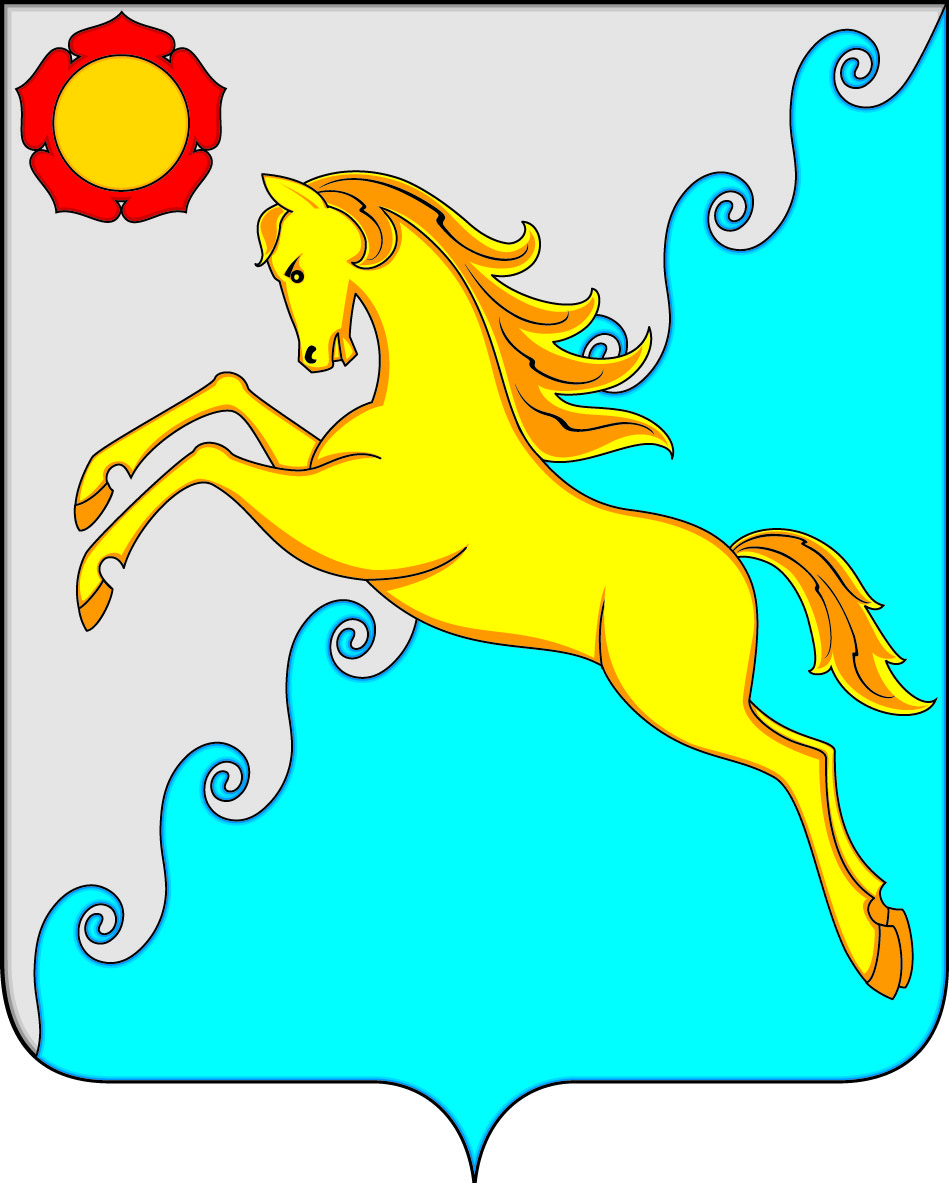 Распределение бюджетных ассигнований по подразделам классификации расходов  бюджета  муниципального образования  Усть-Абаканский район
тыс.руб.
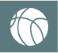 1100
Физическая культура и спорт
1101 Другие вопросы в области культуры, кинематографии
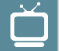 1200
Средства массовой информации
12 02 Периодическая печать и издательства
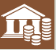 1300
Обслуживание государственного и муниципального долга
13 01 Обслуживание государственного внутреннего и муниципального долга
14 01 Дотации на выравнивание бюджетной обеспеченности субъектов Российской Федерации и муниципальных образований
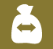 1400
Межбюджетные трансферты общего характера бюджетам субъектов Российской Федерации и муниципальных образований
14 03 Прочие межбюджетные трансферты бюджетам общего характера
17 591,80
37 257,50
Условно утверждаемые расходы
2 203 481,8
1 903 599,3
1 944 729,4
Всего расходов
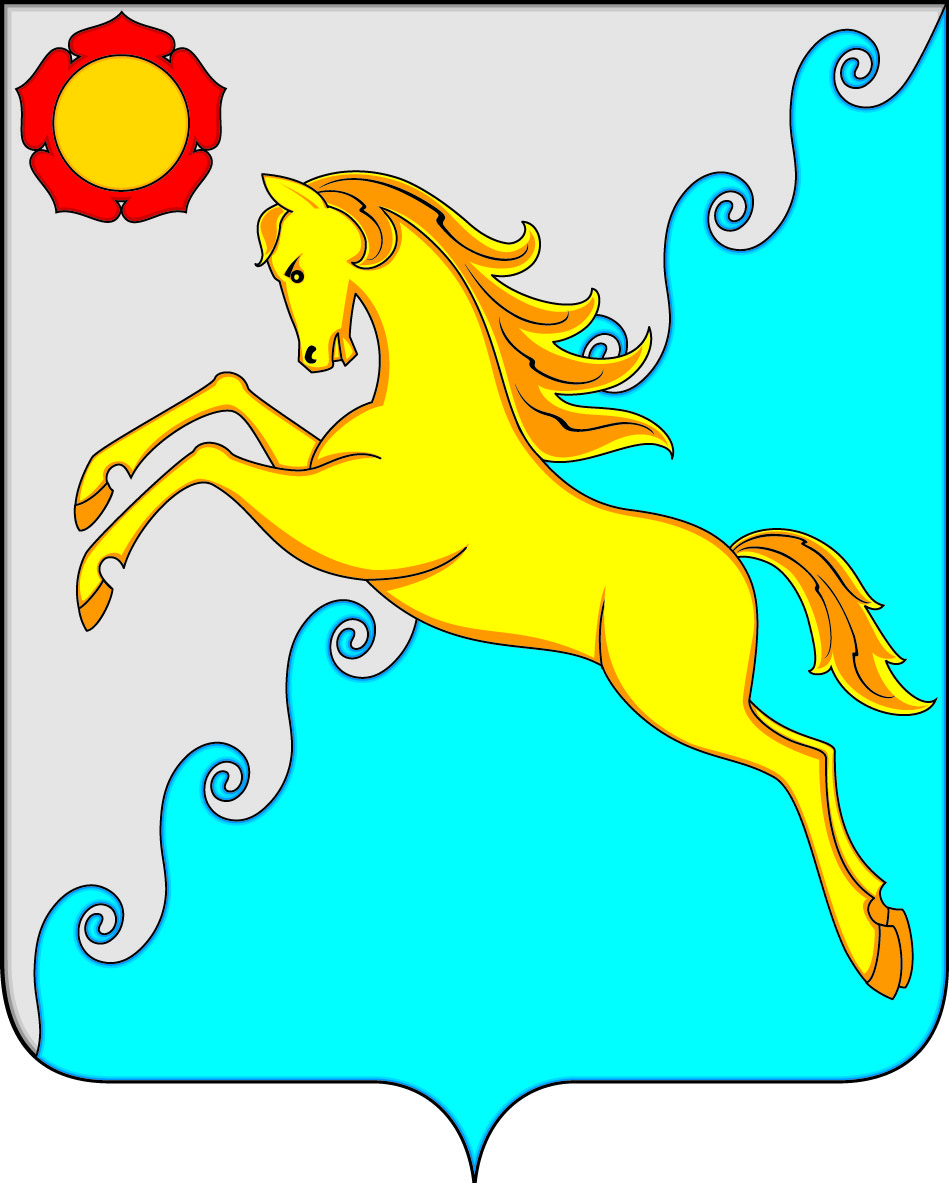 IV. Расходы  бюджета муниципального образования
Структура расходов бюджета   муниципального образования Усть - Абаканский район в 2024 году
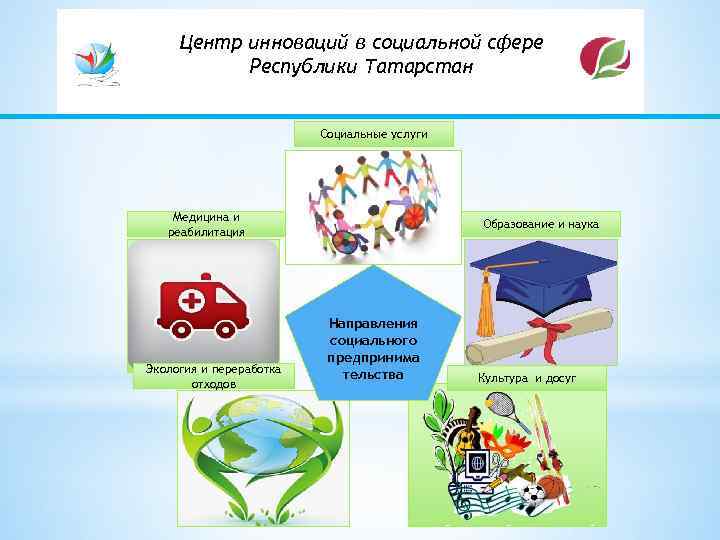 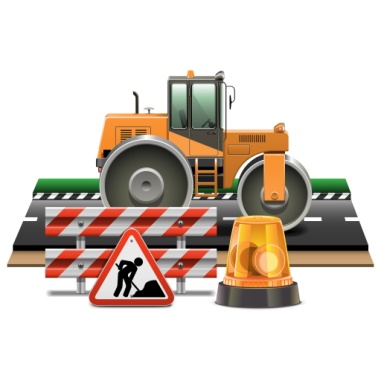 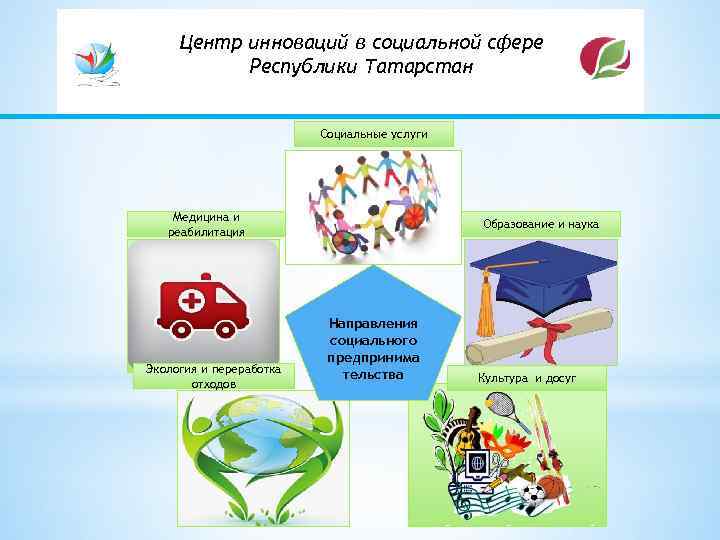 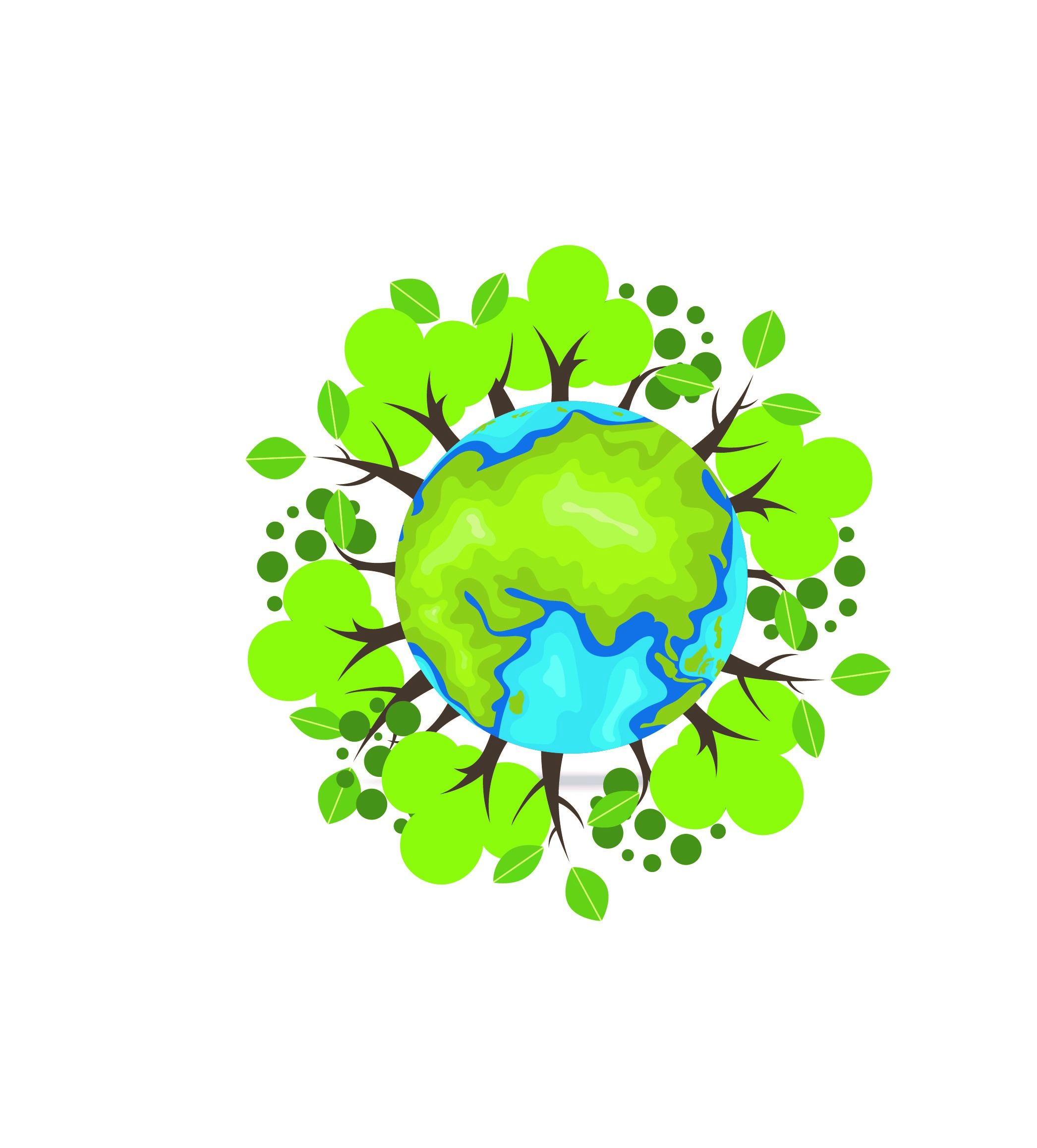 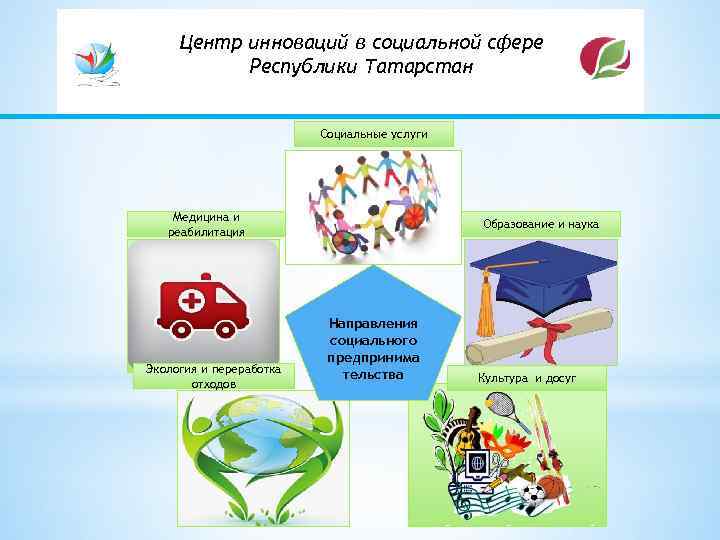 Управление финансов и экономики
37
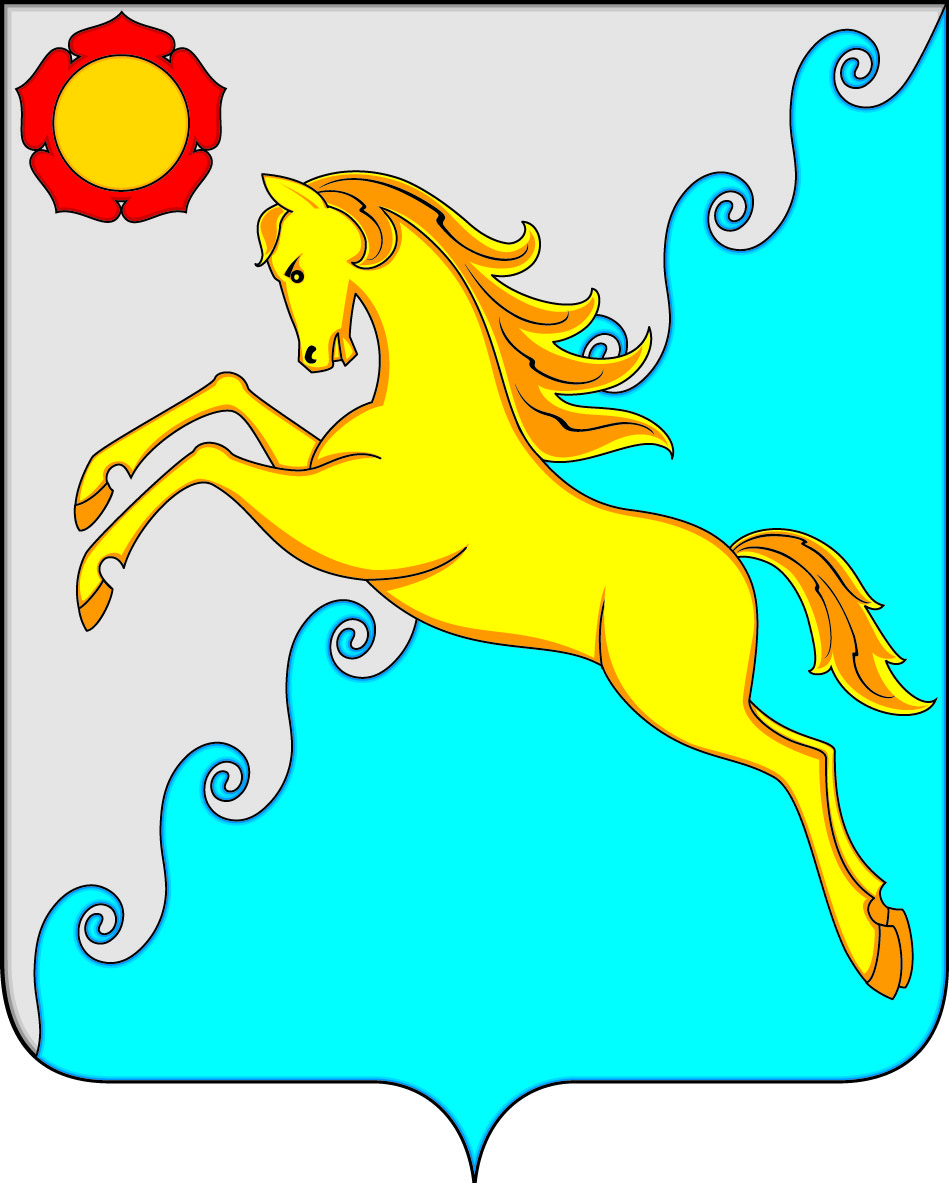 IV. Расходы  бюджета муниципального образования
Проект бюджета муниципального района на 2024 и плановый период 2025 и 2026 годов 
сформирован по программно-целевому принципу
Управление финансов и экономики
38
IV. Расходы  бюджета муниципального образования
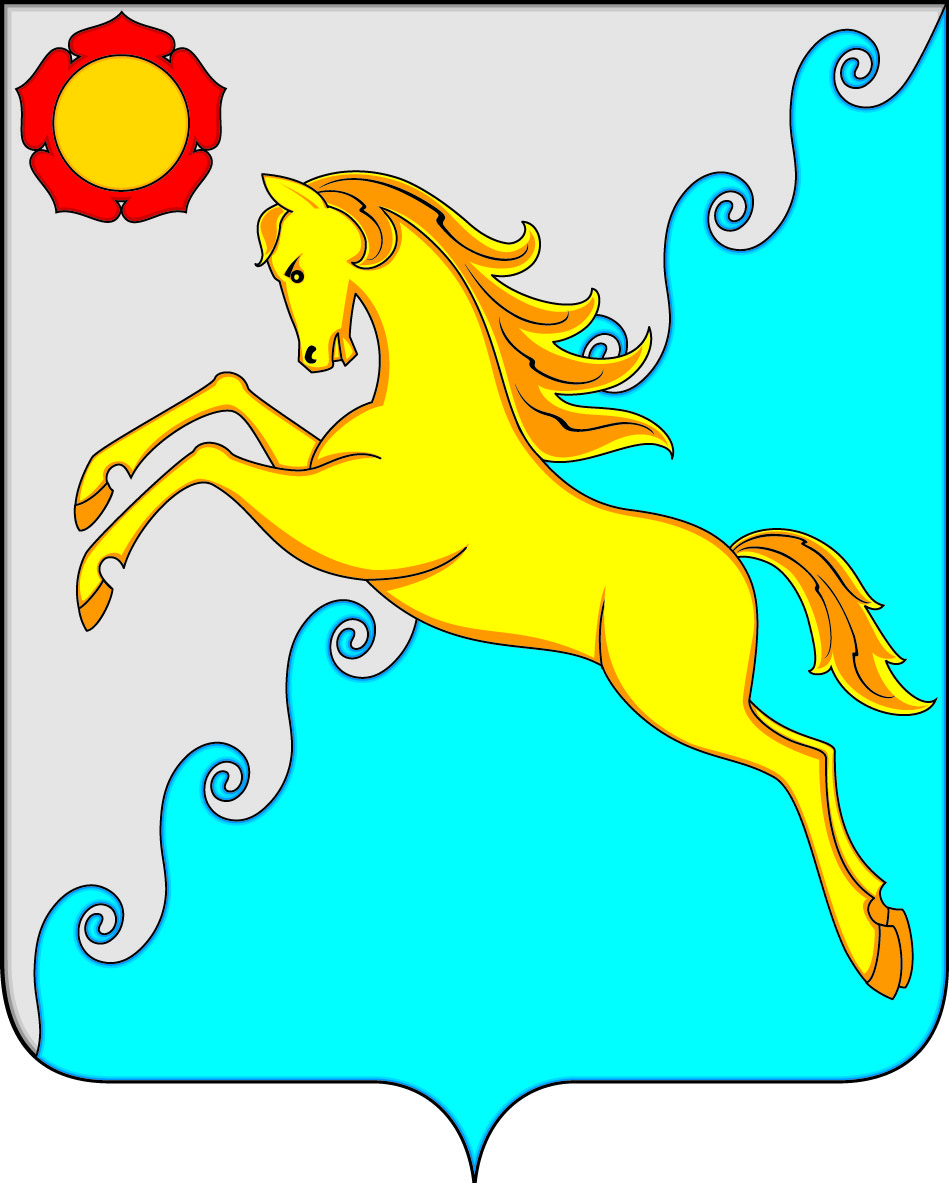 Расходы районного бюджета муниципального образования Усть-Абаканский район по муниципальным программам на 2024 год (тыс. рублей)
1 703 704,6
5 программ
188 756,9
4 программы
2 107 470,0
7 223,1
3 программы
5 программ
207 785,4
Управление финансов и экономики
39
IV. Расходы  бюджета муниципального образования
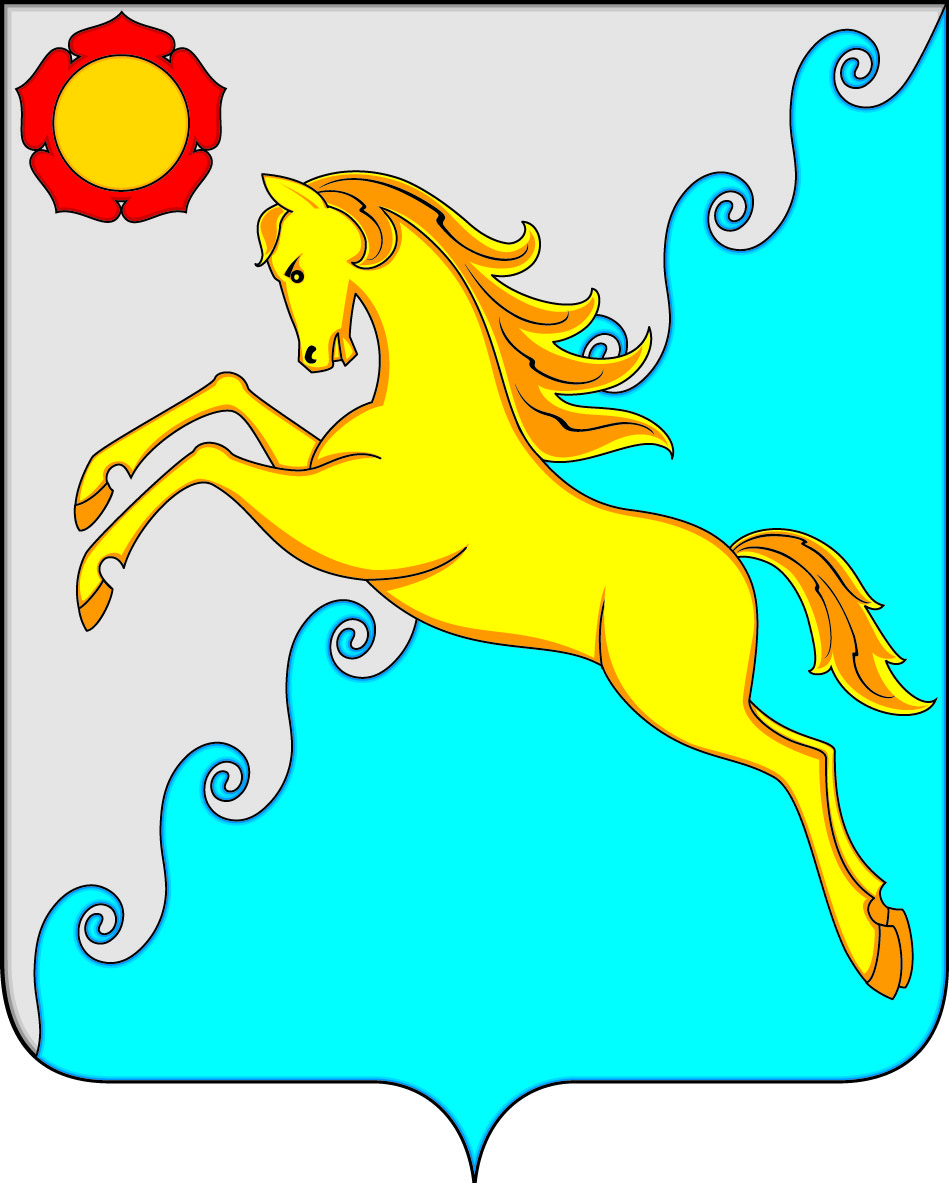 Объем средств, запланированный в рамках 
муниципальных программ на  2024 год  (тыс. рублей)
Образование
1 341 789,0
Противодействие незаконному обороту наркотиков
Культура
154 935,7
25,0
Социальная поддержка граждан
143 576,1
Обеспечение общественного порядка и противодействие преступности
Обеспечение безопасных условий жизнедеятельности
Социальной  направленности
Развитие физической культуры 
и спорта
109,0
60 335,6
Защита населения и территорий от чрезвычайных ситуаций, обеспечение пожарной безопасности и безопасности людей на водных объектах
Развитие туризма
3 068,2
7 089,1
Управление финансов и экономики
40
IV. Расходы  бюджета муниципального образования
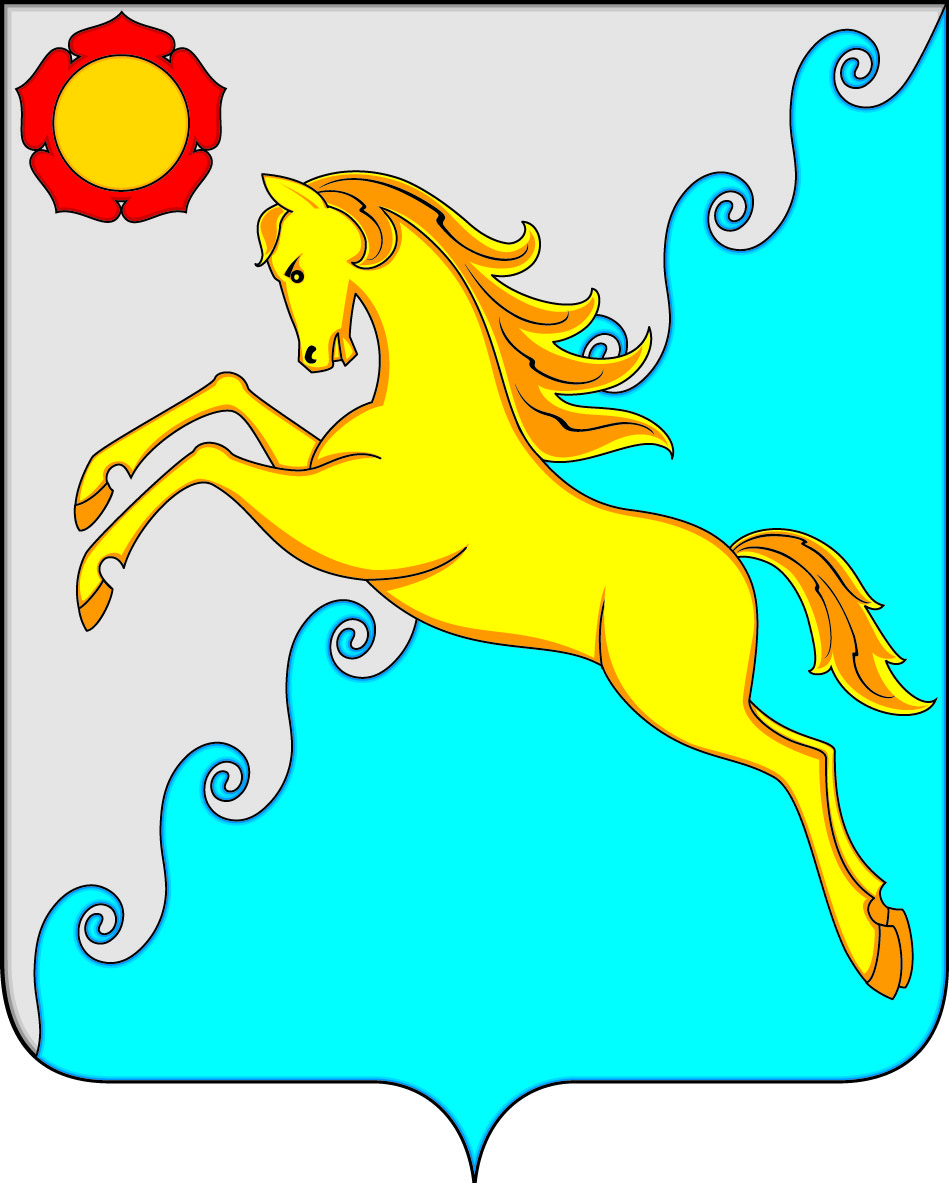 Объем средств, запланированный в рамках 
муниципальных программ на  2024 год  (тыс. рублей)
Комплексное развитие сельских территорий Усть-Абаканского района
Повышение эффективности управления  муниципальными финансами
49 256,2
174 574,4
Развитие транспортной системы
Развитие субъектов малого и среднего предпринима-
тельства
78 786,8
Поддержка отраслей экономики
3 643,0
Общего характера
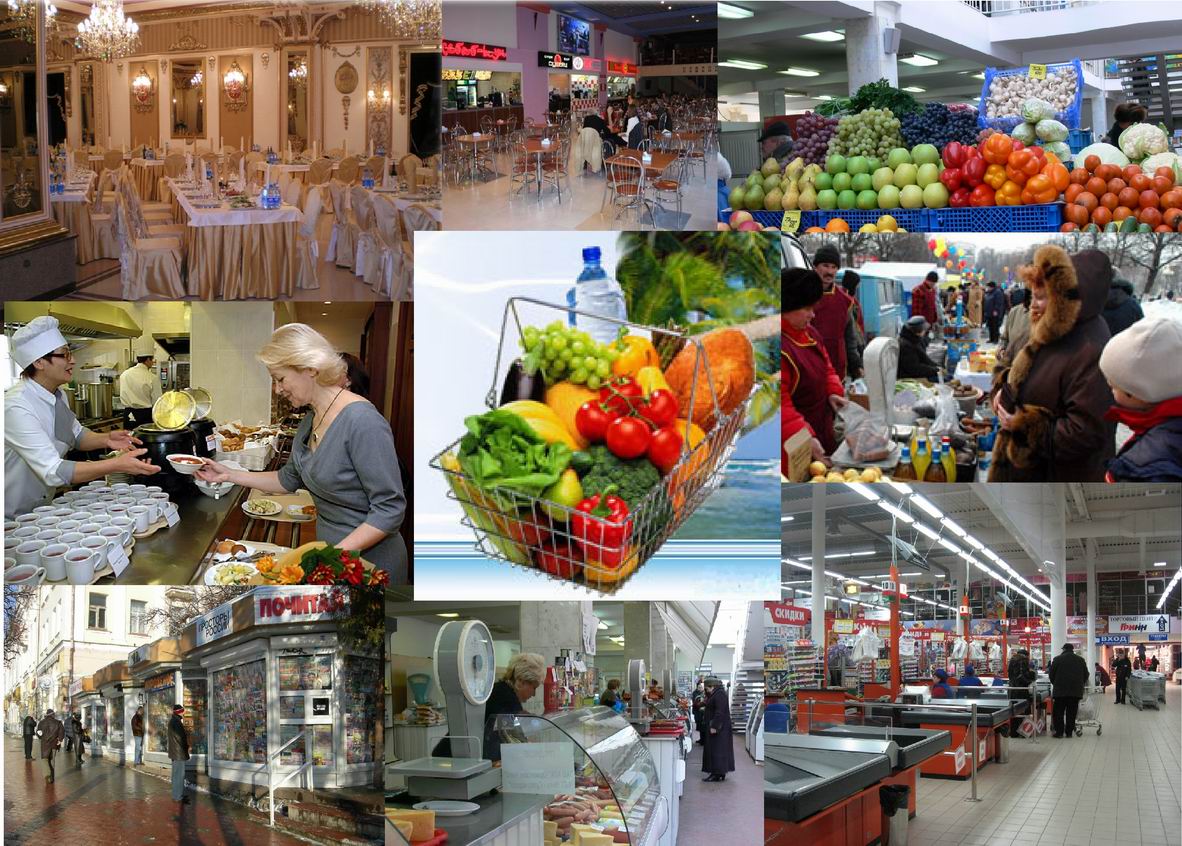 Жилище
Развитие 
торговли
4 273,7
50,0
Комплексная программа модернизации и реформирования 
ЖКХ
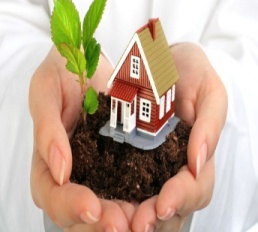 Развитие муниципального
имущества
25 988,1
56 440,2
Улучшение условий охраны труда в Усть-Абаканском районе
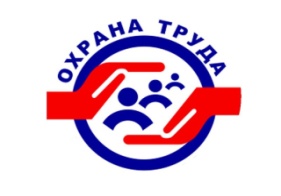 3 529,9
41
Управление финансов и экономики
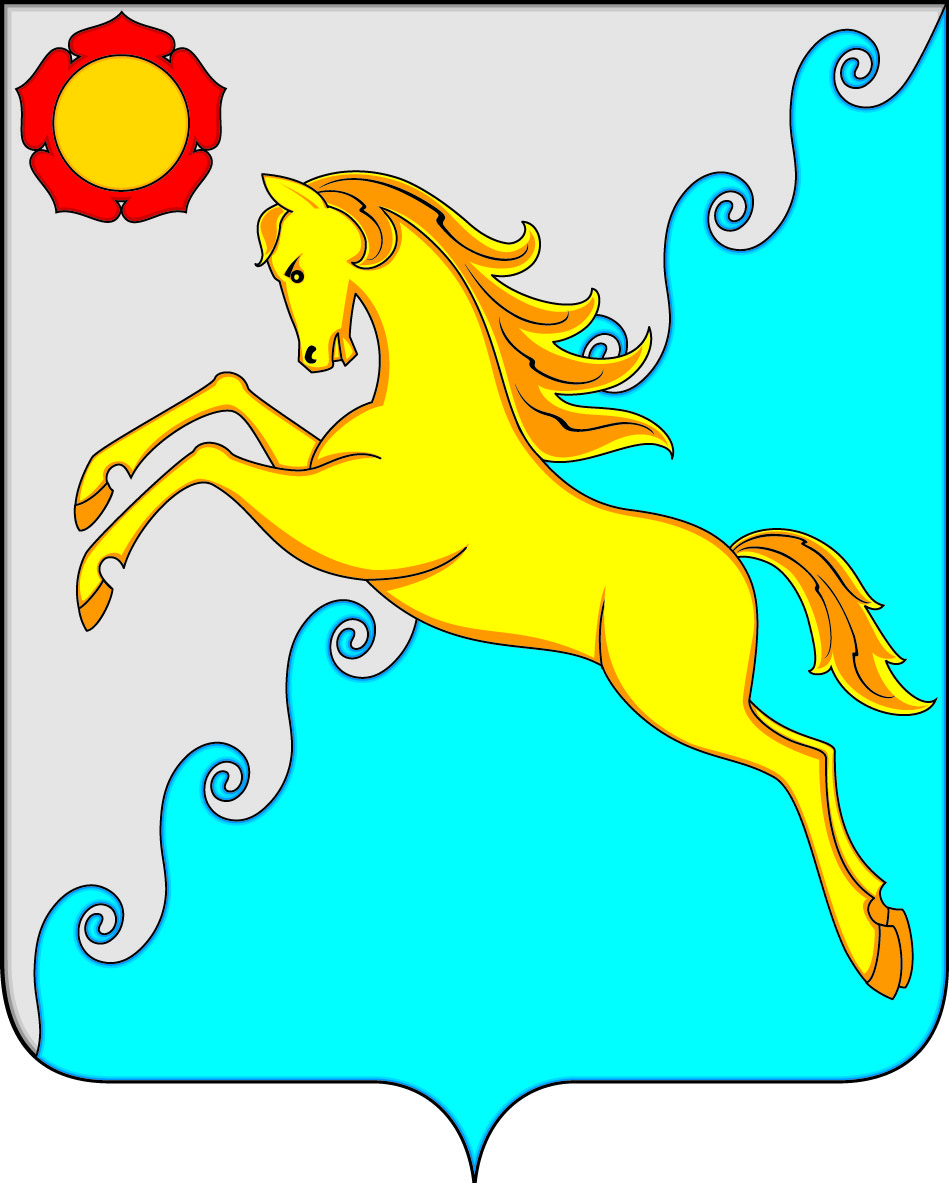 IV. Расходы  бюджета муниципального образования
Всего расходов 
1 341 789,1 тыс. рублей
Муниципальная программа "Развитие  образования
  в  Усть-Абаканском районе"
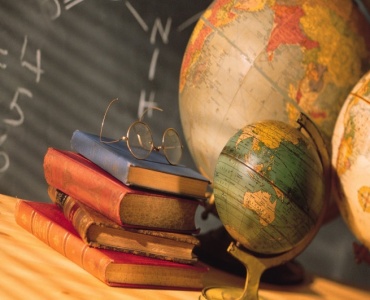 Подпрограмма "Патриотическое воспитание граждан"
Подпрограмма «Развитие дошкольного, начального, общего, основного общего, среднего общего образования»
Подпрограмма "Развитие системы дополнительного образования детей, выявление и поддержки одаренных детей и молодежи"
1 301 038,5                   тыс. рублей
39 435,5               тыс. рублей
1 315,1                    тыс. рублей
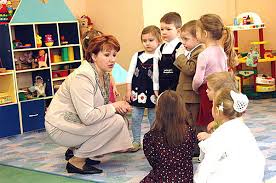 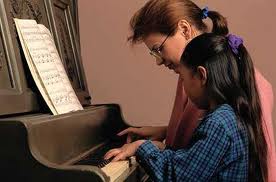 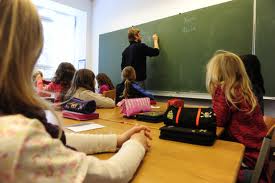 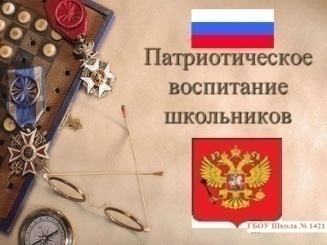 Управление финансов и экономики
42
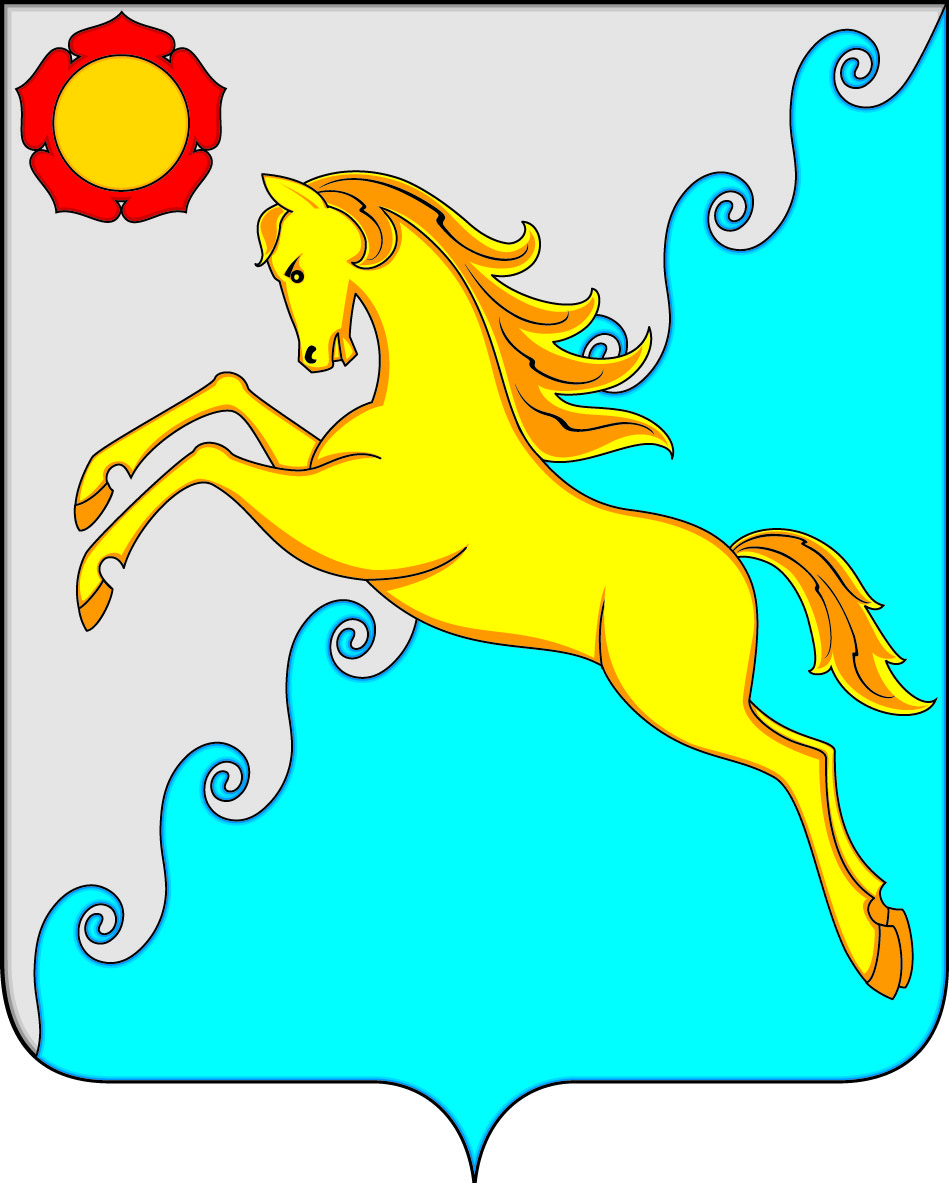 IV. Расходы  бюджета муниципального образования
Расходы бюджета Усть-Абаканского района на образование
 на 2024	год и плановый период 2025-2026 годов (тыс.рублей)
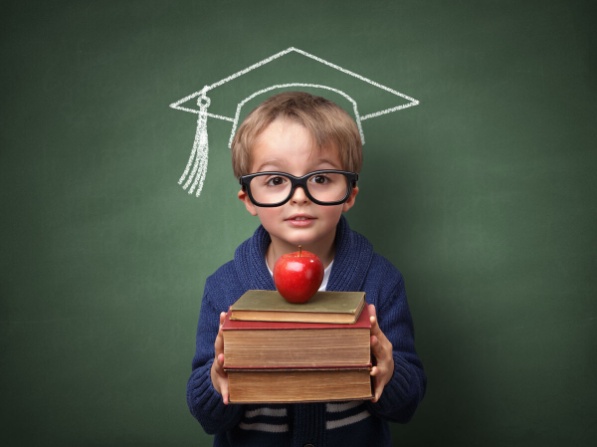 43
Управление финансов и экономики
Музеи

(2учреждения)
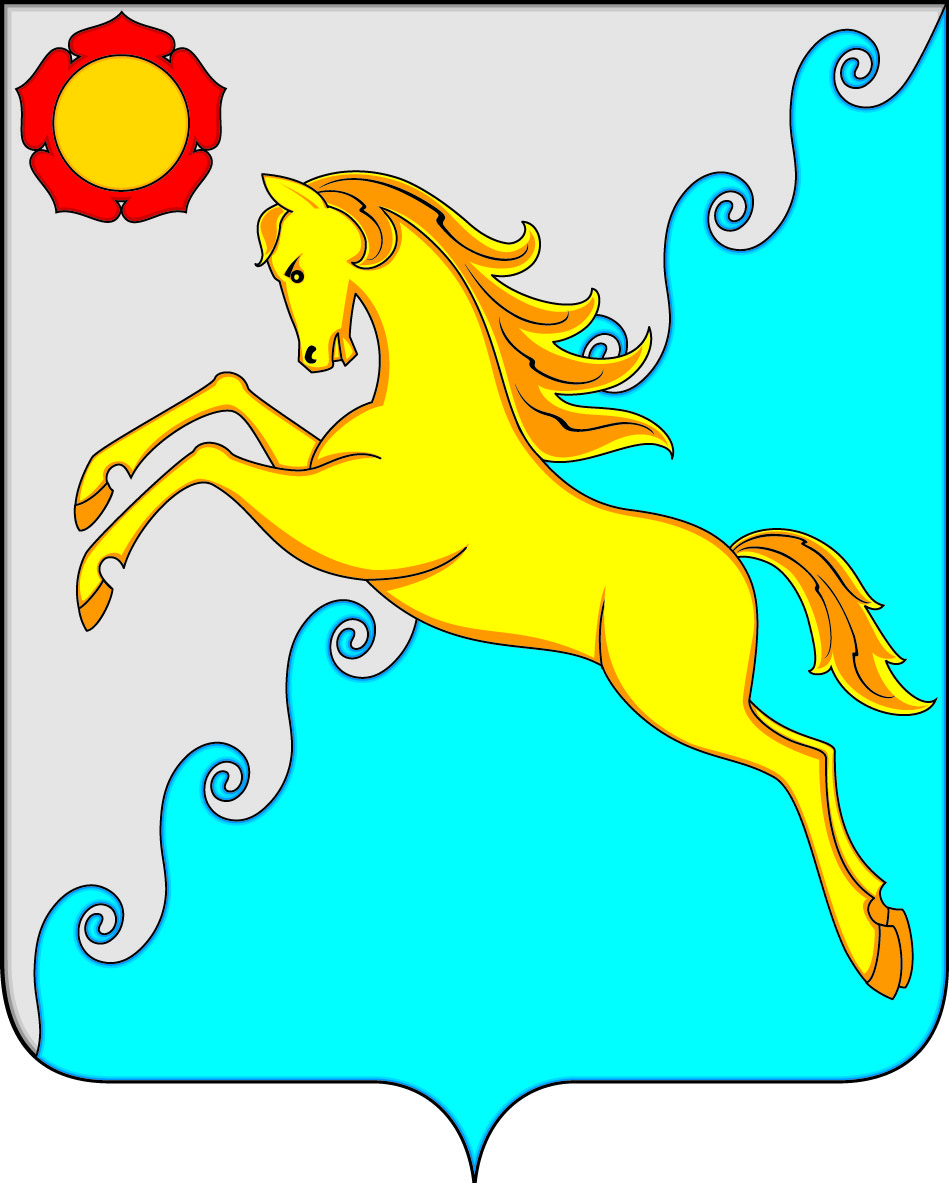 IV. Расходы  бюджета муниципального образования
Муниципальная программа 
«Культура Усть-Абаканского района» (тыс.рублей)
Централизованная библиотечная система

(1 учреждение)
Подпрограмма "Наследие Усть-Абаканского района"
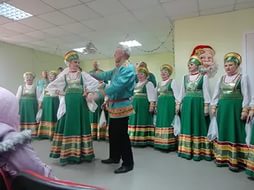 Подпрограмма «Развитие культурного потенциала Усть-Абаканского района»
54 742,9         тыс. рублей
35 211,0 тыс. рублей
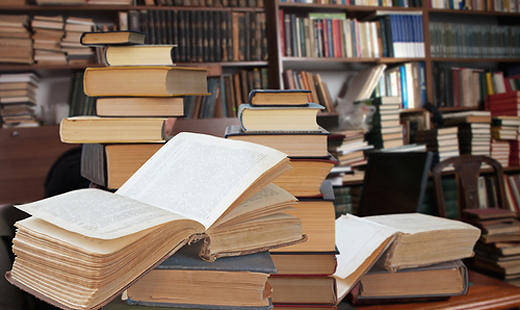 Дома культуры
(2 учреждения)
Подпрограмма «Искусство Усть-Абаканского района»
Подпрограмма «Молодежь Усть-Абаканского района»
Молодежный ресурсный центр
(1  учреждение)
26 480,5                  тыс. рублей
3 096,4           тыс. рублей
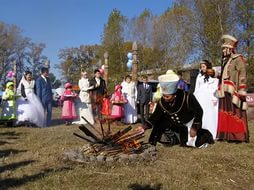 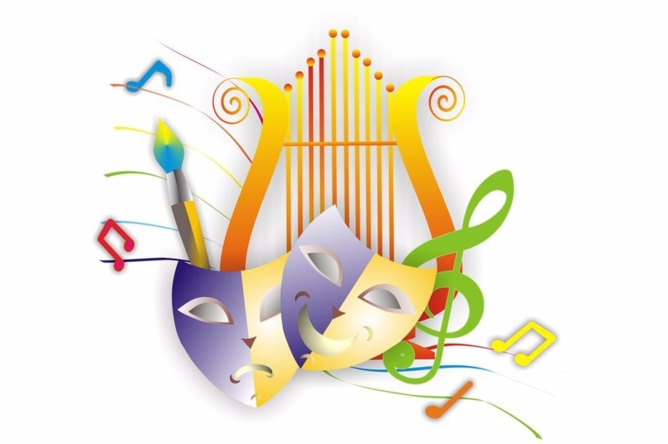 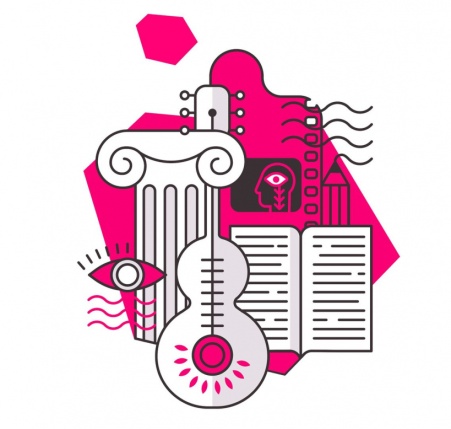 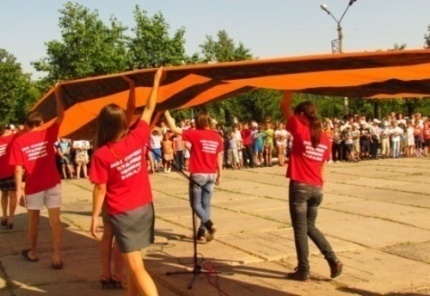 Управление финансов и экономики
44
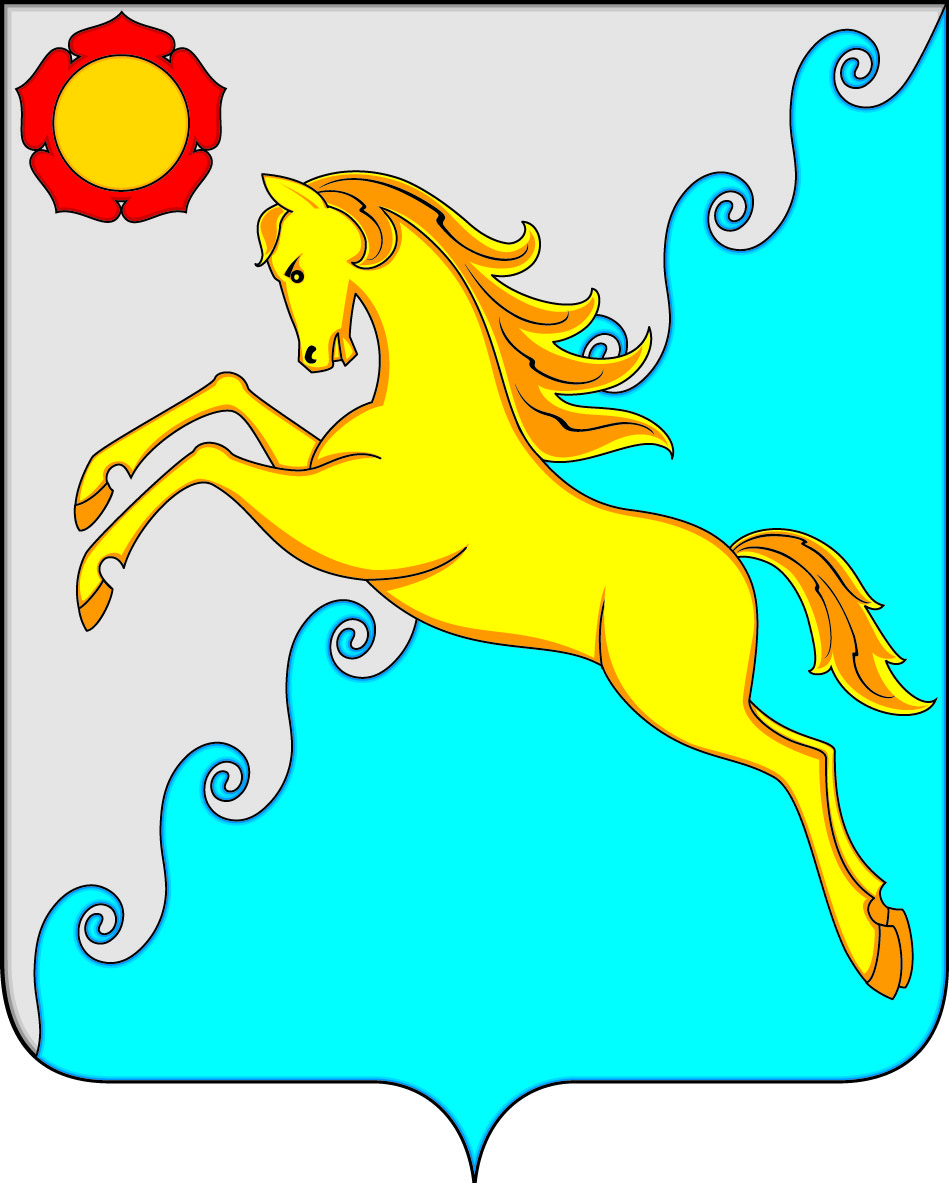 Муниципальная программа 
«Развитие физической культуры и спорта 
в Усть-Абаканском районе» (тыс.рублей)
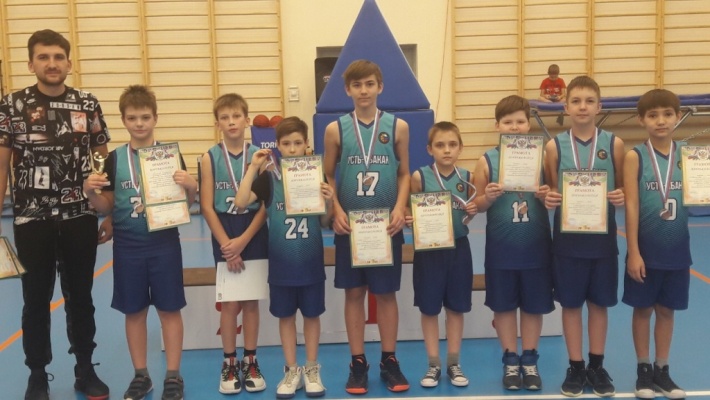 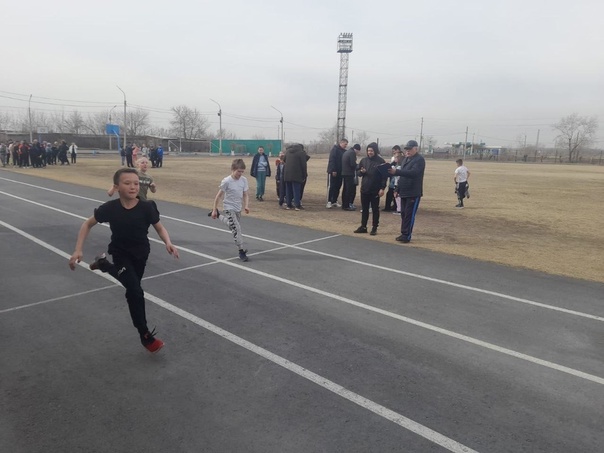 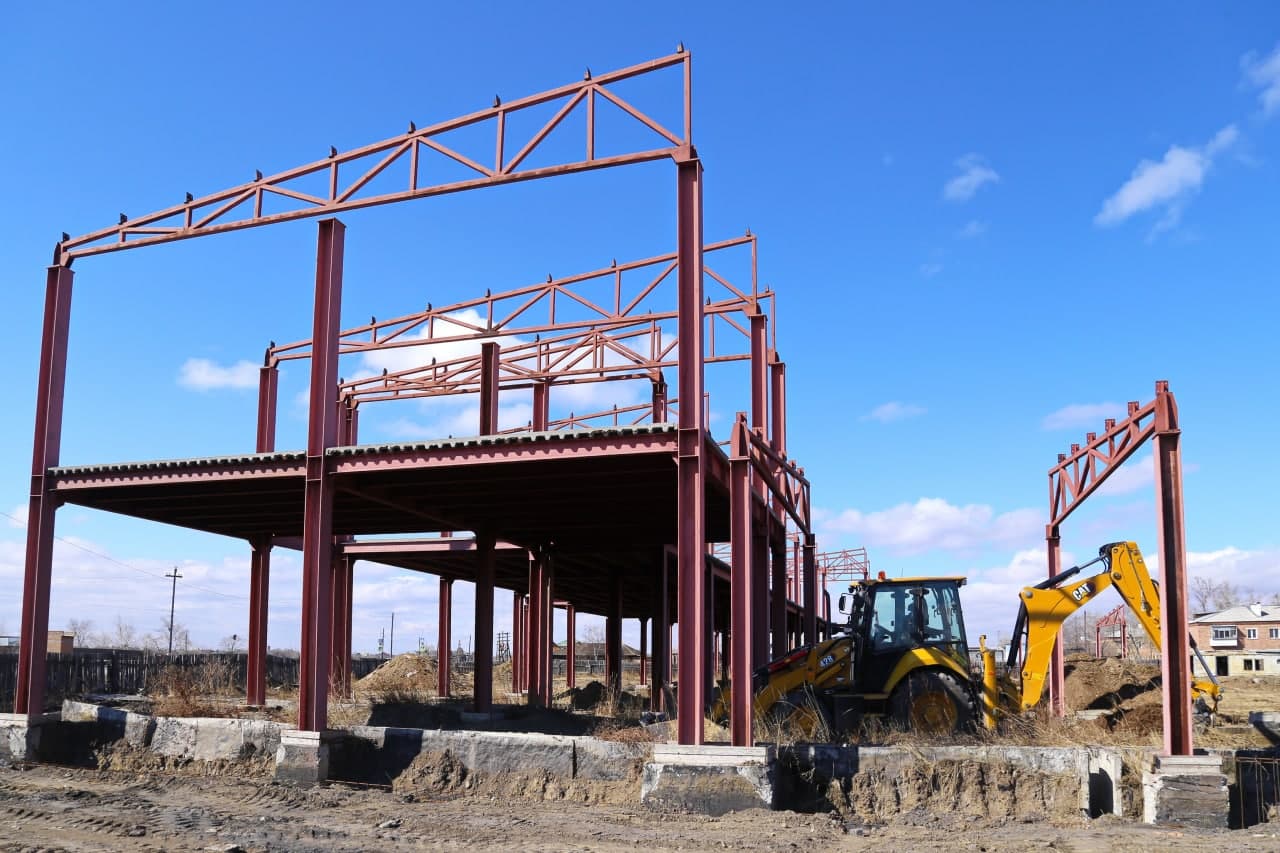 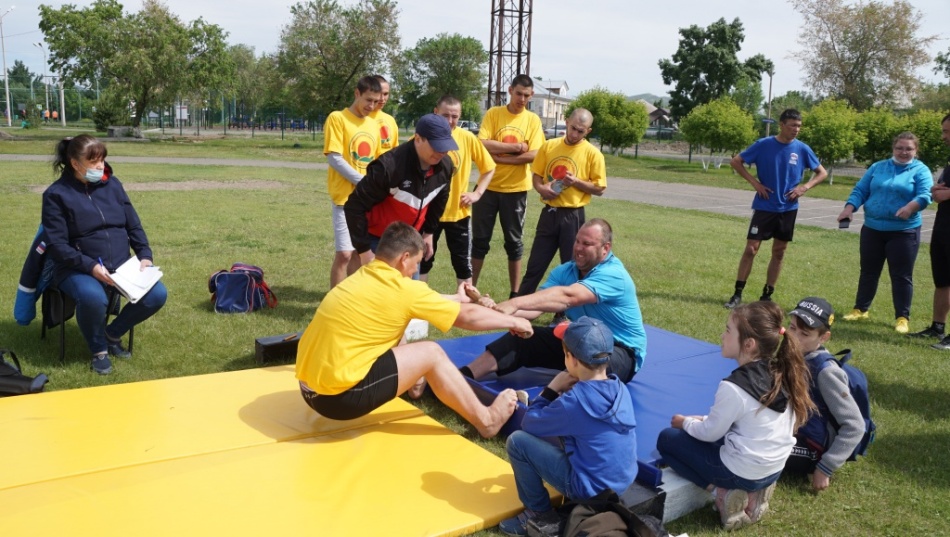 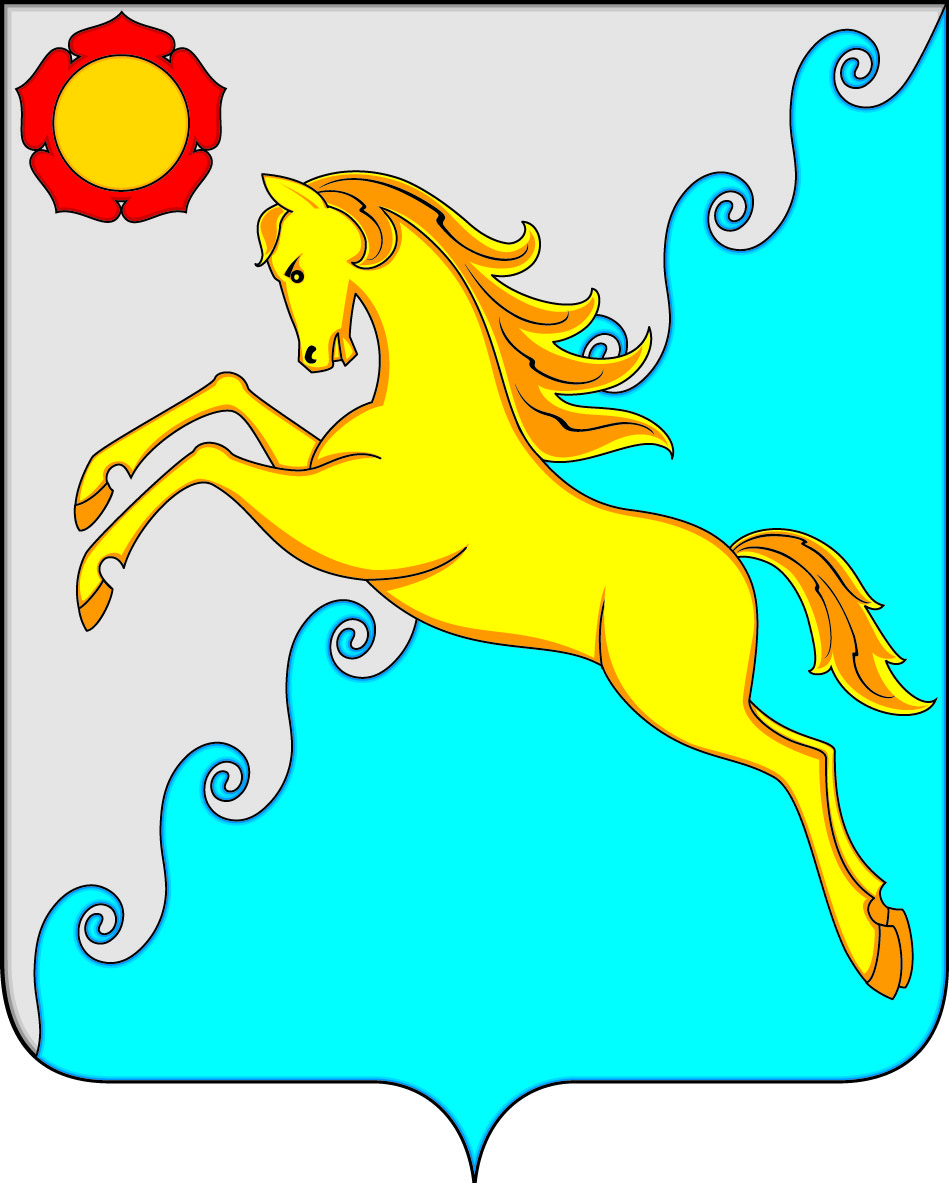 IV. Расходы  бюджета муниципального образования
Дорожный фонд Усть-Абаканского района
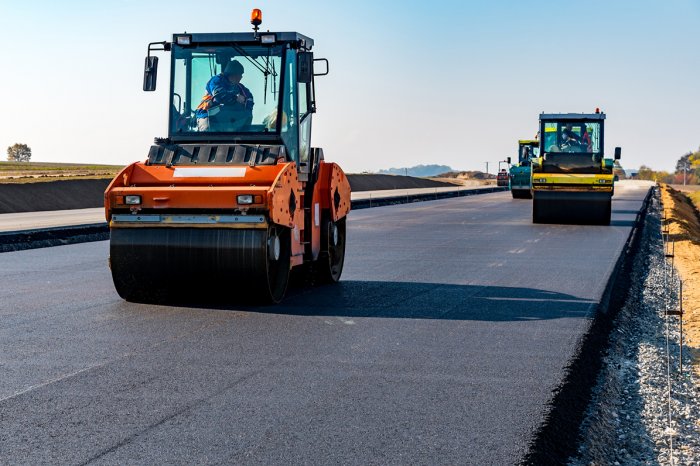 Доходы районного дорожного фонда
2024 год –  77 191,9 тыс.руб.
2025 год –  55 306,7  тыс.руб.
2026 год –  61 303,1  тыс.руб.
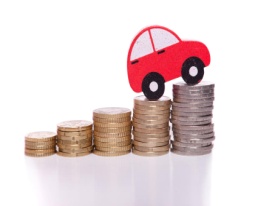 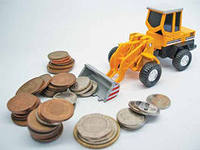 Управление финансов и экономики
46
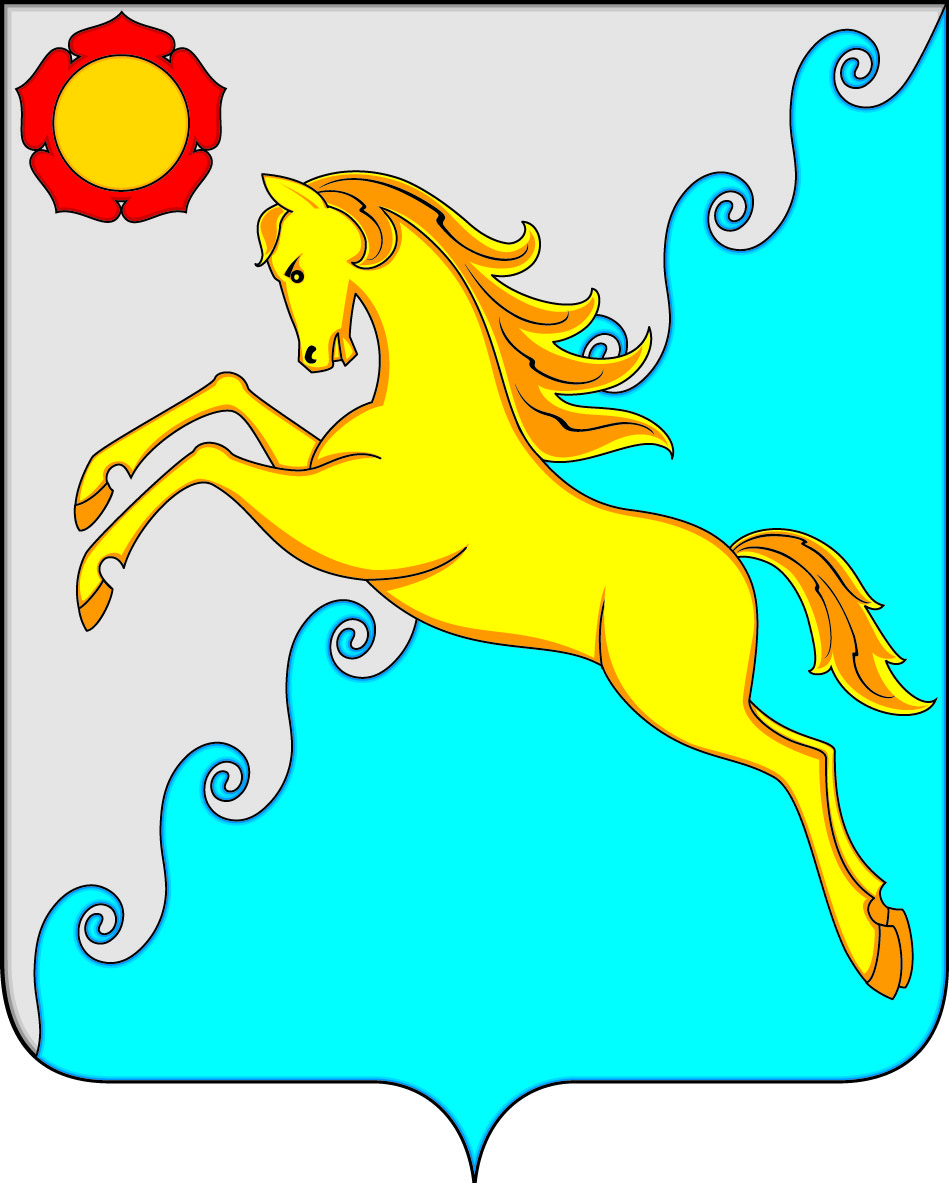 IV. Расходы  бюджета муниципального образования
ПЛАНИРУЕМЫЕ РАСХОДЫ НА ЖИЛИЩНО-КОММУНАЛЬНОЕ ХОЗЯЙСТВО на 2024 год
Обеспечение комплексного развития сельских территорий в части реализации мероприятий, связанных со строительством жилого помещения (жилого дома), предоставляемого гражданам по договорам найма жилого помещения – 6 866,9 тыс.руб.
Обеспечение жильем молодых семей и  граждан, проживающих на сельских территориях 
4 273,7 тыс.руб.
Модернизация коммунального хозяйства, капитальный ремонт объектов коммунальной инфраструктуры- 
38 687,2 тыс.руб.
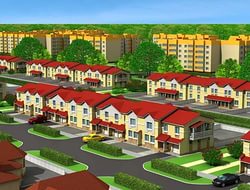 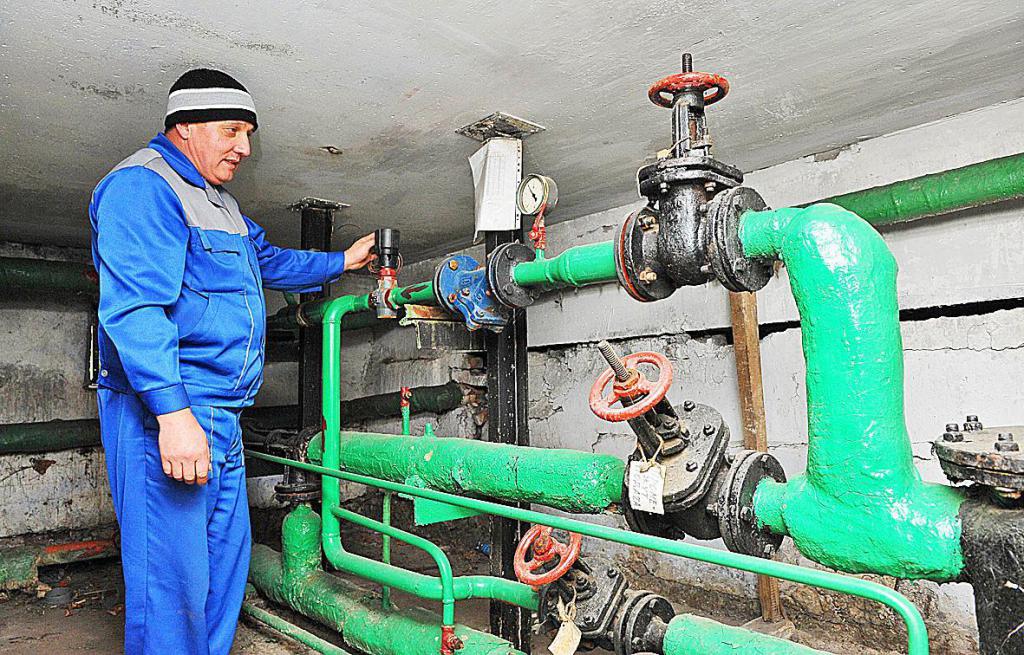 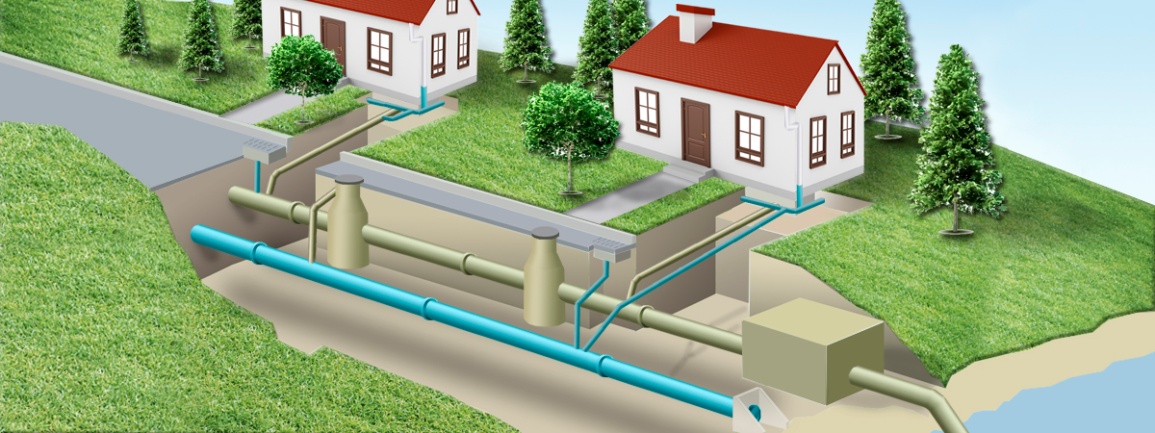 Управление финансов и экономики
47
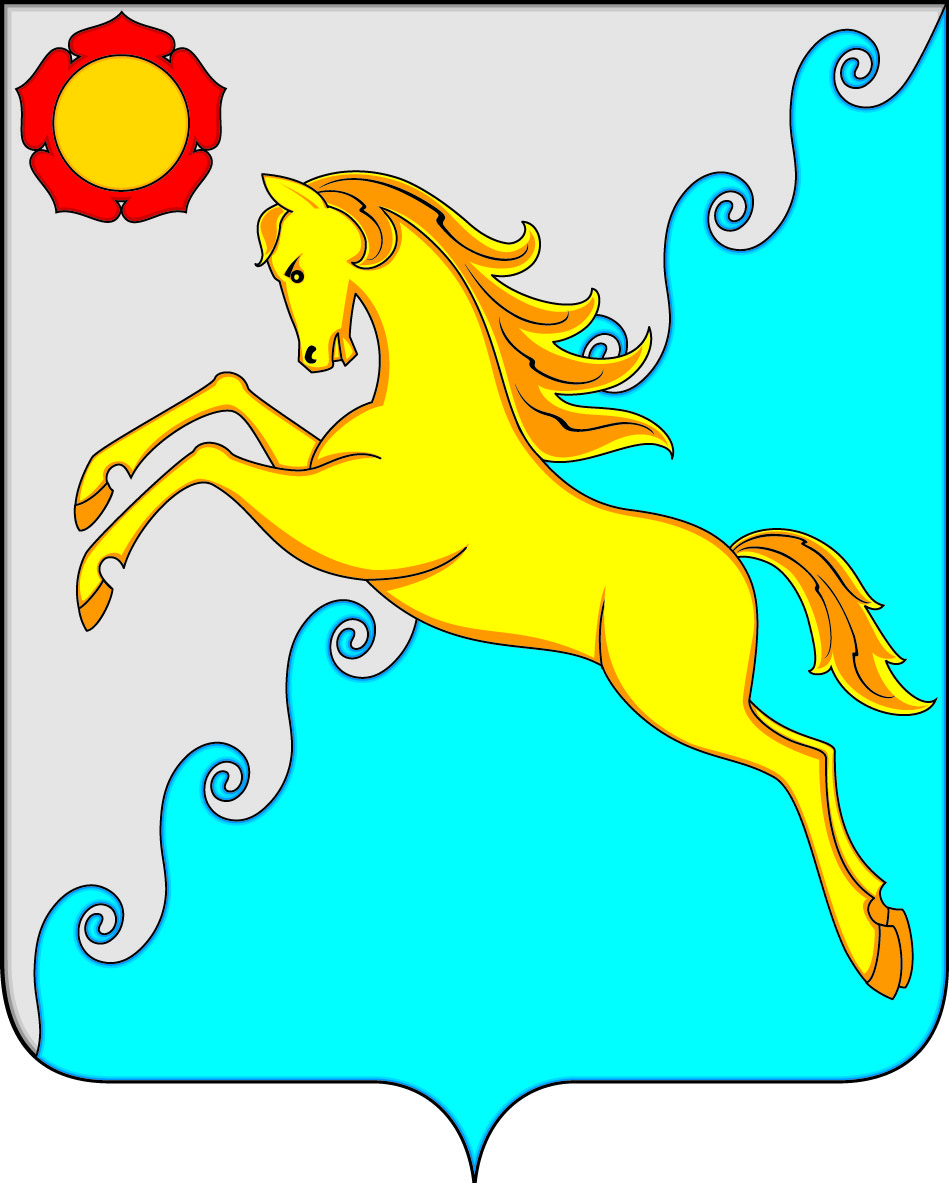 IV. Расходы  бюджета муниципального образования
Обеспечение безопасности музейного фонда и развитие музеев
Гармонизация отношений в Усть-Абаканском районе Республики Хакасия и их этнокультурное развитие
Муниципальные программы 
социальной направленности
«Развитие образования                                   в Усть-Абаканском районе»
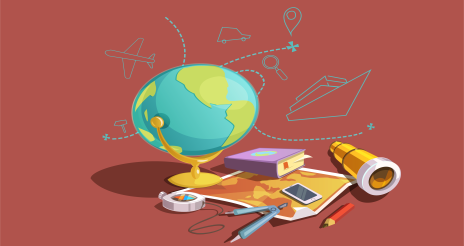 «Культура Усть-Абаканского района»
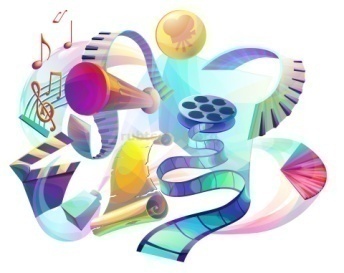 Физкультурно-оздоровительная работа с различными категориями населения
Укрепление материально-технической базы
Содействие формирования туристической инфраструктуры и материально-технической базы
Организация, координация туристической деятельности и продвижения туристического продукта
Улучшение качества физического воспитания детей, совершенствование деятельности учреждений дополнительного образования
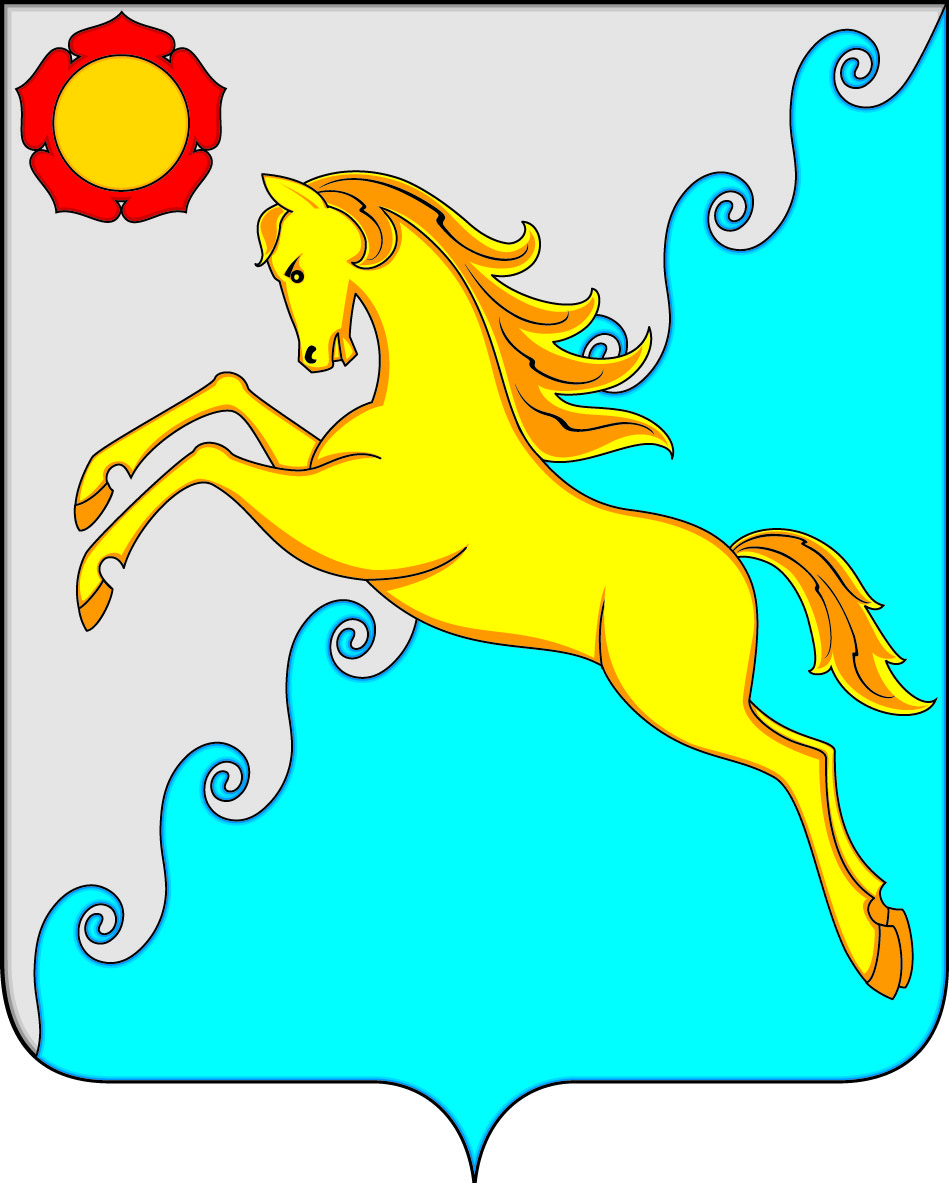 IV. Расходы  бюджета муниципального образования
Муниципальные программы социальной направленности
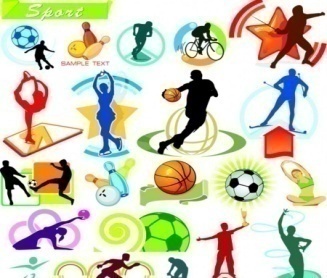 «Развитие физической культуры и спорта в Усть-Абаканском районе»
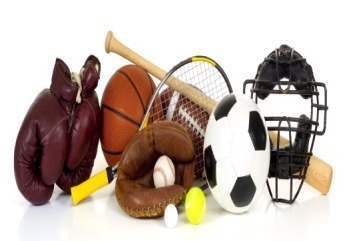 " Развитие туризма в Усть-Абаканском районе»
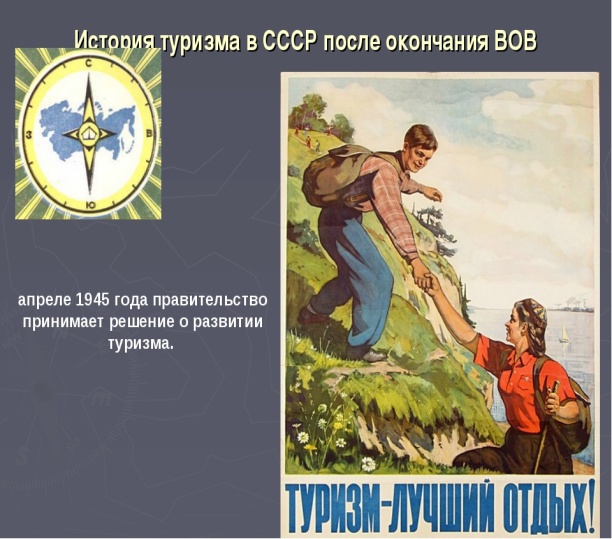 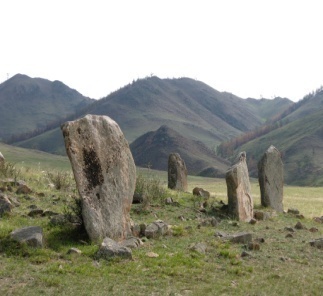 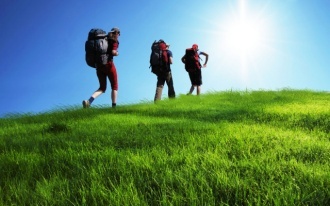 49
Управление финансов и экономики
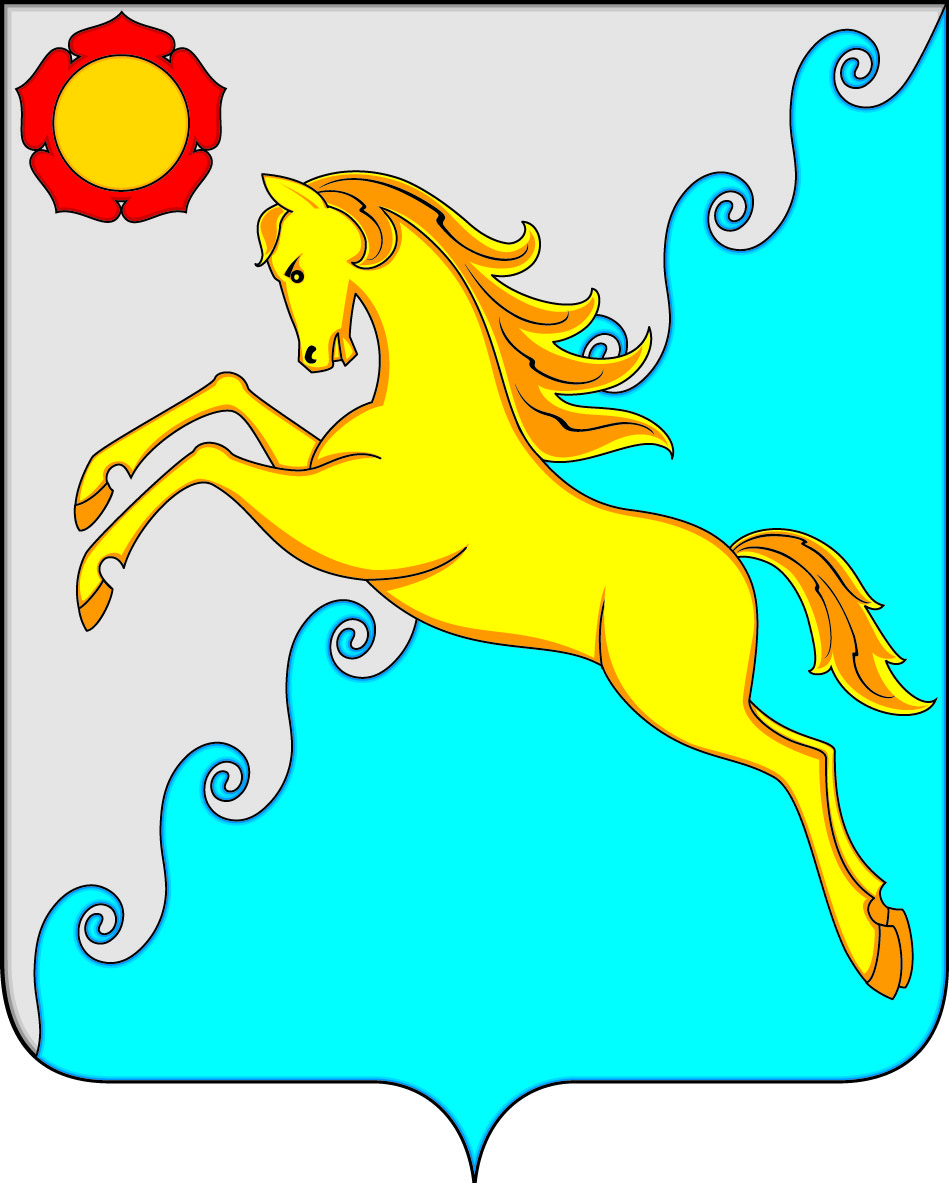 IV. Расходы  бюджета муниципального образования
Муниципальные программы социальной направленности
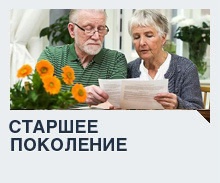 «Социальная поддержка граждан»
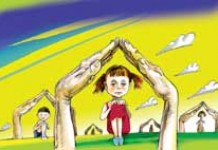 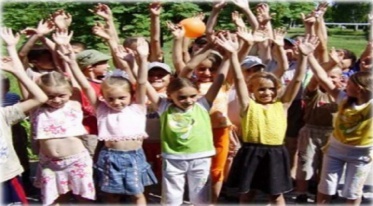 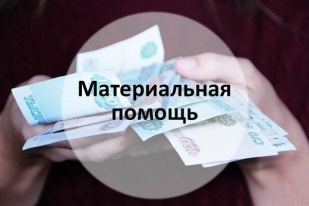 Управление финансов и экономики
50
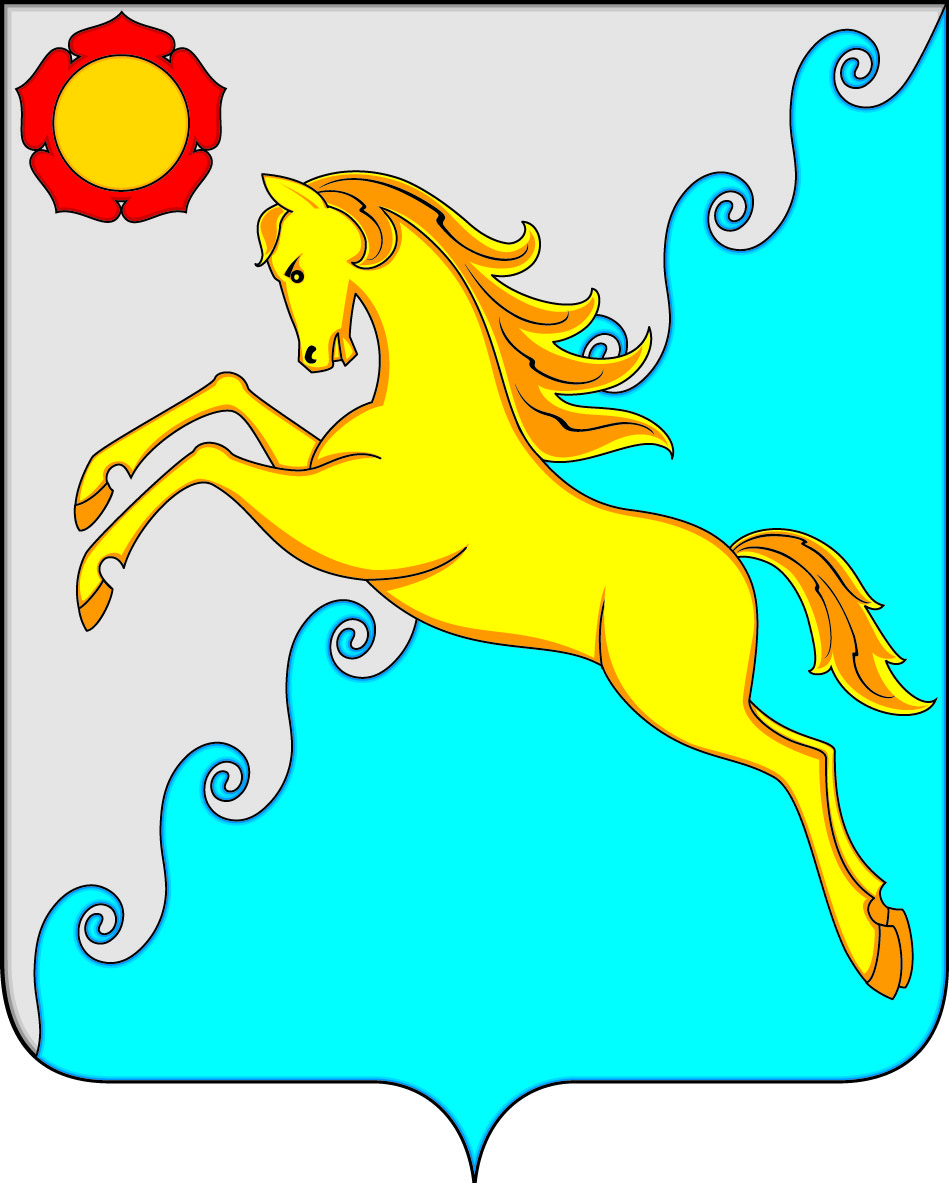 IV. Расходы  бюджета муниципального образования
Профилактика правонарушений несовершеннолетних
Муниципальные программы, направленные на 
Обеспечение безопасных условий жизнедеятельности
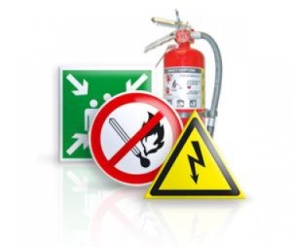 «Защита населения и территорий Усть-Абаканского района от чрезвычайных ситуаций, обеспечение пожарной безопасности и безопасности людей на водных объектах»
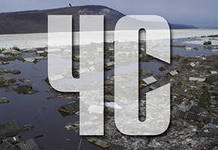 «Противодействие незаконному обороту наркотиков, снижение масштабов наркотизации   населения в Усть-Абаканском районе»
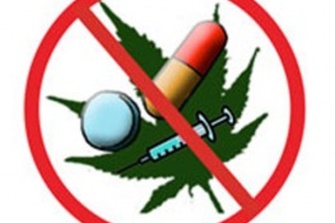 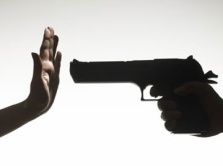 «Обеспечение общественного порядка и противодействие преступности в Усть-Абаканском районе»
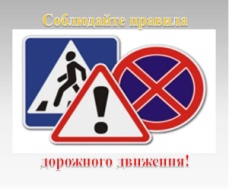 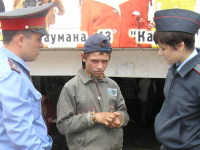 Управление финансов и экономики
51
Обеспечение благоустроенным жильем граждан, проживающих в сельской местности
Реализация проектов комплексного развития сельских территорий
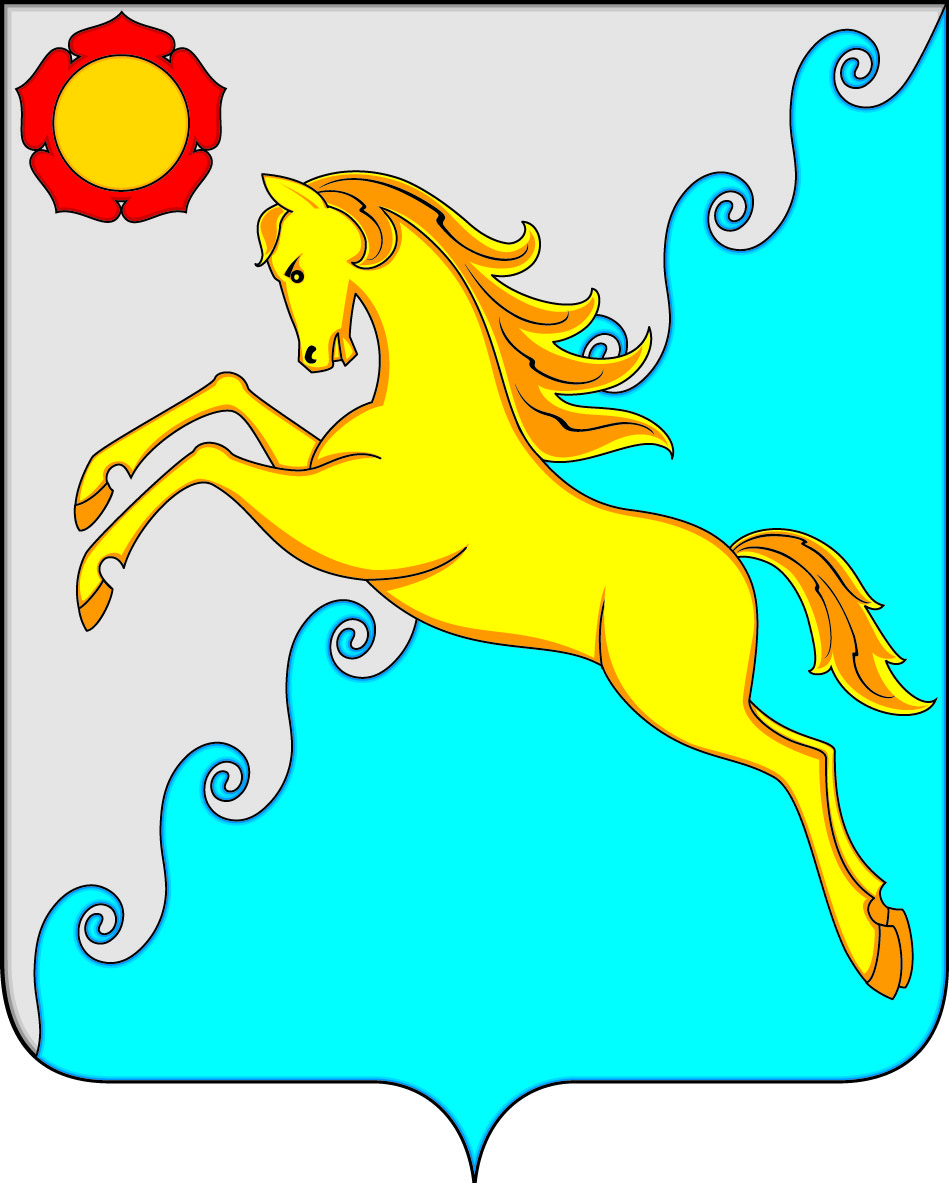 IV. Расходы  бюджета муниципального образования
Субсидии муниципальным казенным предприятиям на капитальный ремонт объектов коммунальной инфраструктуры
Муниципальные программы, направленные на поддержку 
отраслей экономики
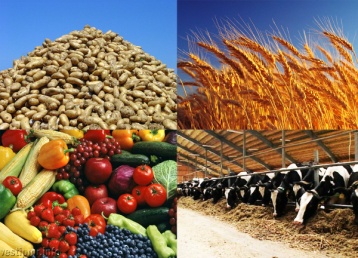 «Комплексное развитие сельских территорий Усть-Абаканского района»
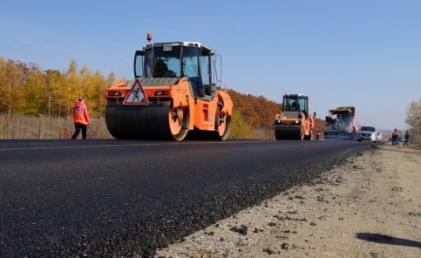 «Развитие транспортной системы Усть-Абаканского района»
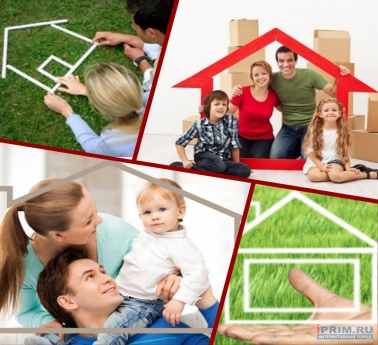 «Жилище»
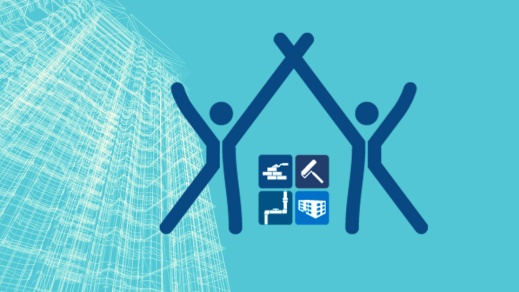 «Комплексная программа  модернизации и реформирования жилищно-коммунального хозяйства в Усть-Абаканском районе»
Управление финансов и экономики
52
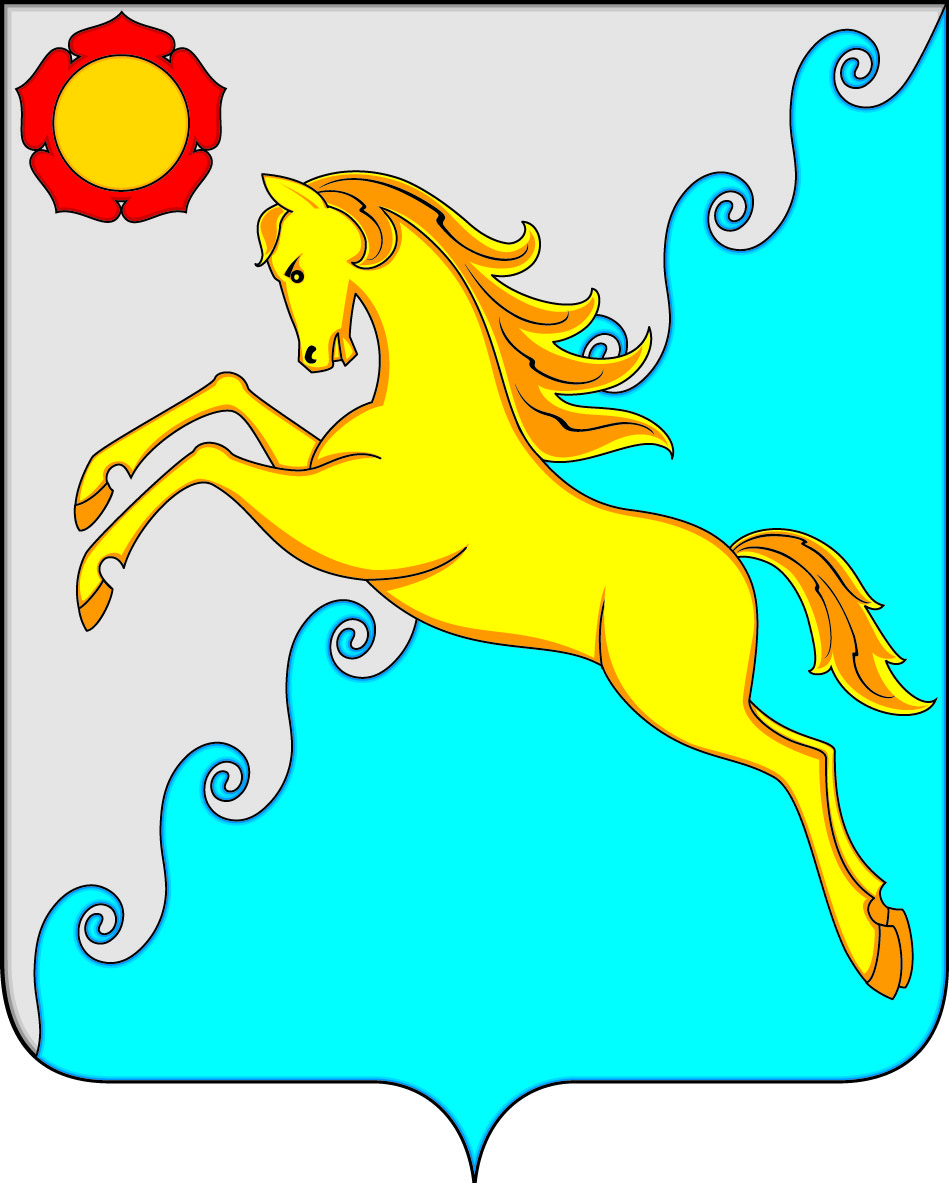 IV. Расходы  бюджета муниципального образования
Выравнивание бюджетной обеспеченности и обеспечение сбалансированности бюджетов поселений
Реализация государственной политики в сфере государственных закупок, обслуживание мун.долга
Муниципальные программы общего характера
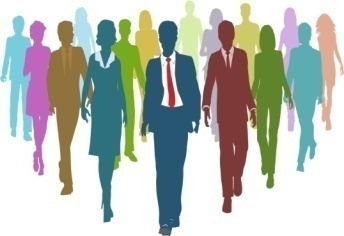 «Развитие субъектов малого и среднего предпринимательства в Усть-Абаканском районе»
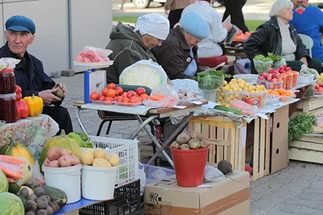 «Развитие торговли в Усть-Абаканском районе»
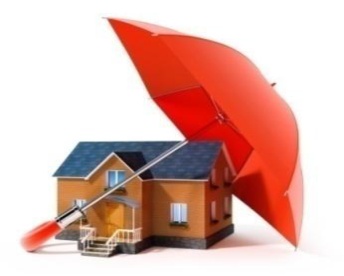 «Развитие муниципального имущества в Усть-Абаканском районе»
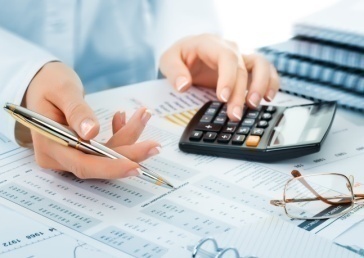 "Повышение эффективности управления муниципальными финансами Усть-Абаканского района
Управление финансов и экономики
53
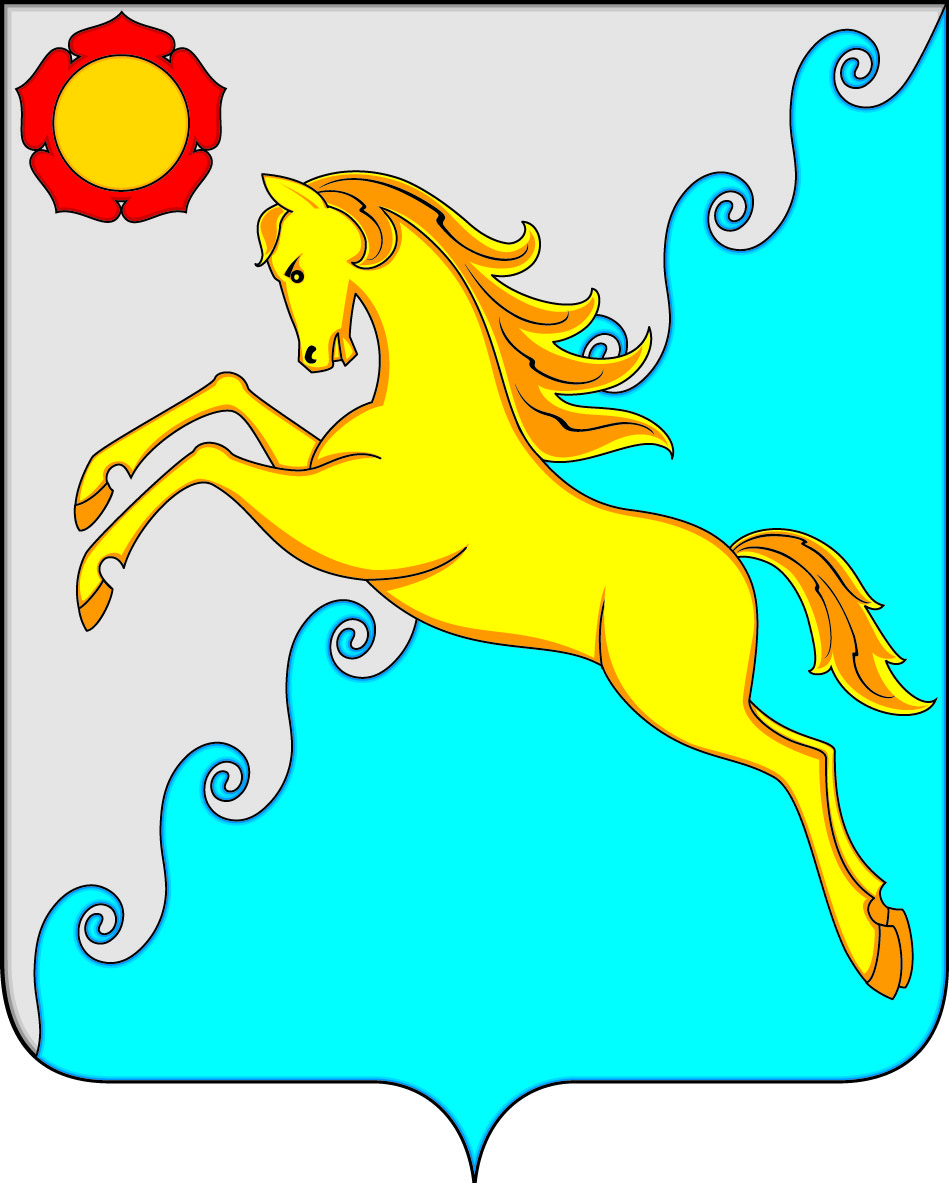 IV. Расходы  бюджета муниципального образования
Муниципальные программы общего характера
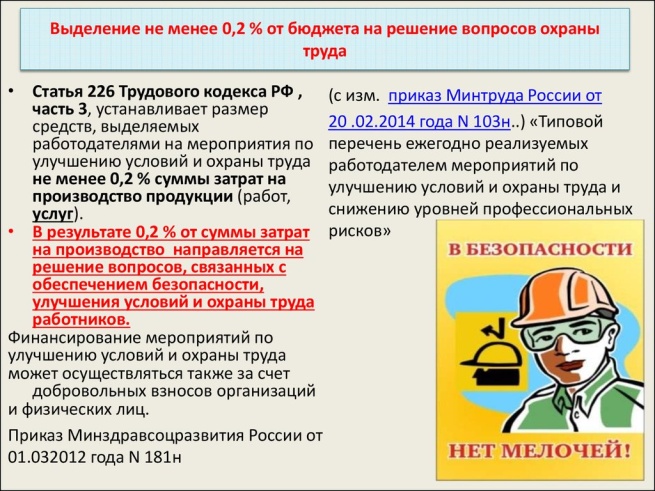 «Улучшение условий охраны труда в Усть-Абаканском районе»
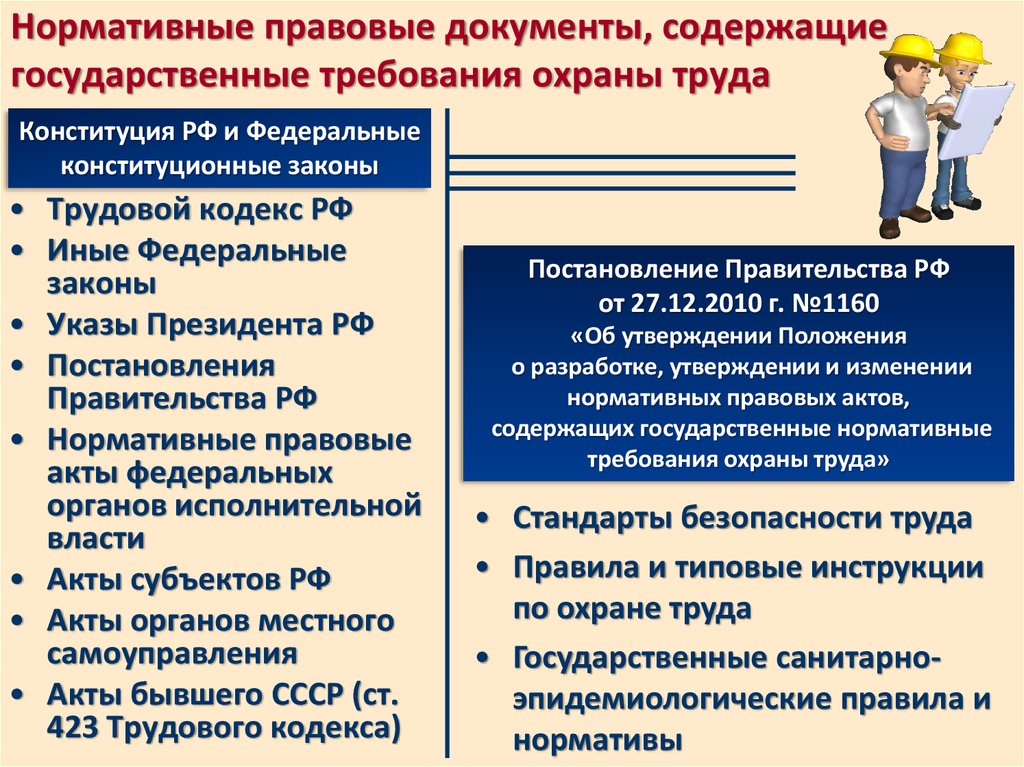 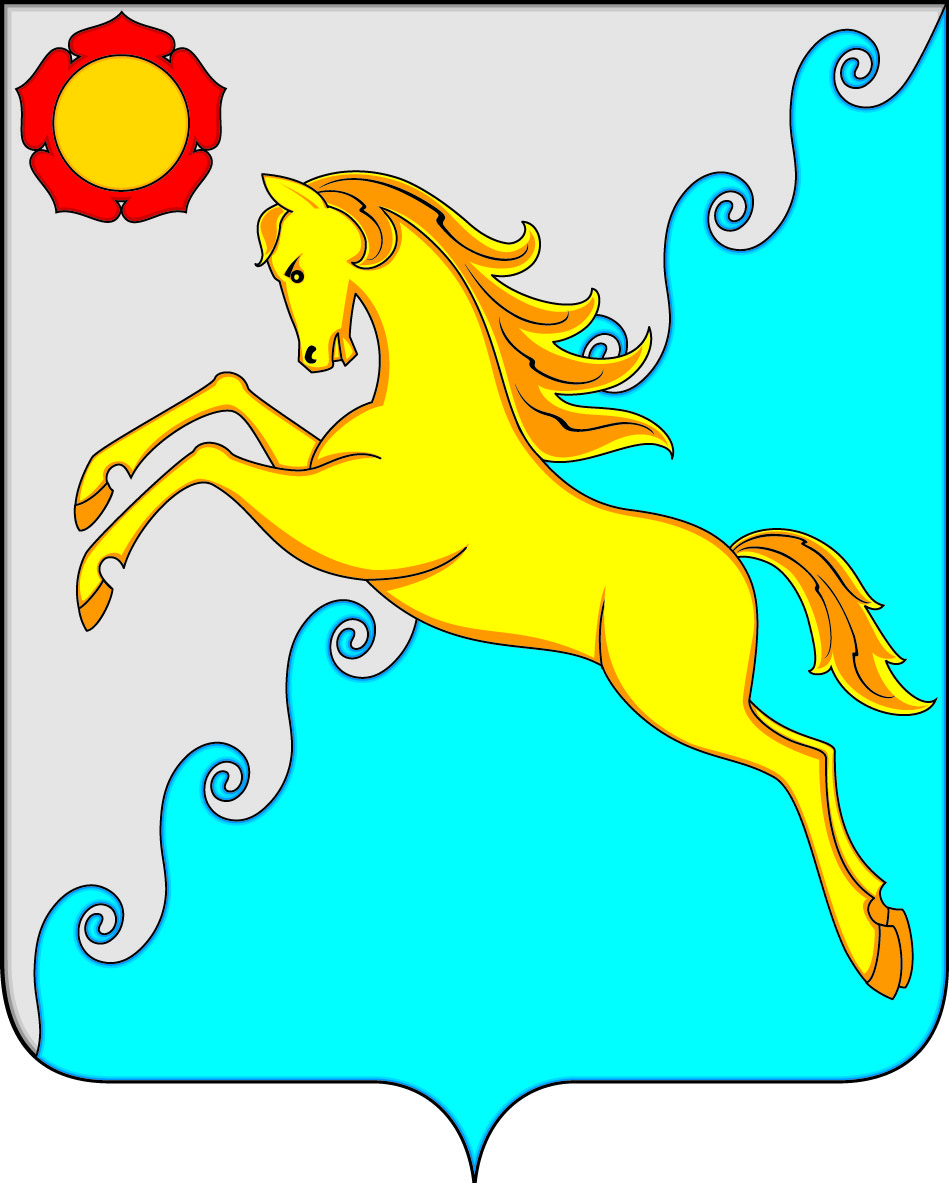 IV. Расходы  бюджета муниципального образования
Непрограммные расходы муниципального образования
 Усть-Абаканский район
96 011,8тыс. рублей
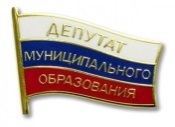 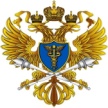 Обеспечение деятельности представительного органа муниципального образования
Обеспечение деятельности Контрольно-счетной палаты
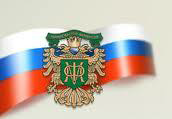 Обеспечение
 деятельности Главы
3 904,5 тыс. рублей
7 970,4 тыс. рублей
4 186,7 тыс. рублей
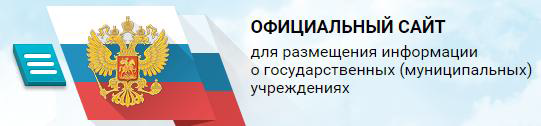 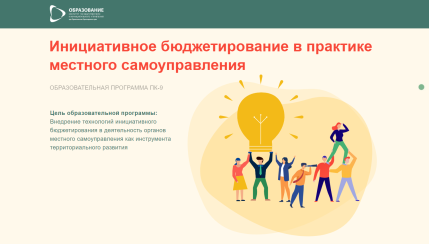 Осуществление отдельных государственных 
полномочий по организации мероприятий при осуществлении деятельности 
по обращению с животными без владельцев
Обеспечение деятельности администрации муниципального образования
Зарезервированные
 средства на реализацию инициативных проектов
60 410,2 тыс. рублей
500,0 тыс. рублей
5 920,0 тыс. рублей
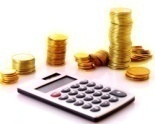 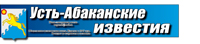 Выполнение прочих обязательств государства
Обеспечение деятельности "Редакция газеты "Усть-Абаканские известия"
Осуществление полномочий по составлению (изменению) списков кандидатов в присяжные заседатели федеральных судов общей юрисдикции в Российской Федерации
565,7  тыс. рублей.
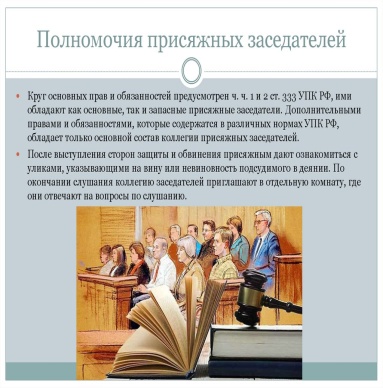 12 546,2 тыс. рублей.
55
Управление финансов и экономики
8,2 тыс. рублей
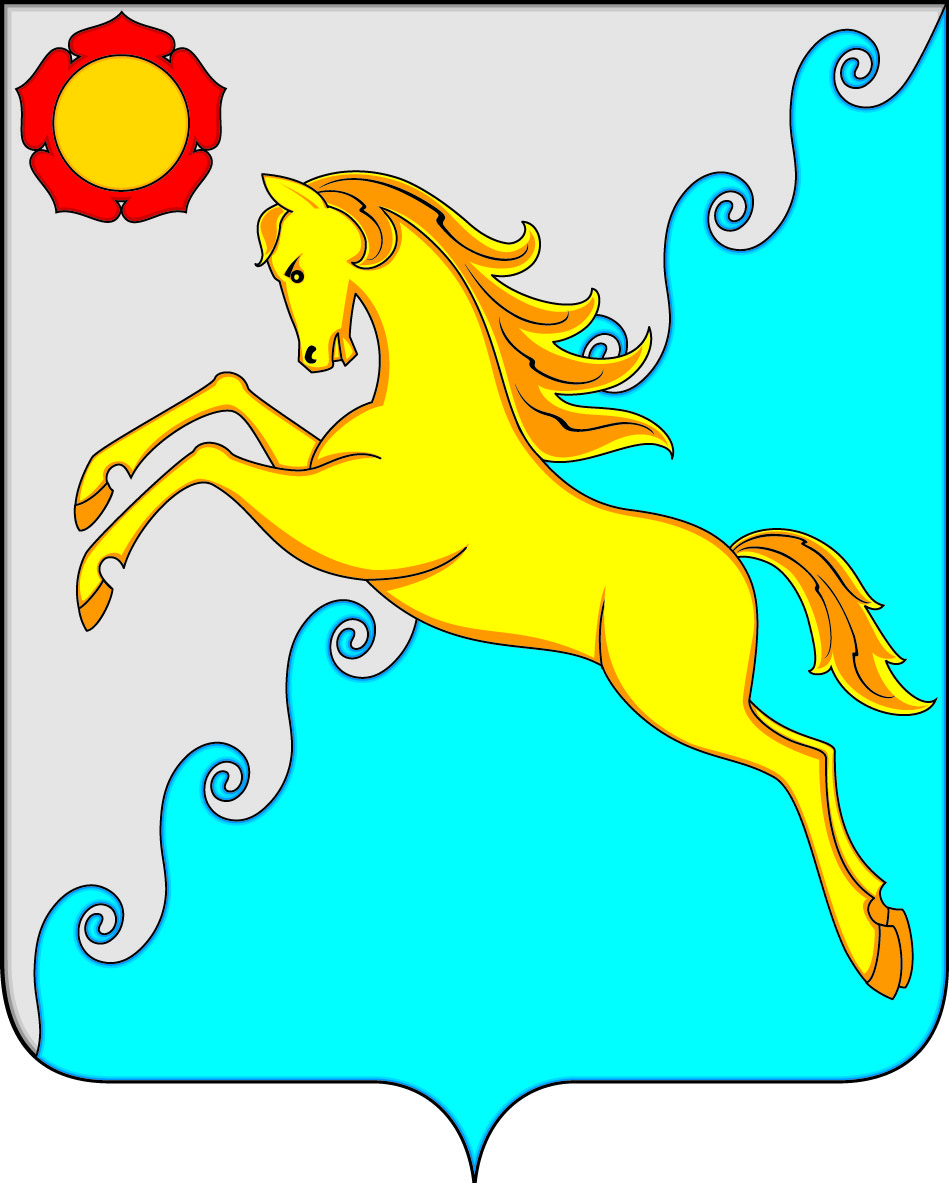 V.  Муниципальный долг
Муниципальный долг- объём основного долга по бюджетным кредитам, привлеченным в местный бюджет, долга по кредитам, полученным муниципальным образованием от кредитных организаций
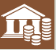 Поскольку бюджет Усть-Абаканского района формируется с дефицитом, то для финансирования расходов, не обеспеченных доходами, привлекаются банковские кредиты, кредиты из республиканского бюджета.
Привлечение бюджетных кредитов
Структура муниципального долга выглядит следующим образом:
Привлечение банковских кредитов
Управление финансов и экономики
56
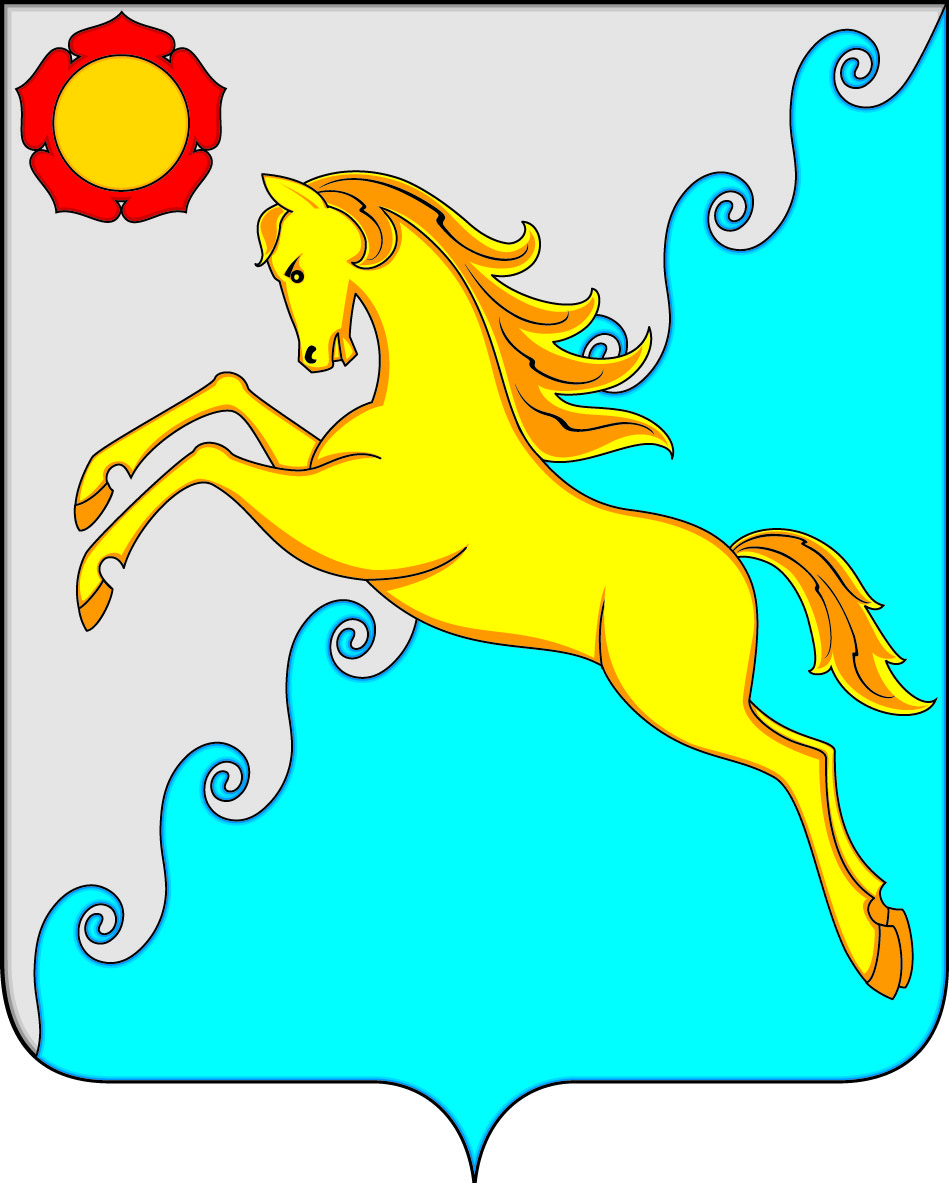 V.  Муниципальный долг
Верхний предел 
муниципального долга по муниципальным гарантиям (тыс. руб.)
Верхний предел 
муниципального долга (тыс. руб.)
на 
01.01.2025
на 
01.01.2026
на 
01.01.2027
на 
01.01.2025
на 
01.01.2026
на 
01.01.2027
Расхода на обслуживание муниципального долга
 (тыс. руб.)
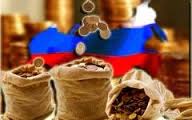 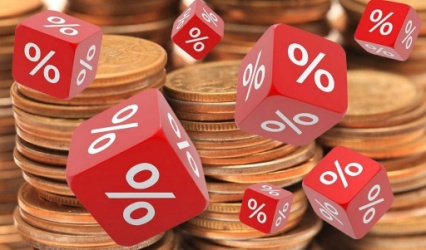 долг
Управление финансов и экономики
57
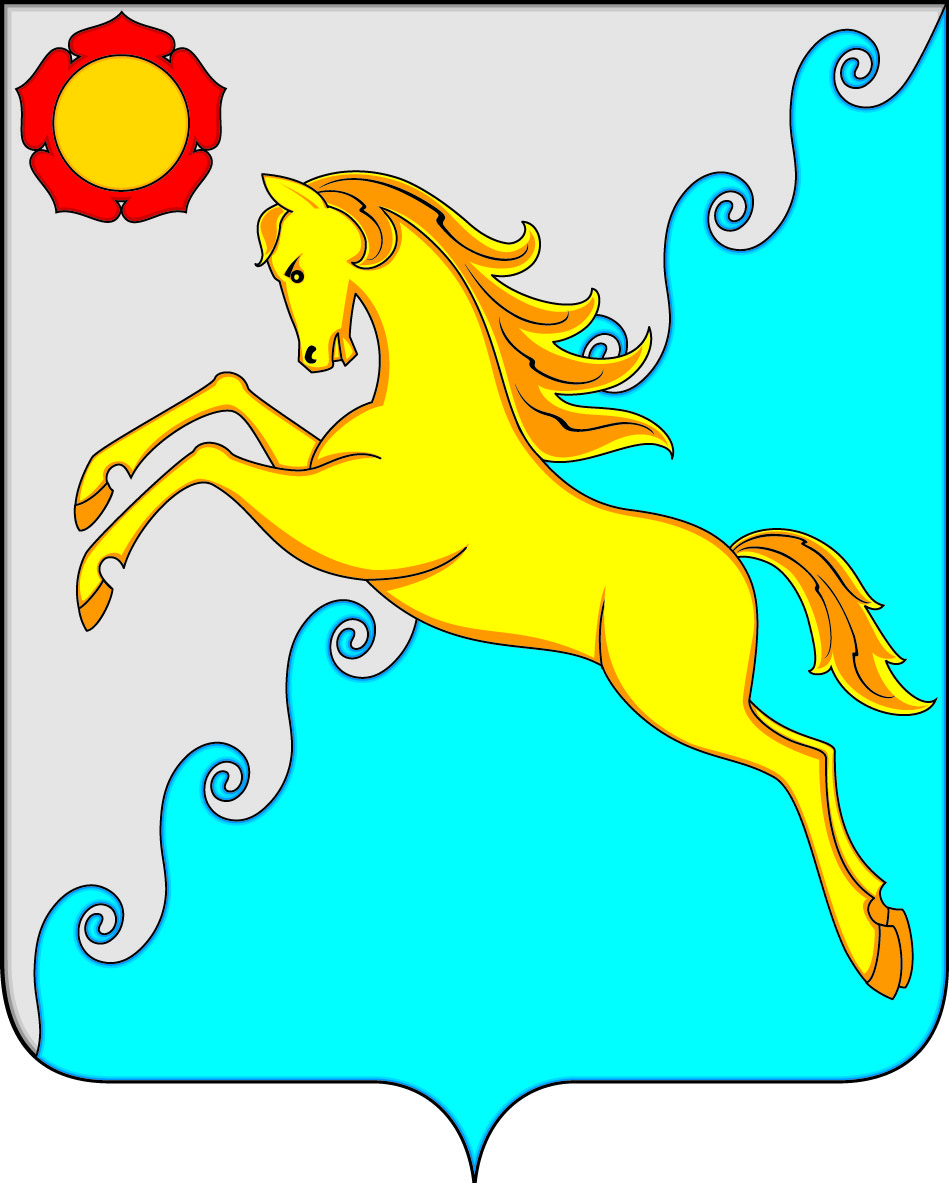 VI. Дополнительная информация
Контактная информация и обратная связь
Брошюра подготовлена Управлением финансов и экономики администрации Усть-Абаканского район РХ

Ответственный исполнитель:
Первый заместитель Главы администрации
Усть-Абаканского района  - руководитель УФиЭ администрации Усть-Абаканского района        Потылицына Н.А.
Адрес: 655100, Республика Хакасия, р.п. Усть-Абакан, ул. Рабочая 9

Электронная почта : upr.finansov@list.ru  

Телефон  тел.(390-32)2-00-73, 2-14-32

Режим работы:
Понедельник - пятница с 8:00 до 17:00.
Перерыв с 12:00 до 13:00
Выходные дни: суббота, воскресенье
Управление финансов и экономики
58
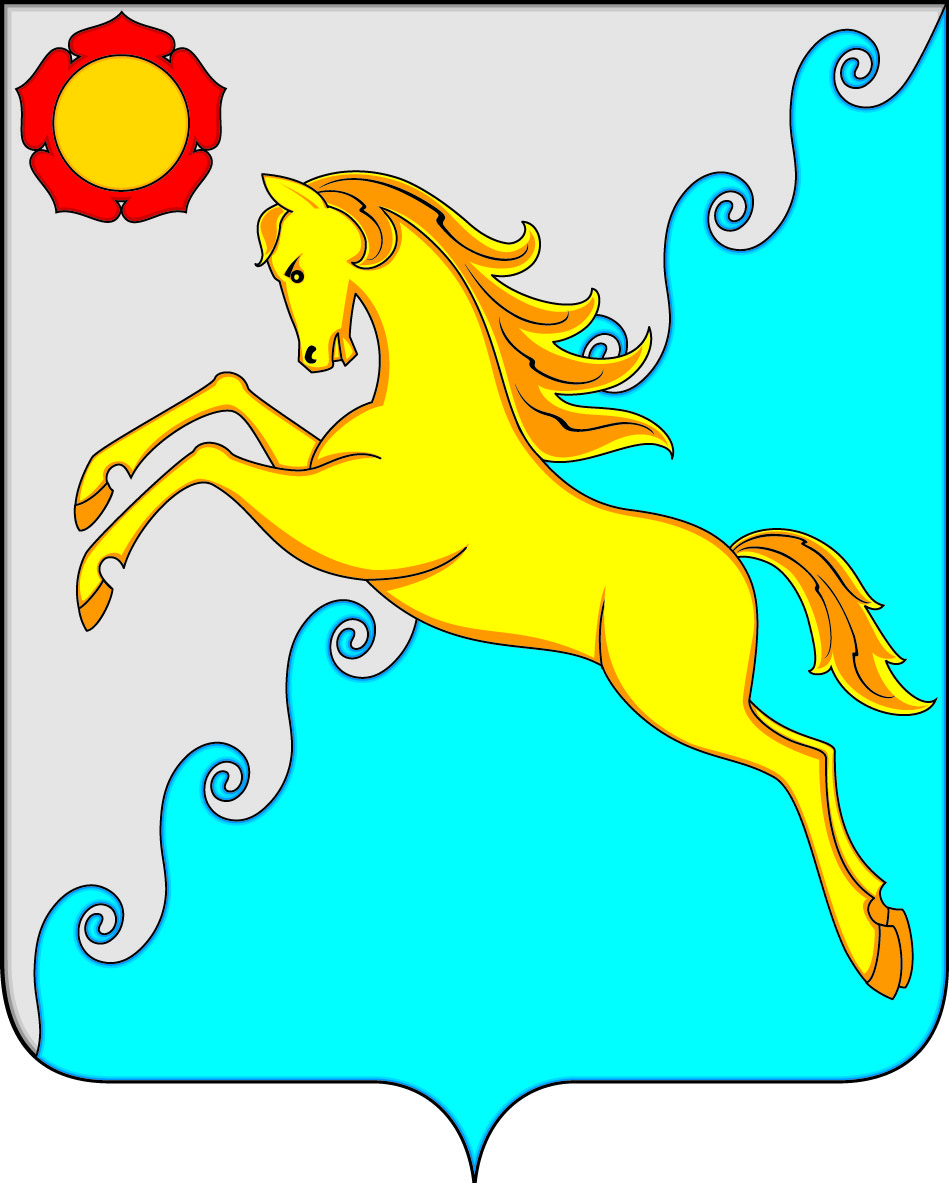 Спасибо за внимание!
Управление финансов и экономики
59